Creating distance learning solutions together
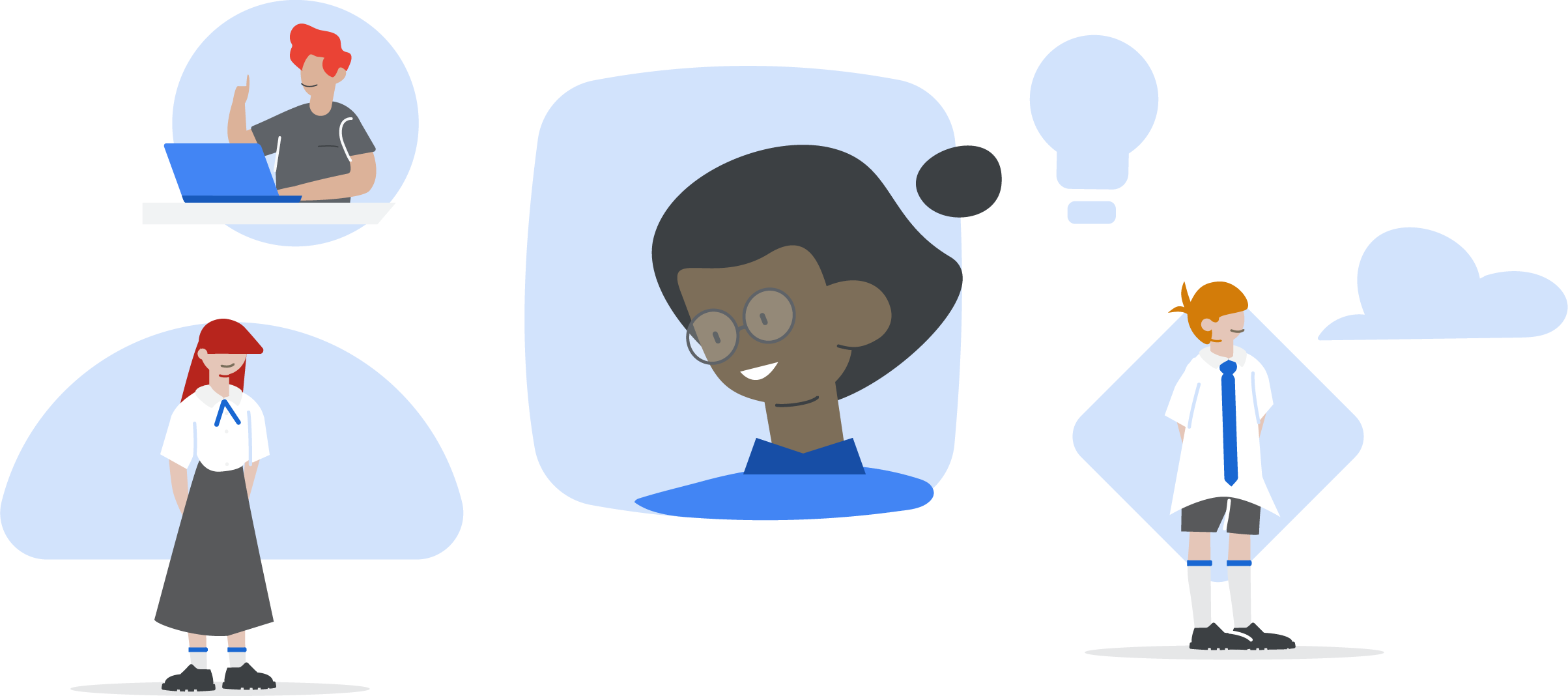 Working together to empower learning from anywhere
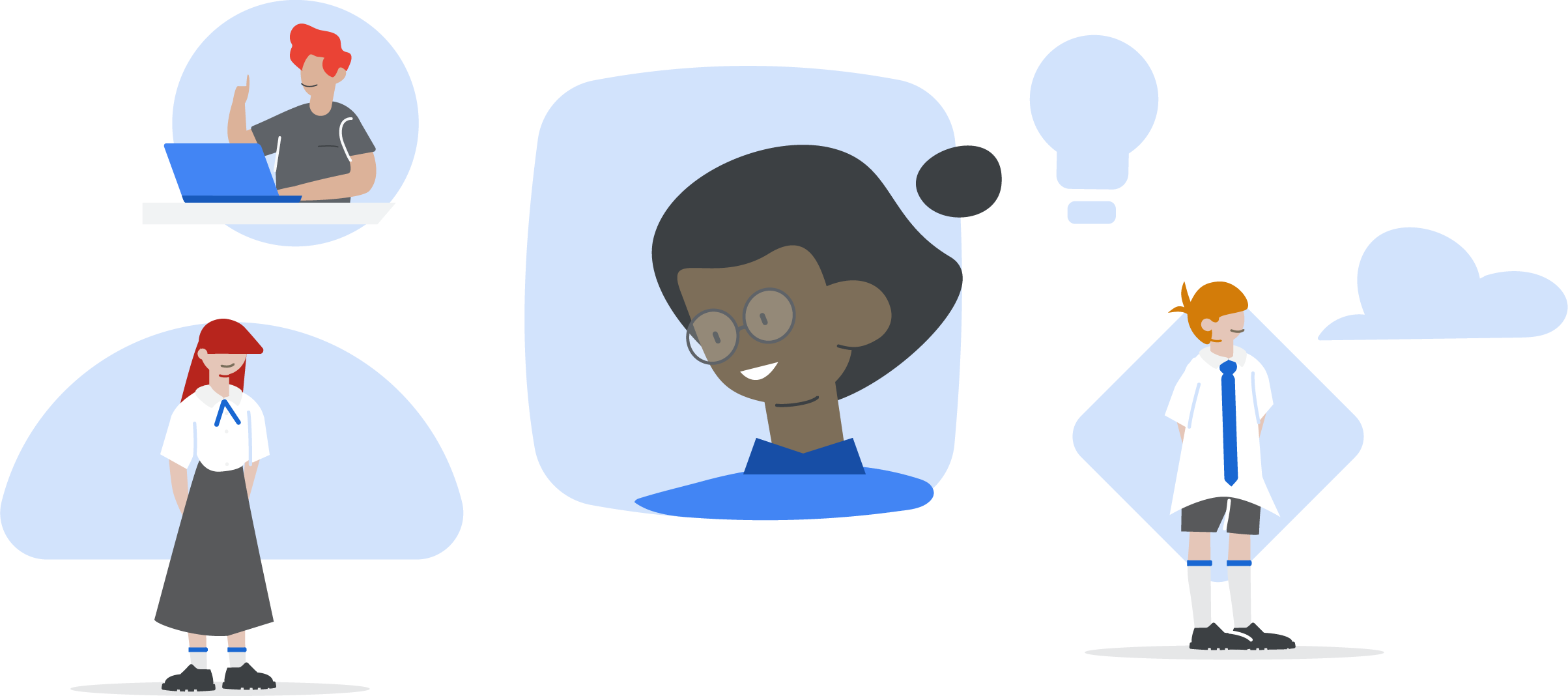 “
Never before have we witnessed educational disruption at this scale. 



We need coordinated and innovative action to unlock solutions that will not only support learners and teachers now, but also through the recovery process into the longer term, with a principle focus on inclusion and equity.”

UNESCO Director-General Audrey Azoulay
[Speaker Notes: Source: https://en.unesco.org/covid19/educationresponse/globalcoalition
*NB - Quotation is slightly adapted from the original to work in this context


nd establish approaches to develop more open and flexible education systems for the future.]
Teachers
Teaching course material in new ways
Effectively managing and engaging a classroom
Preparing for the return to classrooms and managing a hybrid learning model
Everyone is learning on the go
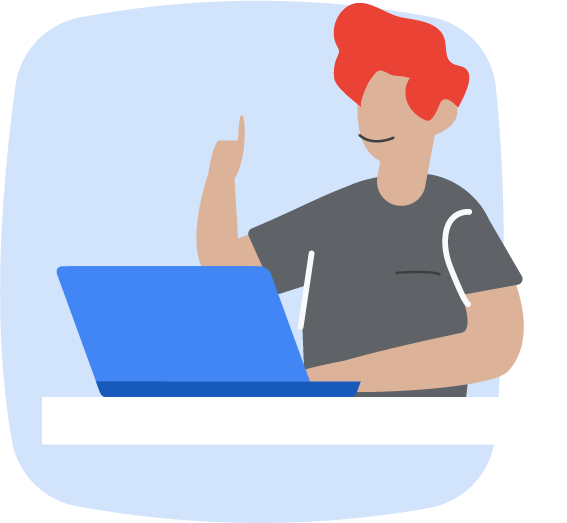 Students
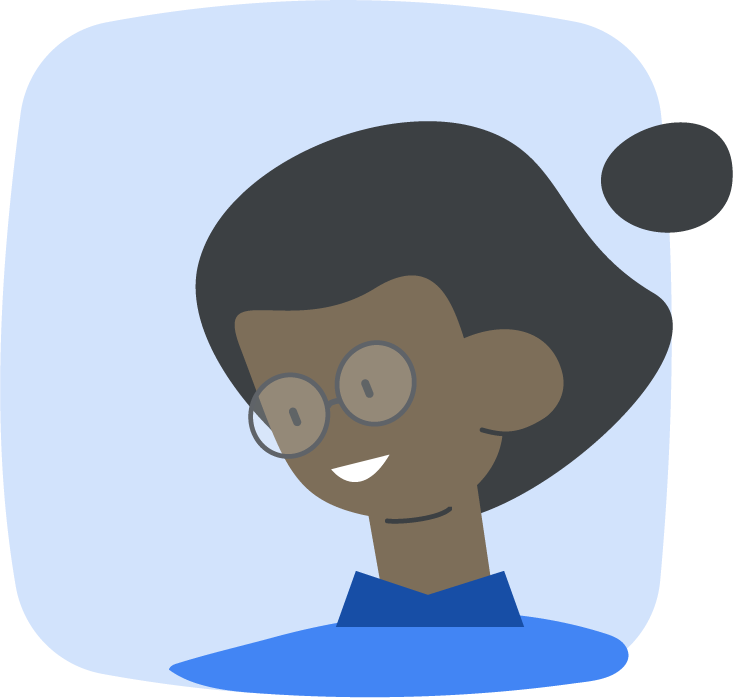 How best to learn in a home environment
How to engage with teachers and classmates
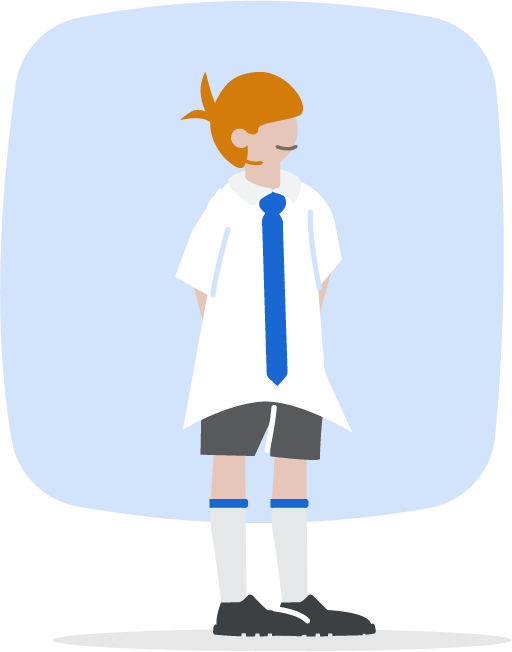 School Leaders
How they communicate with parents and guardians
Determining how best to deploy devices and technologies to cater for distance learning and hybrid models
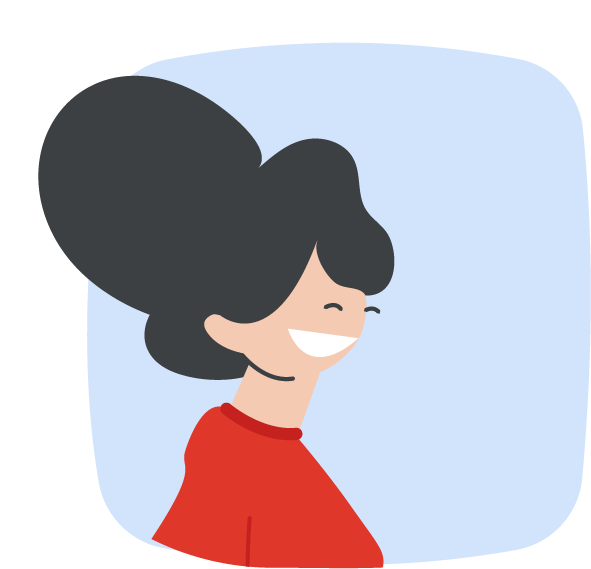 Parents/Guardians
Quickly preparing for becoming ‘teachers’ themselves
Understanding how best to work with the school distance learning procedures
[Speaker Notes: While the experience of disruption is universal, every school and every individual has different needs.
Every person in the education system is learning on the go, in real time.]
However, schools around the world are rising to the challenge
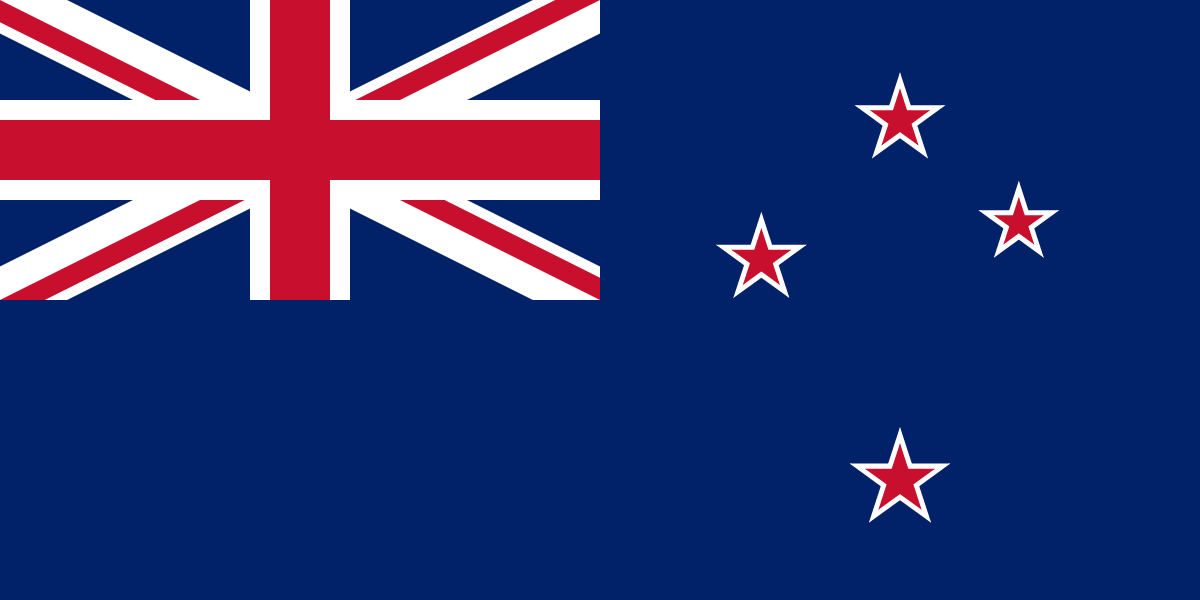 St Francis Catholic, New Zealand
“
Today we launched our Distance Learning Programmes. 
We saw motivated students who wanted to connect with their teachers and peers. 
Our teachers excelled themselves and our parent community celebrated this.”
– Jo Earl, Principal, St Francis Catholic
Harnessed existing practices to launch distance learning in two weeks
[Speaker Notes: 2 weeks prior to launch: Harnessed existing practices to plan for distance learning and focused on familiar and consistent formats and workflows for learners.
Launched Distance Learning Programs on April 15, 2020.
Day 1: 230+ students online with their teachers without a glitch.
Motivated students who wanted to connect with their teachers and peers.
Independent students already managing their own learning were already familiar with the Google for Education suite of tools.
Teachers felt empowered and excelled themselves, which was celebrated by the parent community.


Source material: https://jothinkingonline.blogspot.com/2020/04/distance-learning-stfrancischch.html]
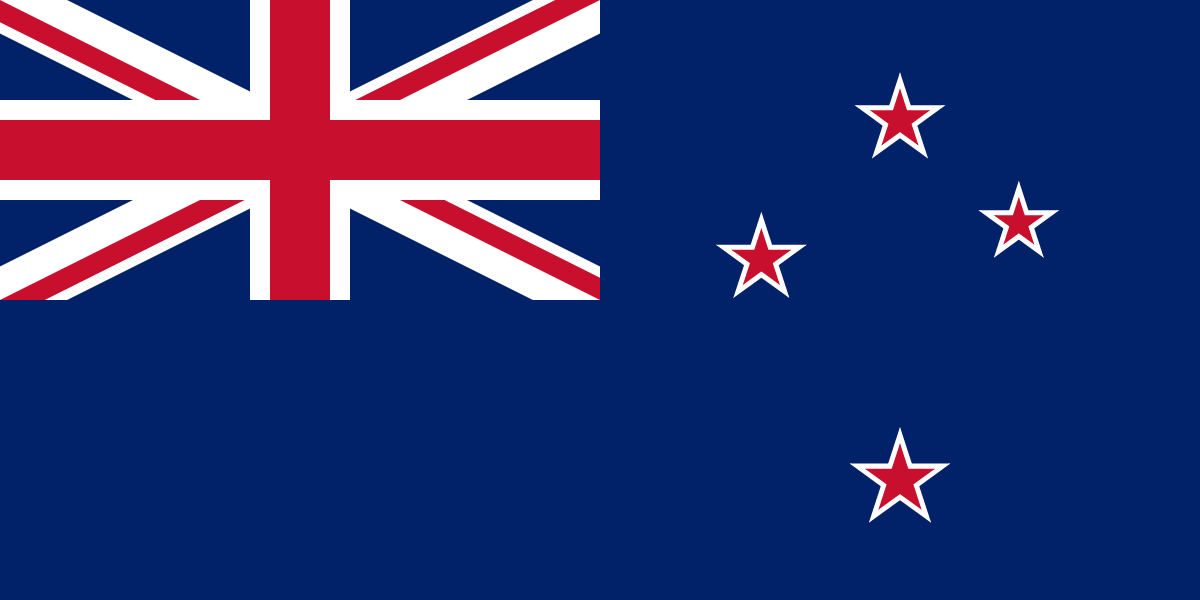 Pt. England, New Zealand
“
One of the real rewards as I see it is that this will allow a whole lot of households to be connected to the digital world, and to have the genuine citizenship and equity that has previously been missing in their lives. This has to be a good thing for New Zealand long term.”
– Russell Burt, Principal, Pt. England School
Pioneered digital access in a low decile community, generating 50-90% attendance
[Speaker Notes: https://www.ptengland.school.nz/
https://www.newsroom.co.nz/2020/04/15/1128347/its-school-but-not-as-you-know-it

A pioneering programme, the Manaiakalani Education Trust, established in 2011 by a group of supportive philanthropists, allowed this decile one school and several others in the neighbouring area to pilot a successful digital programme in one of the poorest parts of Auckland where the average annual household income is less than $20,000.

Since its inception, all the students in the Manaiakilani cluster have been working exclusively on digital devices and the success of the programme has seen it rolled out to 93 other low decile schools around New Zealand.

Seven years later, it seems the rest of the country is about to catch up.]
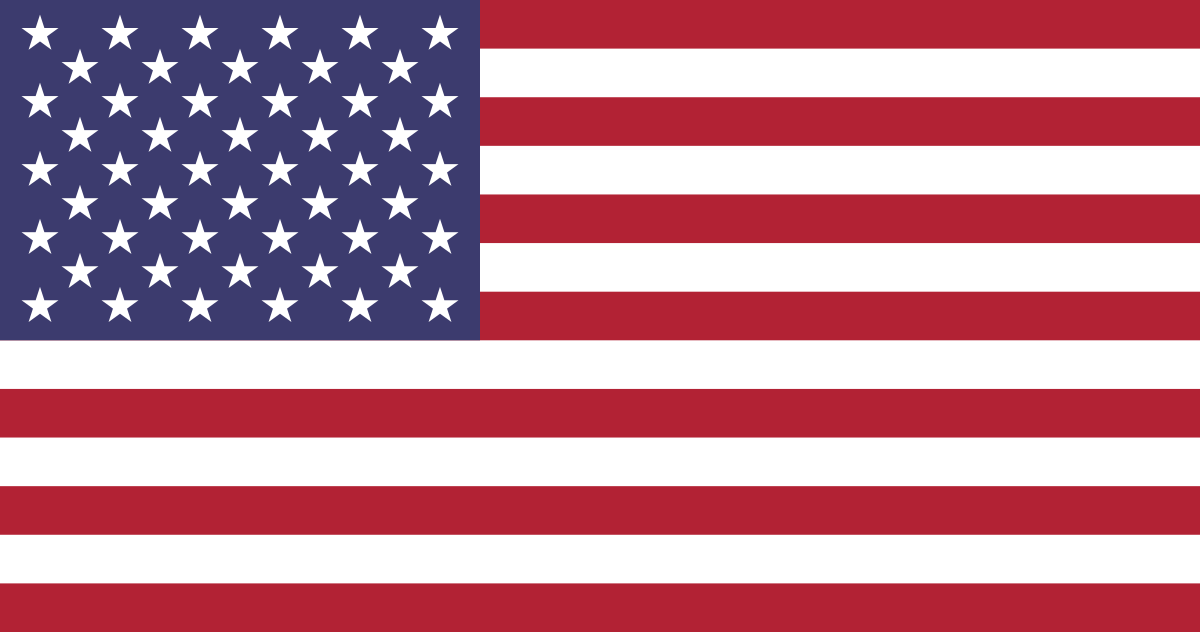 Palm Beach, Florida
“
Our students have a really tough time understanding any of this, but with Google's help we are able to see them, connect with them, educate them, and just bring a little structure to their lives.”
– Connections Charter School representative
Created a sense of continuity and connection with children with special needs
[Speaker Notes: Connections is a nonprofit educational facility which provides programs for students  who are on the Autism Spectrum or have related disabilities.
Their goal is to make services for individuals of all ages more readily available.
When COVID-19 emerged, Connections were looking at canceling school.
They moved their learning programs over to Google. 
Google for Education has allowed the school and parents and guardians to be able to create a sense of continuity and connection with their children during these challenging times. 
--

Hope you're doing well. Not sure if this is your area, but my cousin runs a school in Florida for children and young adults with moderate to severe autism (K-12). He sent me a lovely email about how useful Google is now for the school. I'm copying it below in case you think this would make a good story for Google to cover. If you're interested, happy to make an introduction.  "I took the information you gave me and looked more into the education capabilities with Google. When everything started getting worse here and they were looking at canceling school we were able to as best as we can push things over to Google.   We launch Wednesday to the parents and they are happy to be able to have stuff to do with their children. Our students have a really tough time understanding any of this but with Google's help we are able to see them, connect with them, educate them, and just bring a little structure to their lives.   Families with children with Autism Spectrum Disorder thrive off of structure and routine. Everything you guys do that goes unnoticed and appreciated deserves so much more than a thank you but thank you."]
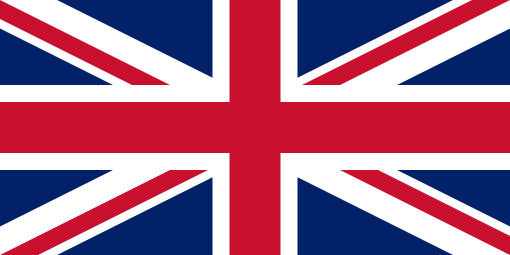 Greater Manchester, UK
“
It has been ‘business as usual’ following school closures, thanks to G Suite for Education. Our lessons have continued using the normal timetable and the only difference for us is that we are all based at home.  The tools and our hard work to prepare for the closures made everything else possible.” 

- Oldham Hulme Grammar School representative
Moving seamlessly 
to teaching & learning from home
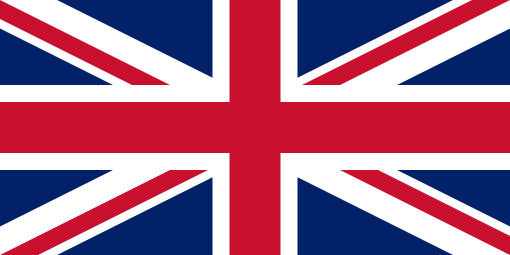 West Midlands, UK
“
We want to make sure children do daily physical activity, and we give them links to help them do that. We also began providing guidance around well-being, particularly as we became clearer about students and perhaps families feeling more isolated.” The Trust’s PE and well-being resources Google Site includes exercise routines, dance classes and yoga.”

- Windsor Academy Trust representative
Focusing on physical and mental well-being of students and their families
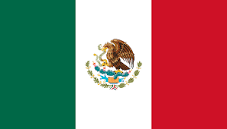 Mexico
“
Particularly during this health emergency, it is very important to be united and that distance learning becomes for teachers an alternative tool to continue the learning process for students”.
– Esteban Moctezuma, Federal Minister of Education, Mexico
Provided YouTube training series for 1.2M teachers to ensure quality education for 
K-9 students in Mexico
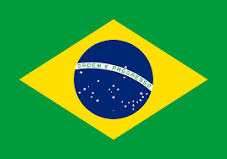 São Paulo, Brasil
“
It is addicting to be able to use technology to bring joy to students and teachers even amidst crisis. The best part isn’t continuing the work with students who were already online, but rather seeing how this moment has galvanized thousands of new students to develop their digital literacy skills.” 
- Piti Acevedo, Head of Technology and Innovation, Magno School São Paulo
Developing digital literacy skills with thousands of children
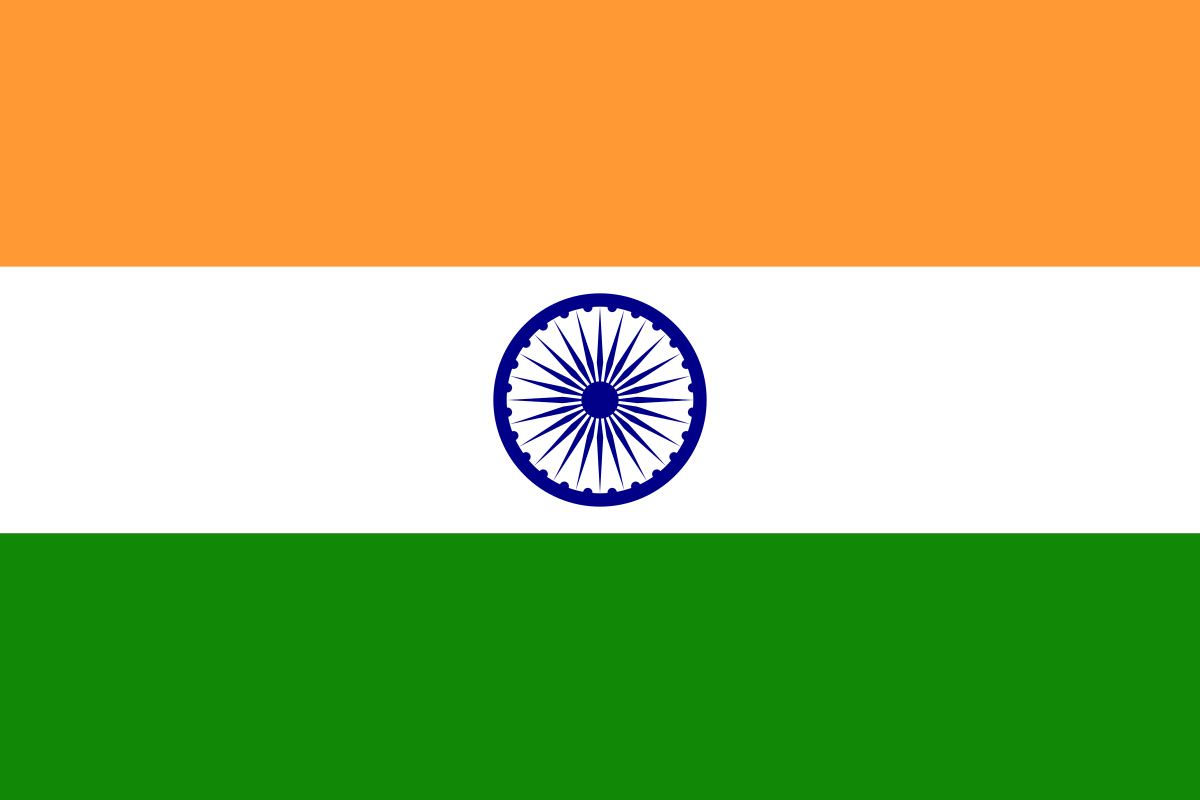 Mumbai, India
“
With Meet available the online sessions took off very effectively for classes VIII to XII. Primary teachers are using the Meet sessions to interact with their students and the content/resources is being shared through Classroom for asynchronous learning. In the current situation, along with delivery of instruction and sharing of resources what is important is to connect with students and to do a regular check-ins with them. I am able to do that with the Question feature, and also by sending private comments to the students. It is heartening to get the feedback from students and read about how they are feeling in this unique situation.”
– Avnita Bir, Director-Principal, R.N. Podar School
Asynchronous learning with Google Classroom
[Speaker Notes: “G Suite has benefitted all of us in one way or another. As per Ms Sanchita Ghosh, senior History teacher @ Sanskriti School "The special feature of voice typing in Docs has made a difference for Dyslexic students in her class.She also guides her students to use Google docs for project research, regular feedback from her using Comments in Google Doc results in an in depth studied research project which students can show as evidence of research project while applying for admission to Universities". 
“With Meet available the online sessions took off very effectively for classes VIII to XII. Primary teachers are using the Meet sessions to interact with their students and the content/resources is being shared through Google Classroom for asynchronous learning.In the current situation, along with delivery of instruction and sharing of resources what is important is to connect with students and to do a regular check-in with them. I am able to do that with the Question feature of GC and also by sending private comments to the students.It is heartening to get the feedback from students and read about how they are feeling in this unique situation. “Avnita Bir, Director-Principal of the R. N. Podar School in Mumbai]
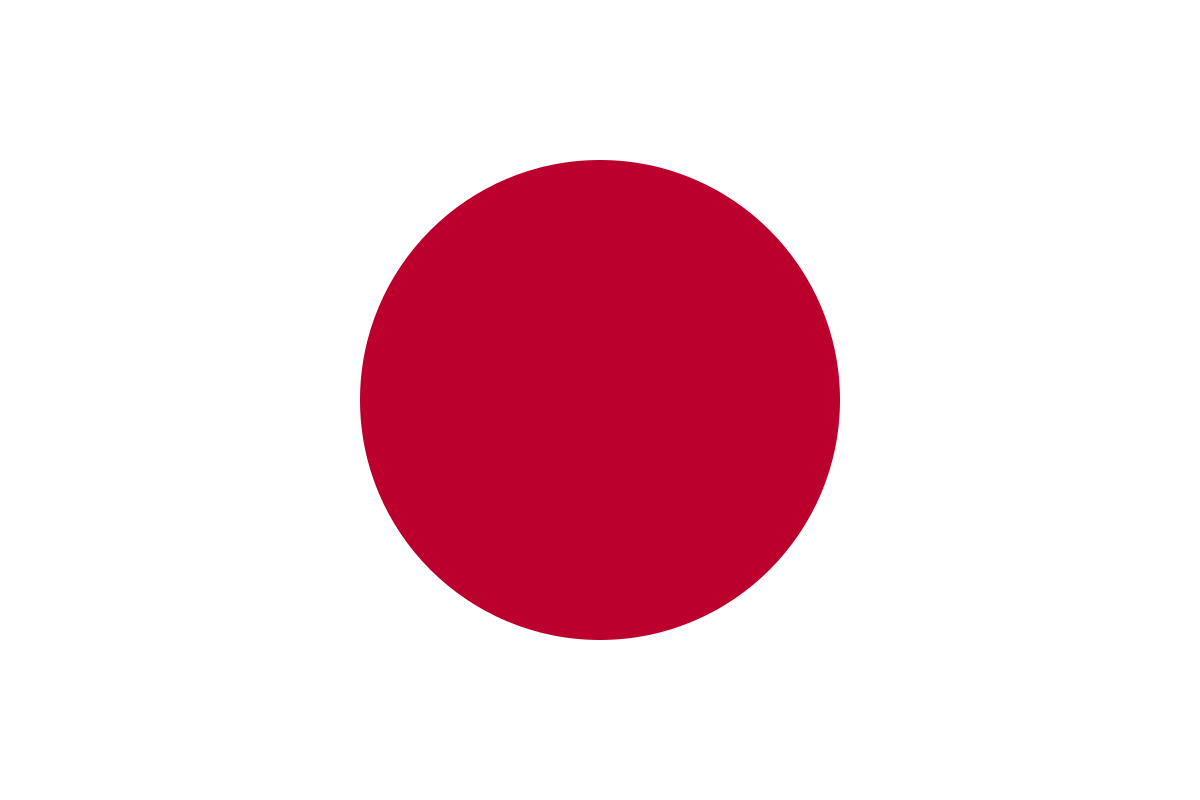 Machida, Japan
“
Because of coronavirus we've unfortunately had to cancel a lot of school activities.  But at the same time, it's an opportunity to use education technology to its fullest potential.
We're using Google Classroom to share assignments, material, and videos.  Using Meet for student conferences, class and teacher meetings. Thanks to Google for Education, we've been able to easily maintain a connection between students and teachers despite the school closure. It's so helpful.”

–  Teacher, Sakai Junior High School, Machida, Japan
Using education technology to maintain connection
[Speaker Notes: "In a situation like this, I'm so glad we adopted Google for Education.  We're using it now even more than before.  Thanks for your support." - Teacher, Hayashino High School, Okayama, Japan]
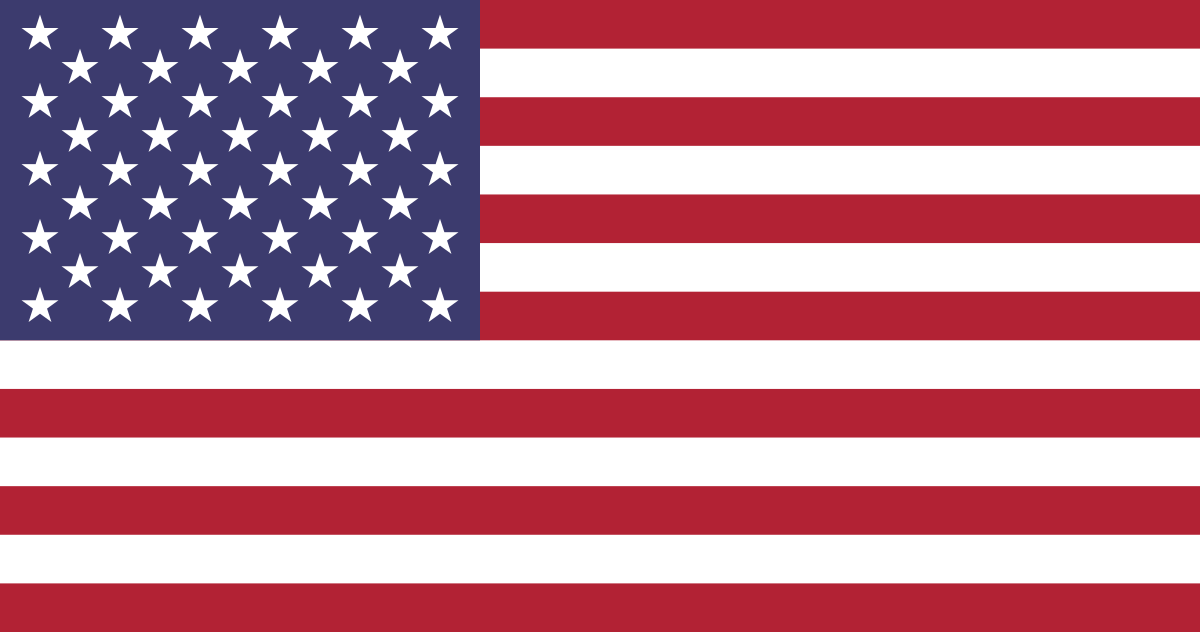 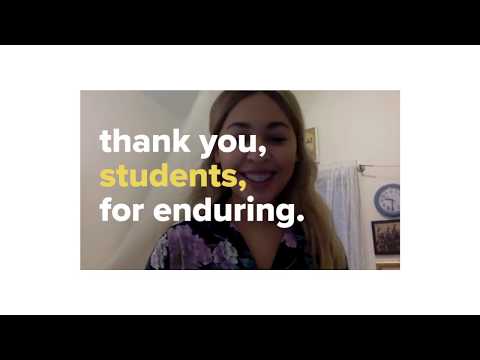 GCE Lab School, Chicago
Embraced a digital-first mindset for final presentations
[Speaker Notes: For the first time ever, students at GCE Lab School launched entirely digital final presentations, presenting their podcasts, projects, videos, and stories. 
With Google for Education products, they were able to exchange ideas remotely with peers, parents and guardians and, other guests and their community.]
At Google, our goal is to help educators and students everywhere
Transition to home learning environments quickly and successfully.
Support educators with best practices for distance learning.
Equip educators with solutions that are designed around feedback from those using them.
Facilitating a hybrid ‘learning from anywhere’ approach as schools transition back to classrooms.
[Speaker Notes: At Google, our mission is to provide products, programs and training to help educators and students everywhere. To support schools to quickly and successfully transition to extending learning to home environments .
Google for Education is comprised of ex-teachers, working to build products for teachers. We have an ethos of delivering solutions that are built for changing needs, designing products based on feedback from those on the front line. 
This situation is no different.]
Evolving our products, programs, and training to meet the changing needs of educators and students
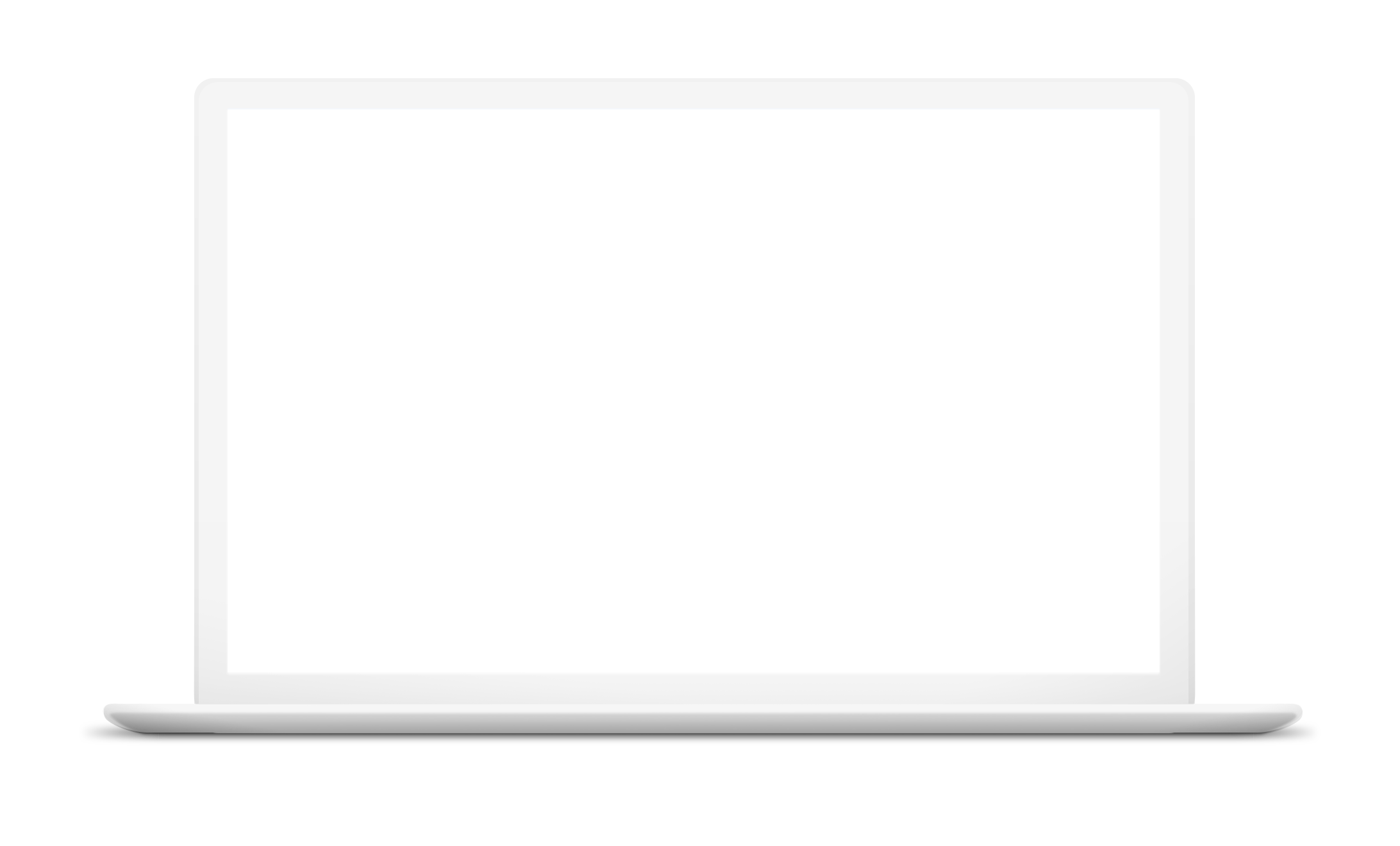 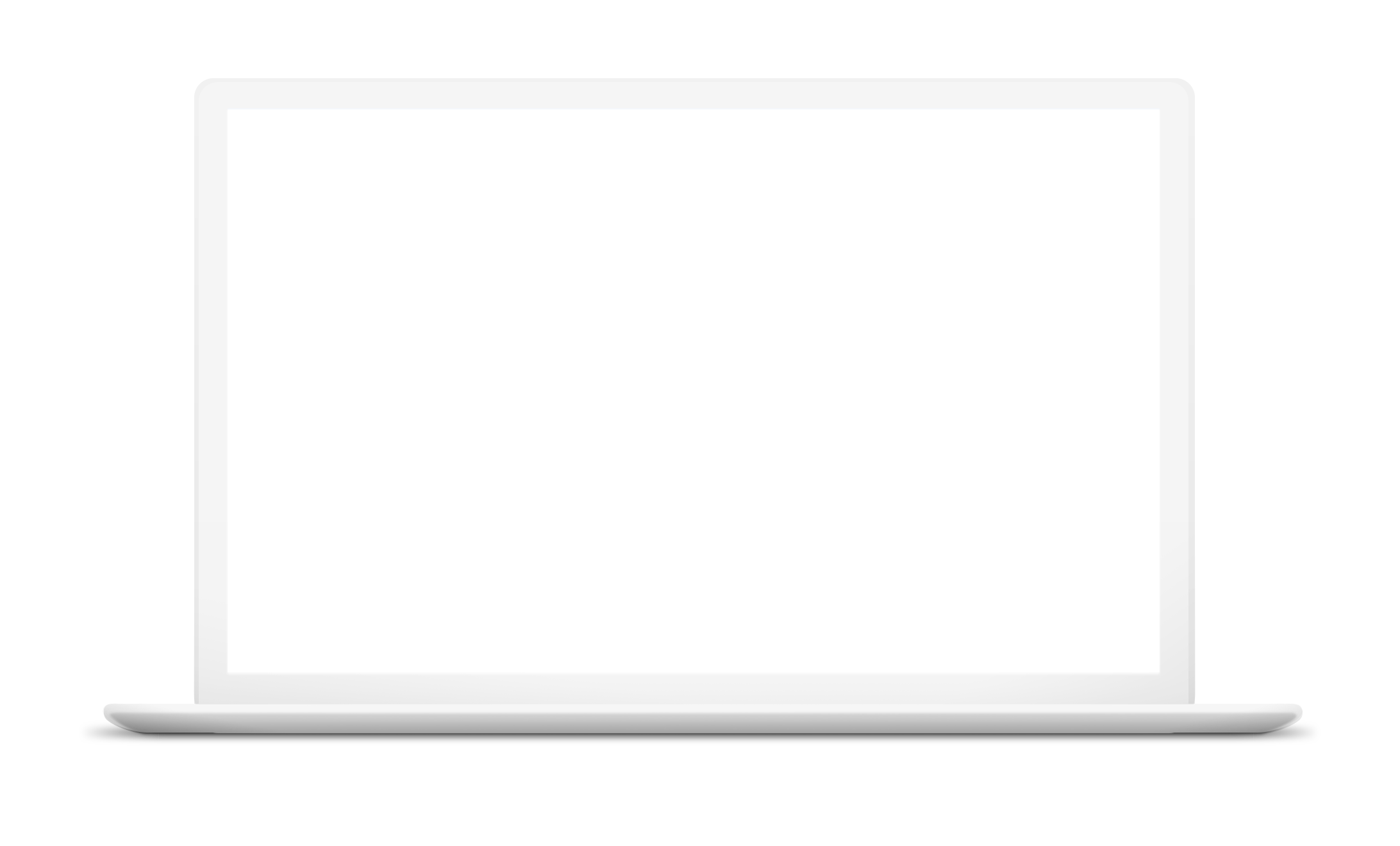 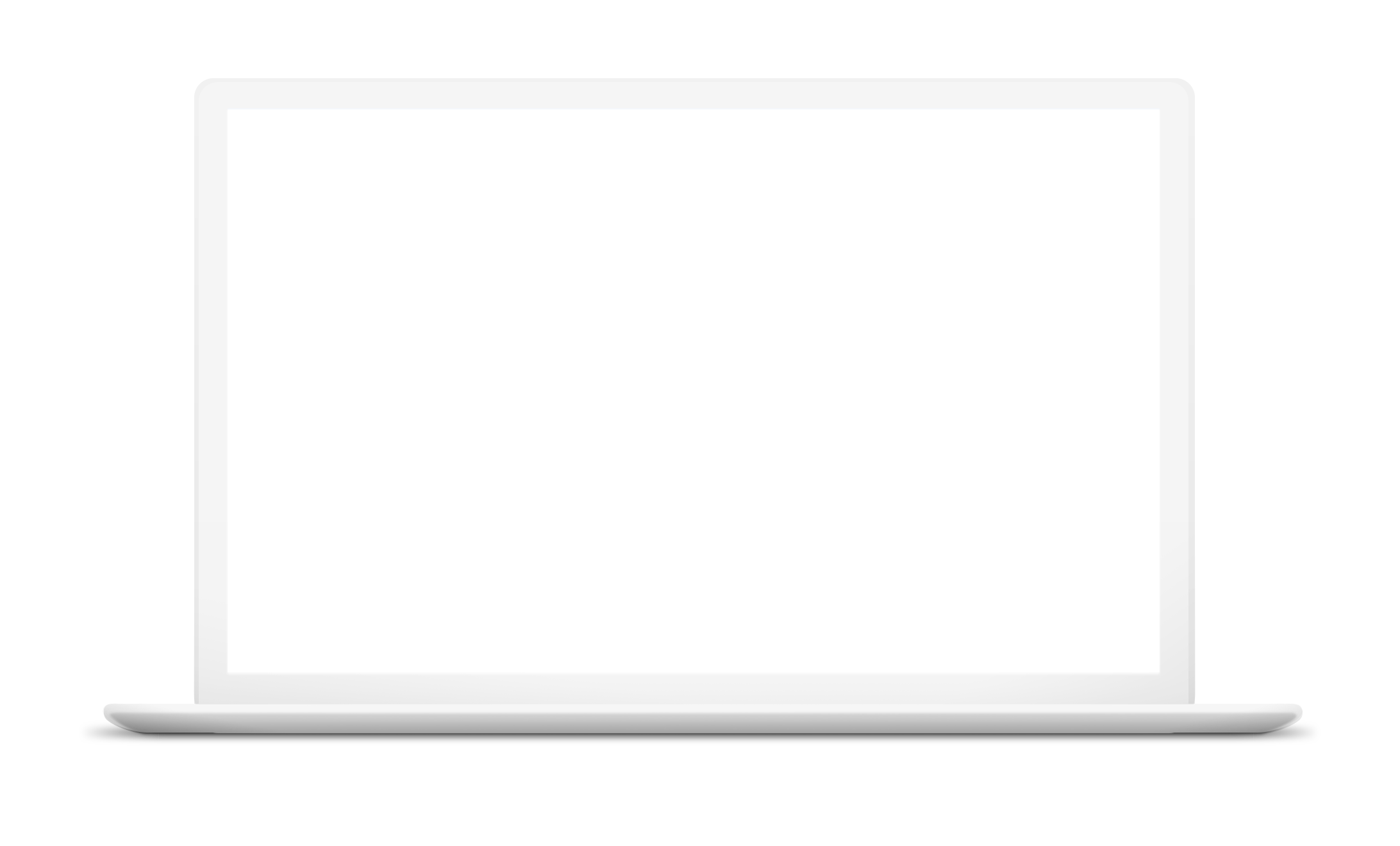 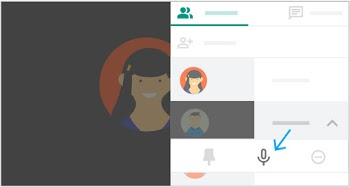 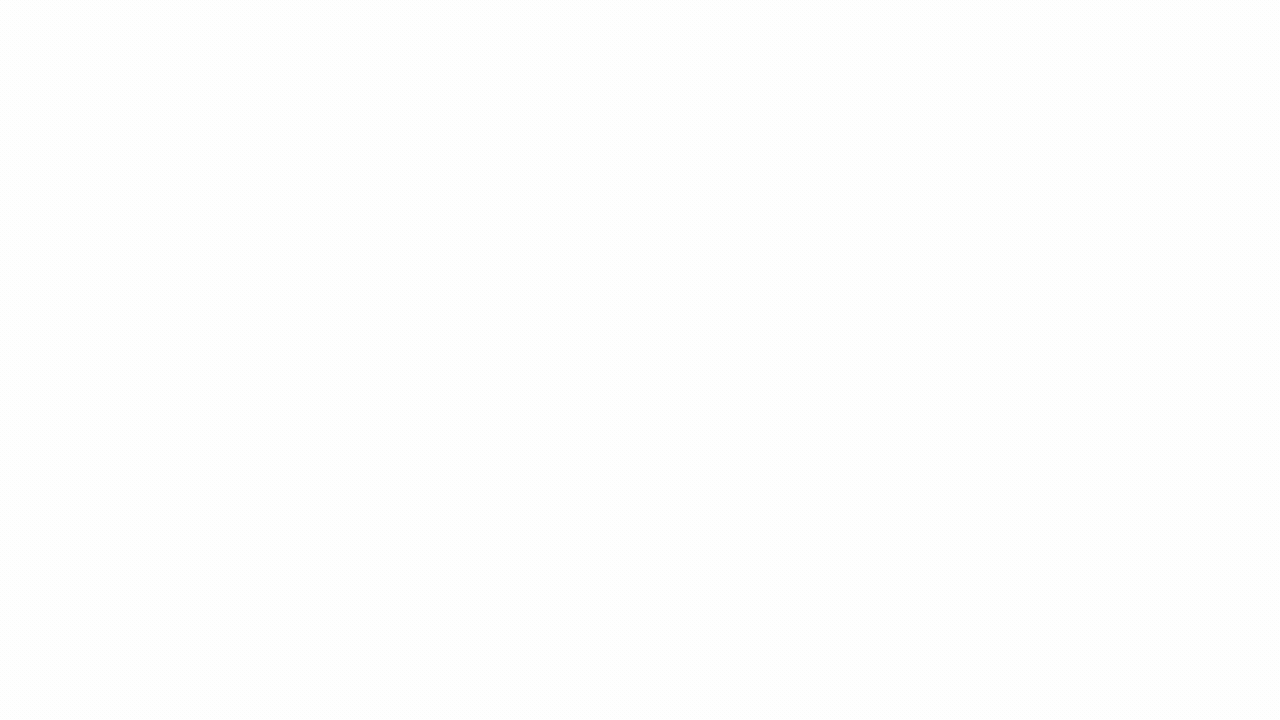 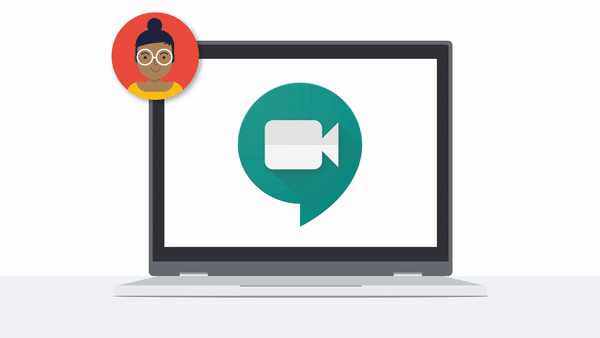 Enhancing Google Meet 
Extending access to advanced Google Meet features at no cost until September 2020, including number of participants, recording capabilities, and live-streaming
Consolidating tools to better facilitate remote classes
Integrating Classroom and Meet, putting both tools in one place and making it easier to have remote classes
Ensuring teacher control 
Improving meeting control features so only teachers can mute or remove participants, approve requests to join and prevent meeting re-use
[Speaker Notes: Additional GfE updates:

G Suite: Expediting G Suite for Education domain sign-ups. Schools can sign up for G Suite for Education (for free) and we have been working to expedite the approvals of these sign-ups in affected countries. Google can also pre-approve a list of domains if provided with a list of schools from the MoE/BoE.
Chromebooks: Information on how to send Chromebooks home for distance learning: As school administrators prepare contingency plans, we’re sharing how they can quickly and securely prepare their school's Chromebooks to go home with students, and a Help Center article on how to prepare Chromebooks for e-learning days at home. 
Classroom: [NEW] Better together: Using Meet inside Classroom: To make it easier to have classes remotely, we integrated Classroom and Meet, putting both tools in one place. In this integration, educators will have the ability to generate, display, and refresh a unique Meet link for each of their classes. This link will act as a dedicated meeting space for each class. Once turned on, the unique Meet link will automatically appear on the Classroom Stream page, making it easy for teachers and students alike to use and join. Announcement here.
Meet: Made advanced Google Meet features available to schools: We recently announced the previously paid-for features of Meet will now be free for schools to use now through September 30, 2020 . You can have up to 250 people in a call together, record meetings, and livestream content for up to 100,000 people within the domain. Find best practices for setting up Meet for distance learning here. 
Google Sites: New sites features for education and family accounts: New features include a new template gallery, a way to create announcement banners at the top of your sites, access for child accounts (managed by Family Link) for Sites, and a new tutorial video.]
Evolving our products, programs, and training to meet the changing needs of educators and students
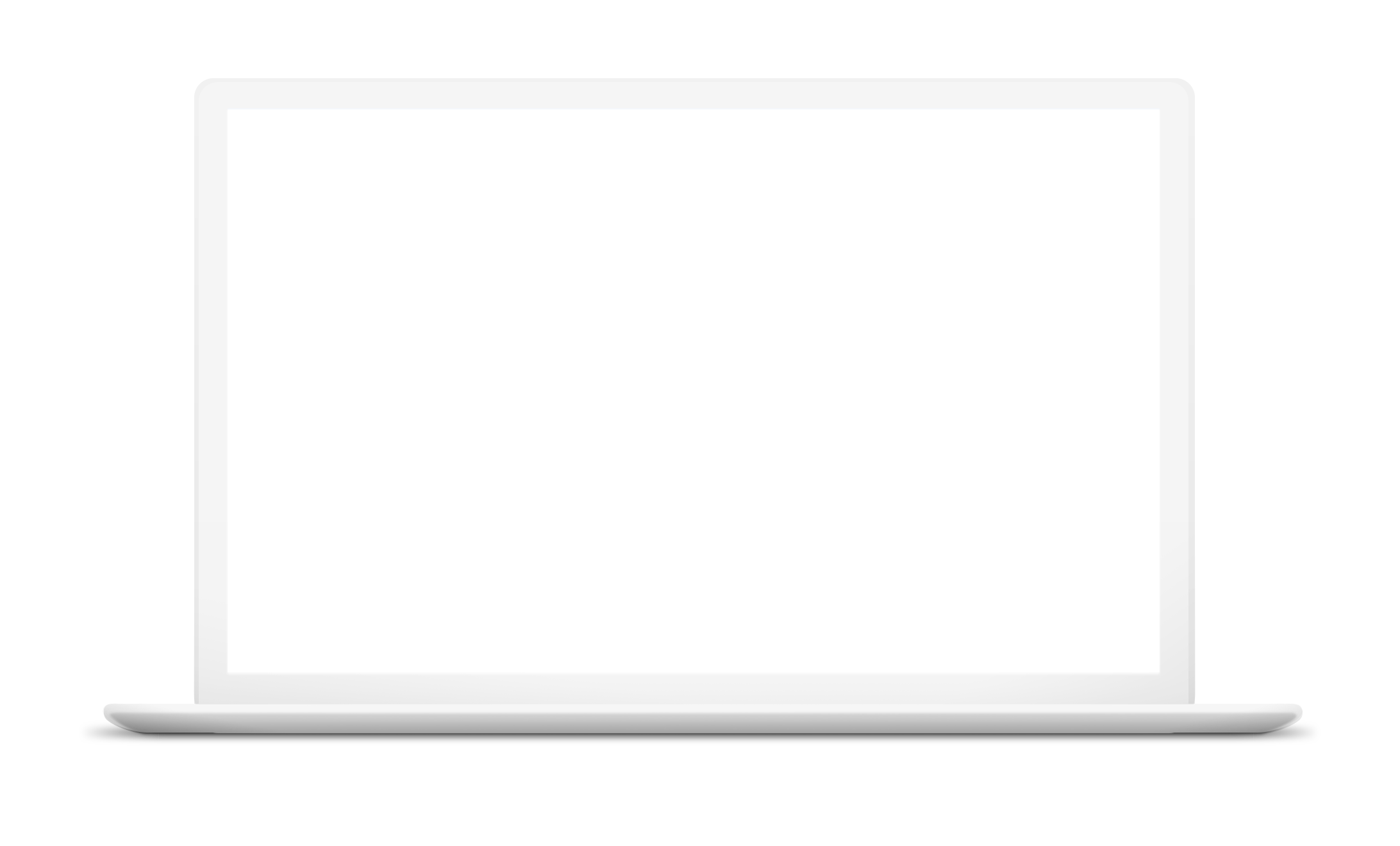 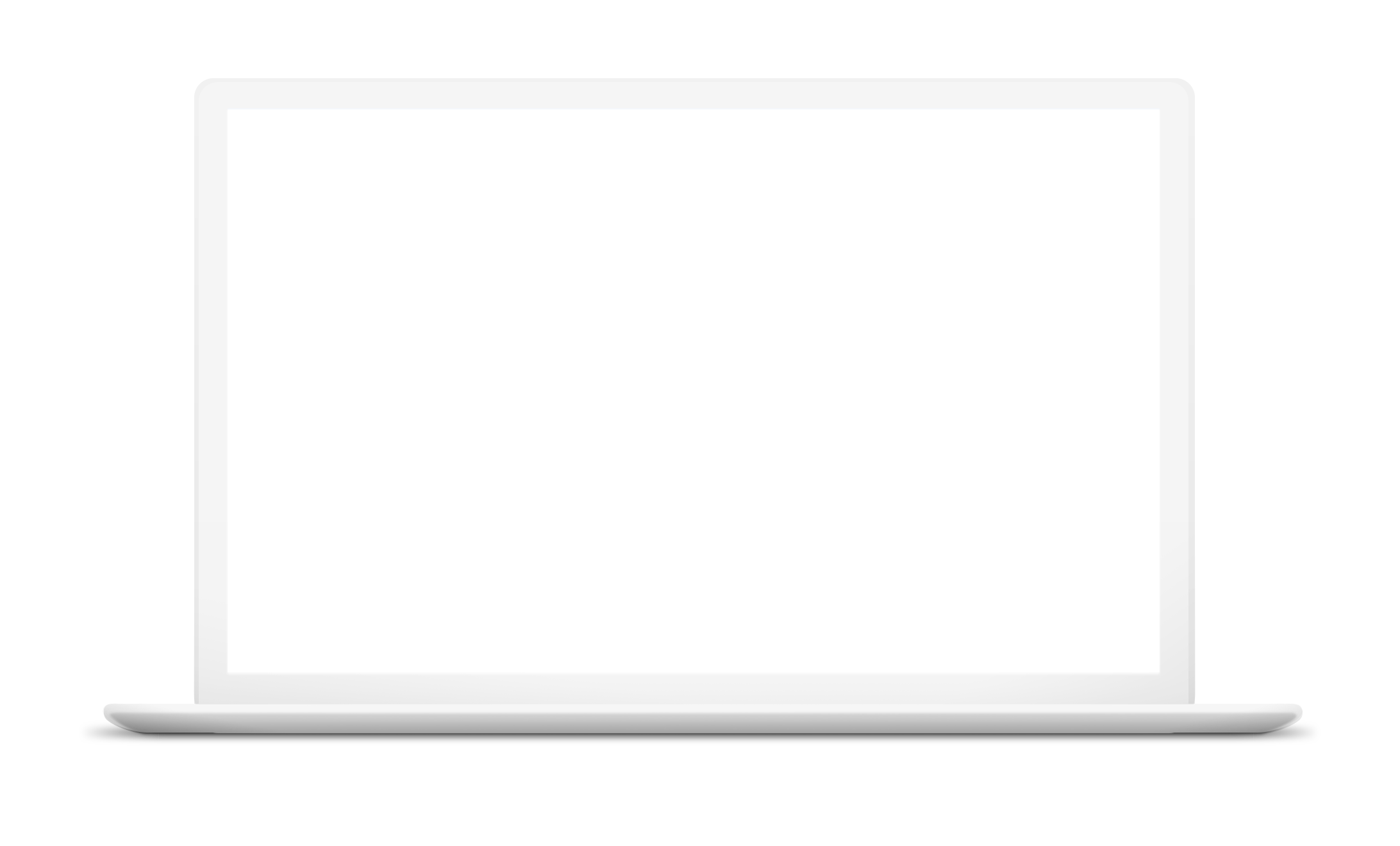 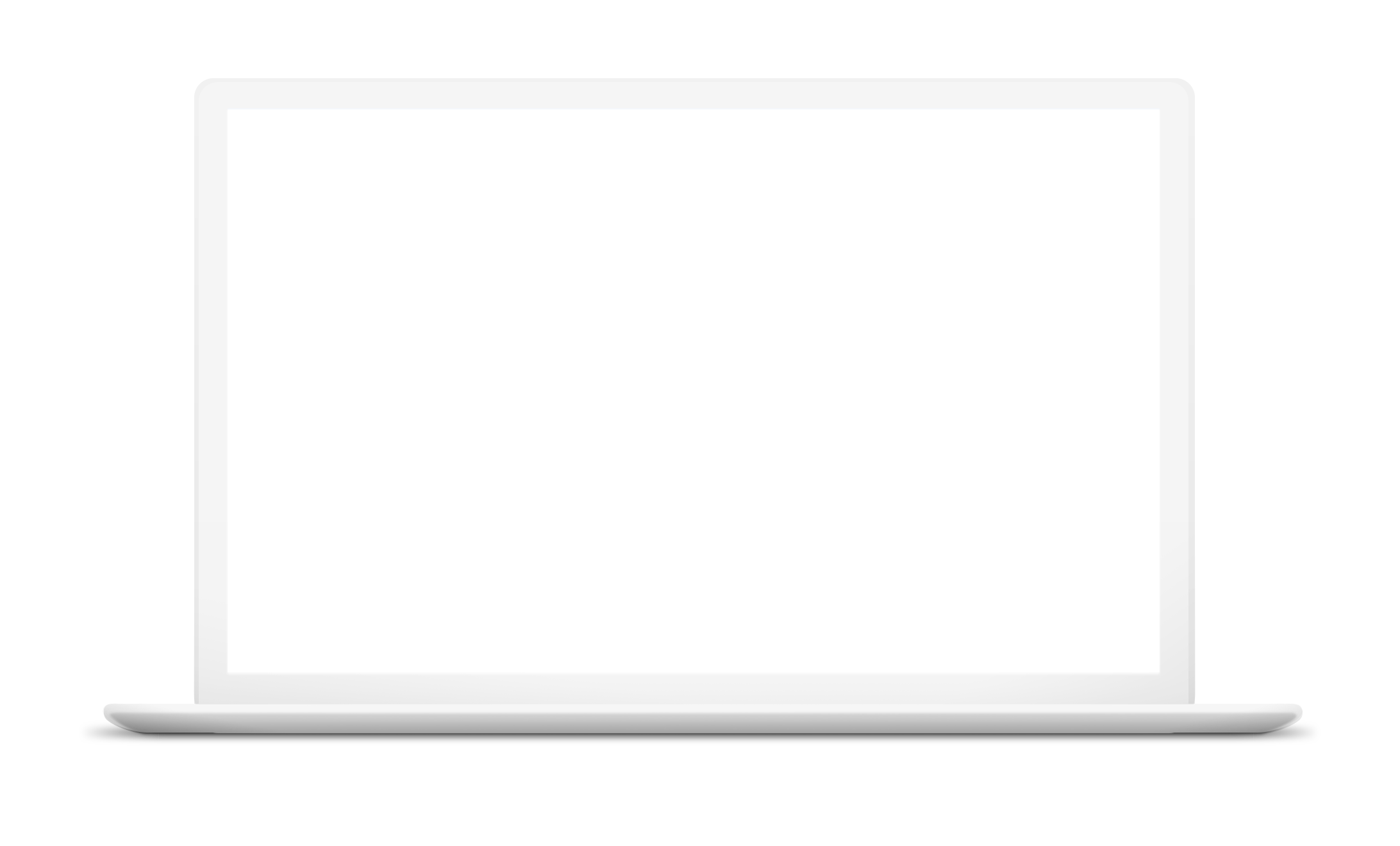 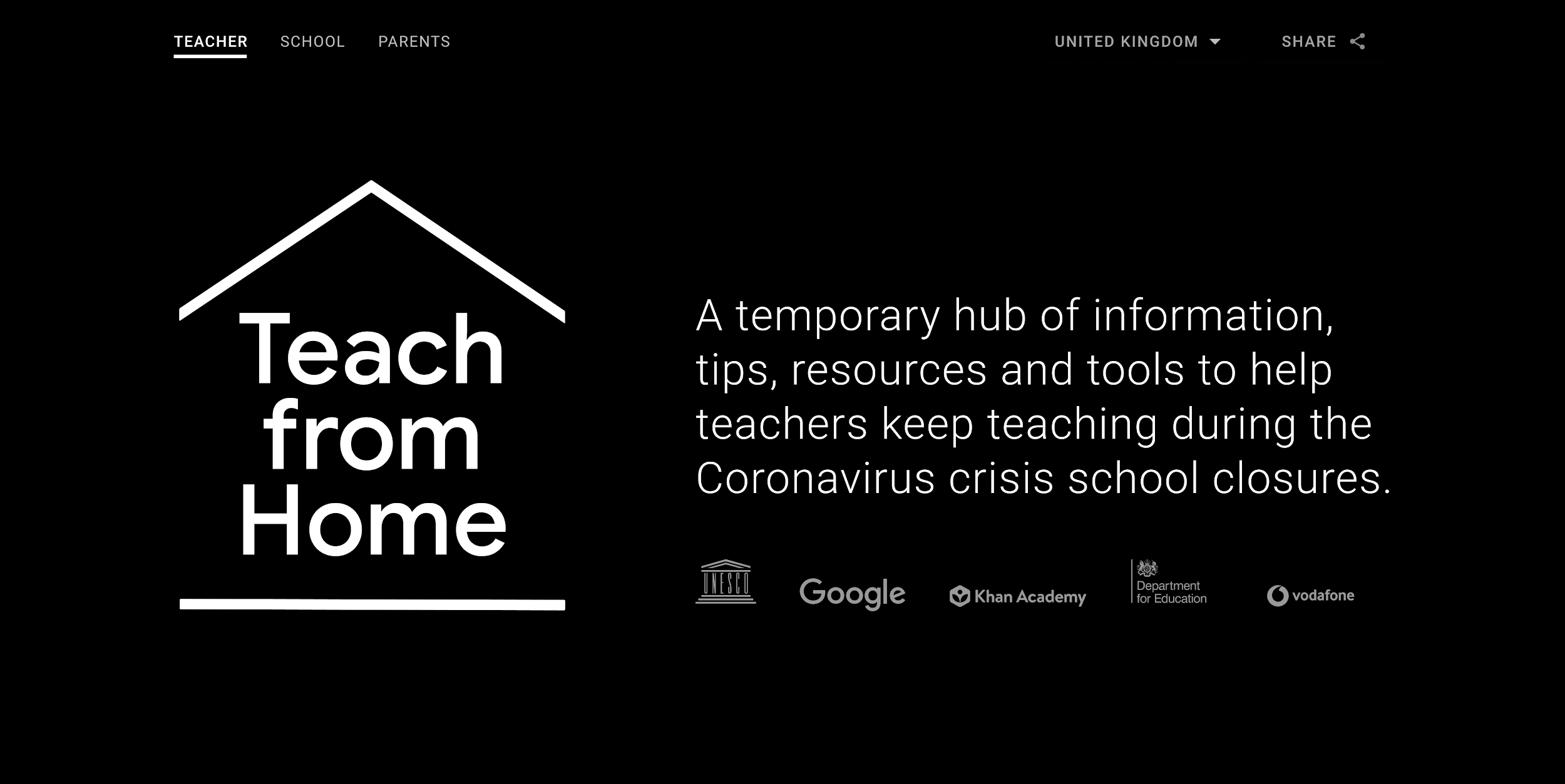 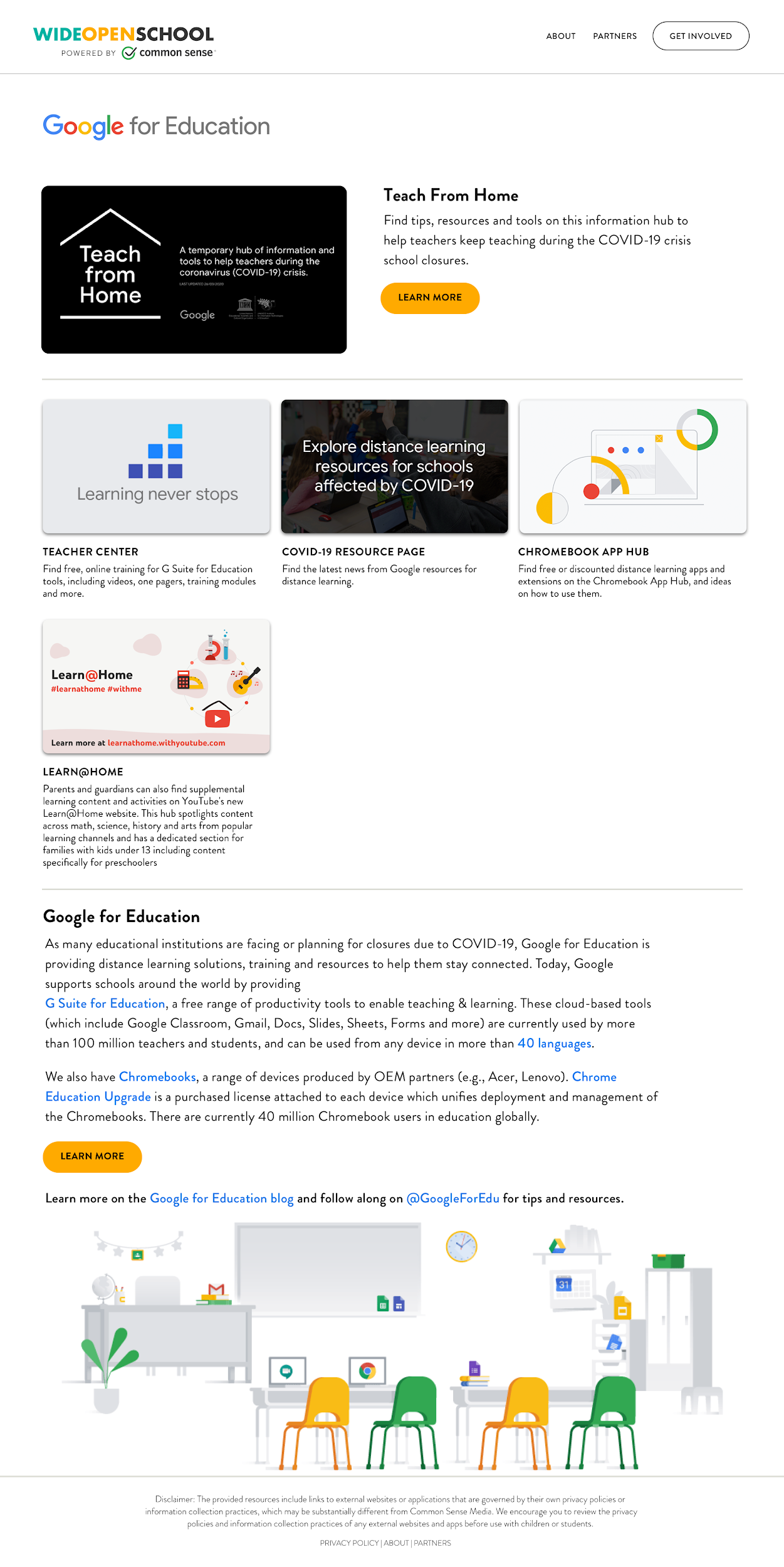 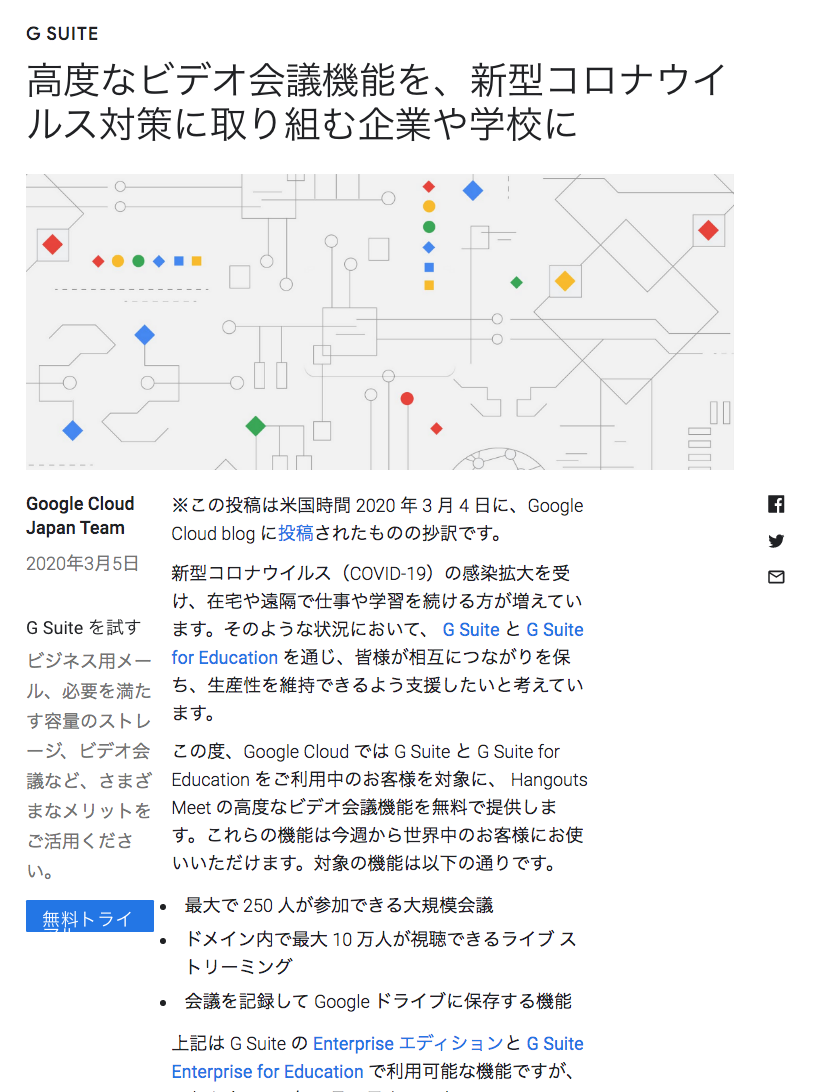 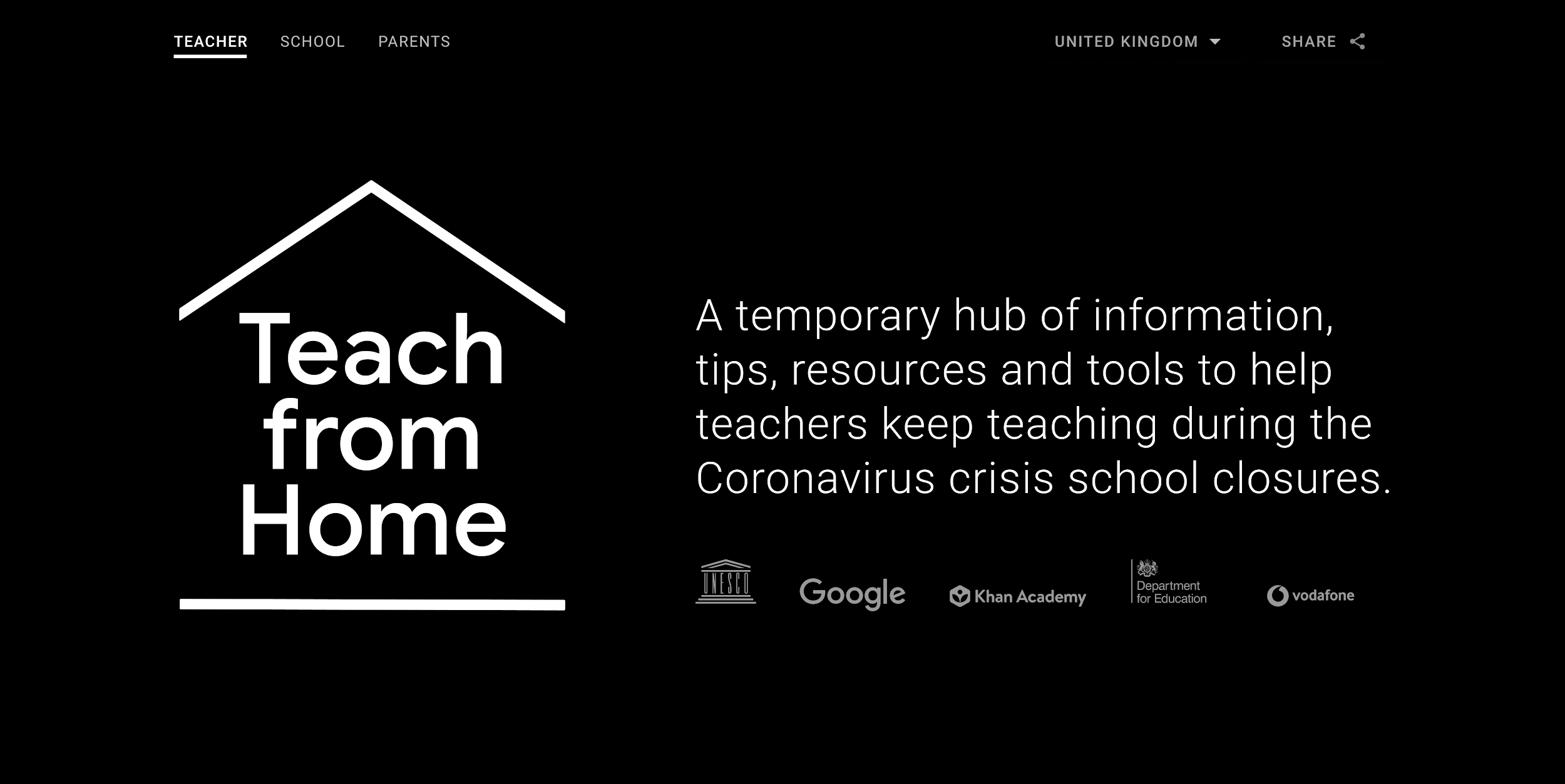 Teach from Home to help teachers get started with Google for Education
g.co/teachfromhome
Education partnerships to amplify our support
wideopenschool.org
Country specific programs to support virtual learning
g.co/chromebookapphub
Evolving our products, programs, and training to meet the changing needs of educators and students
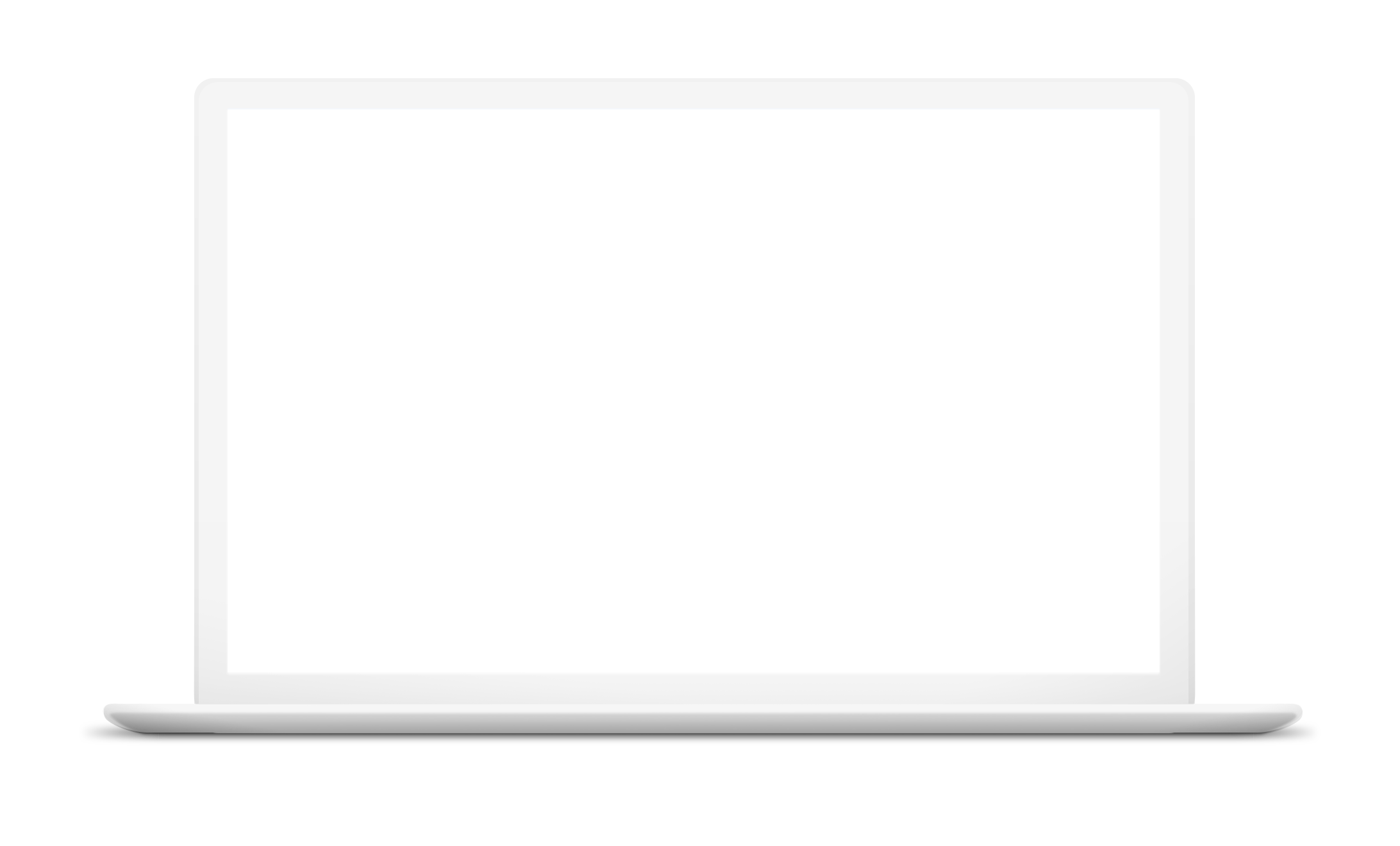 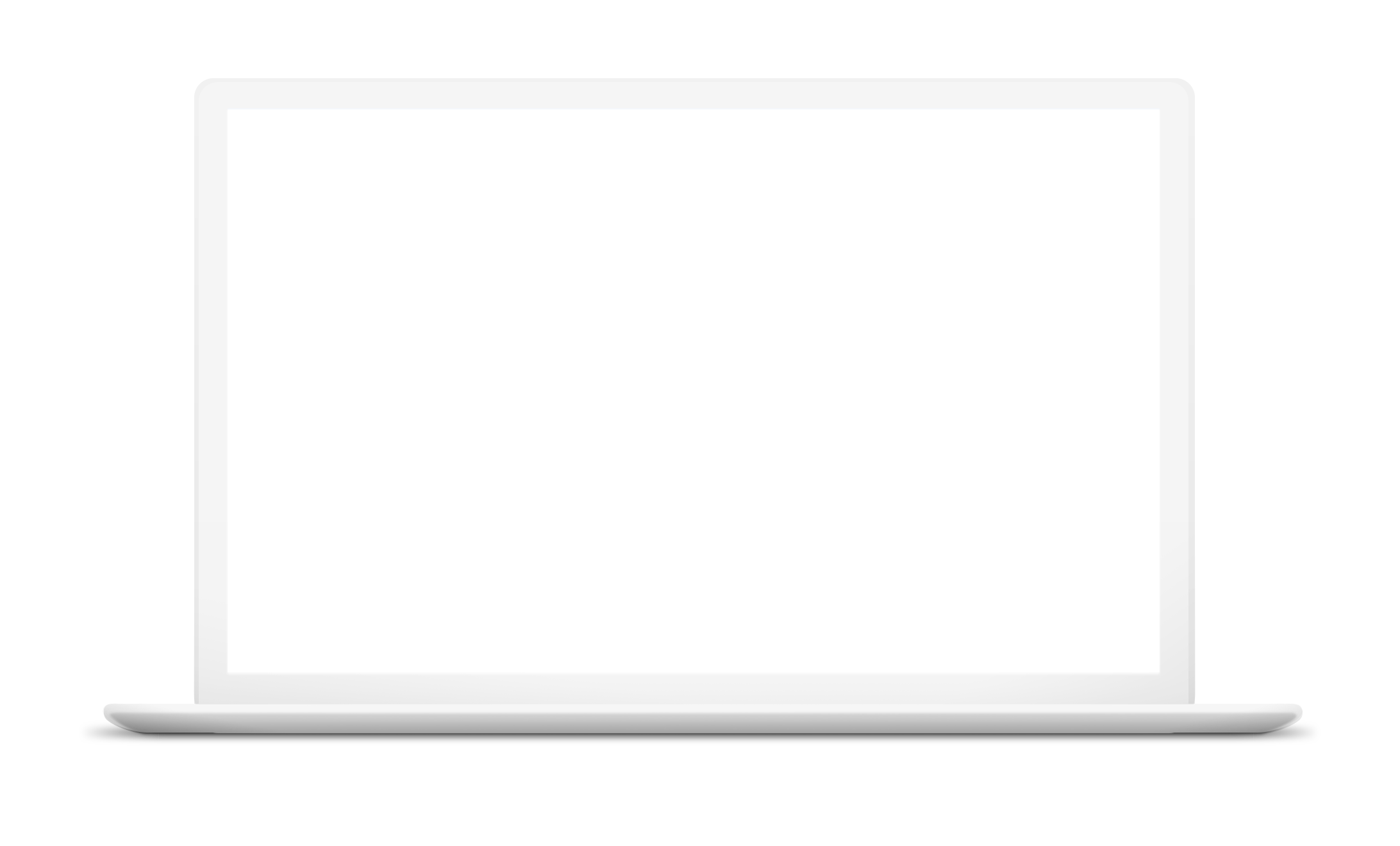 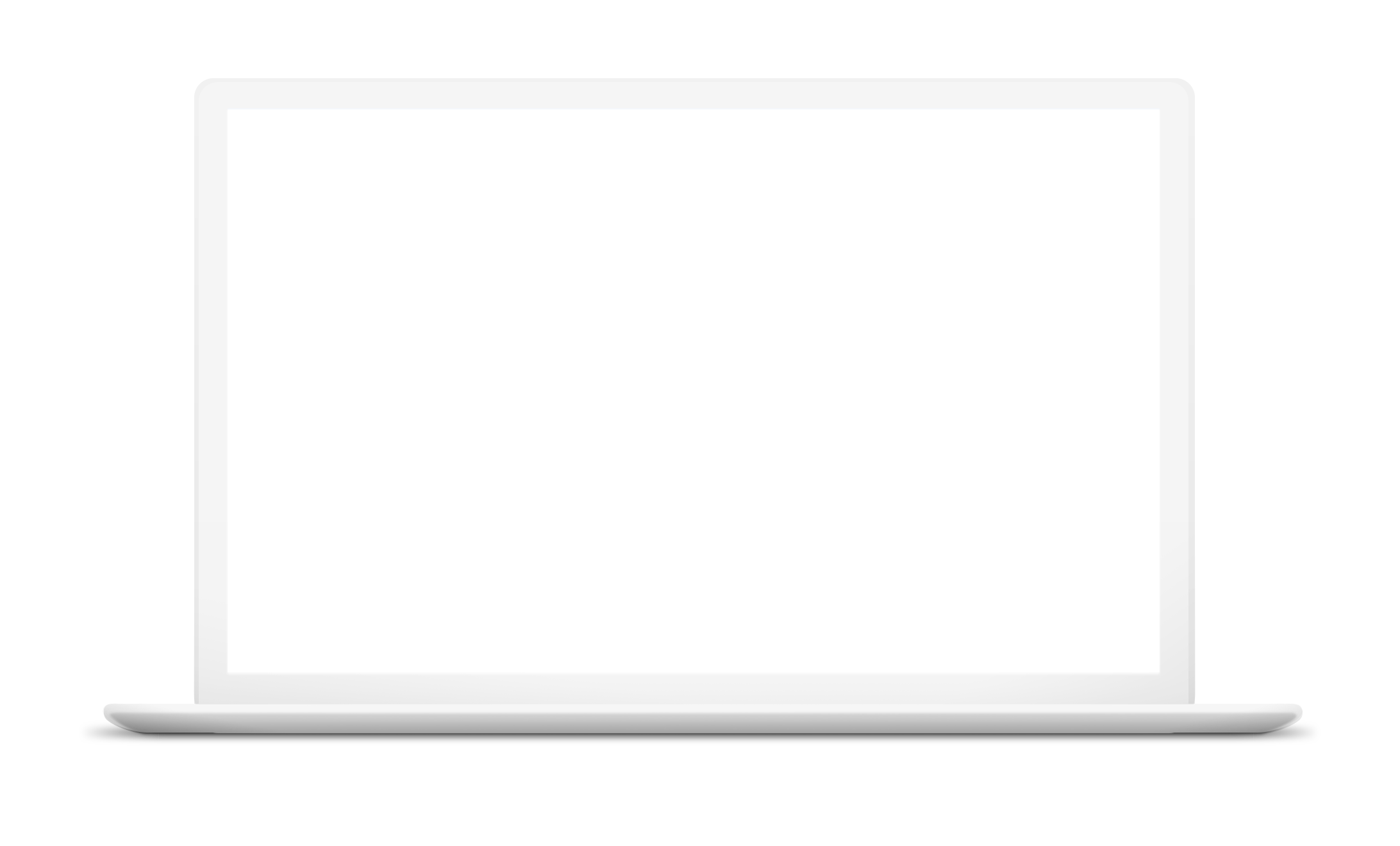 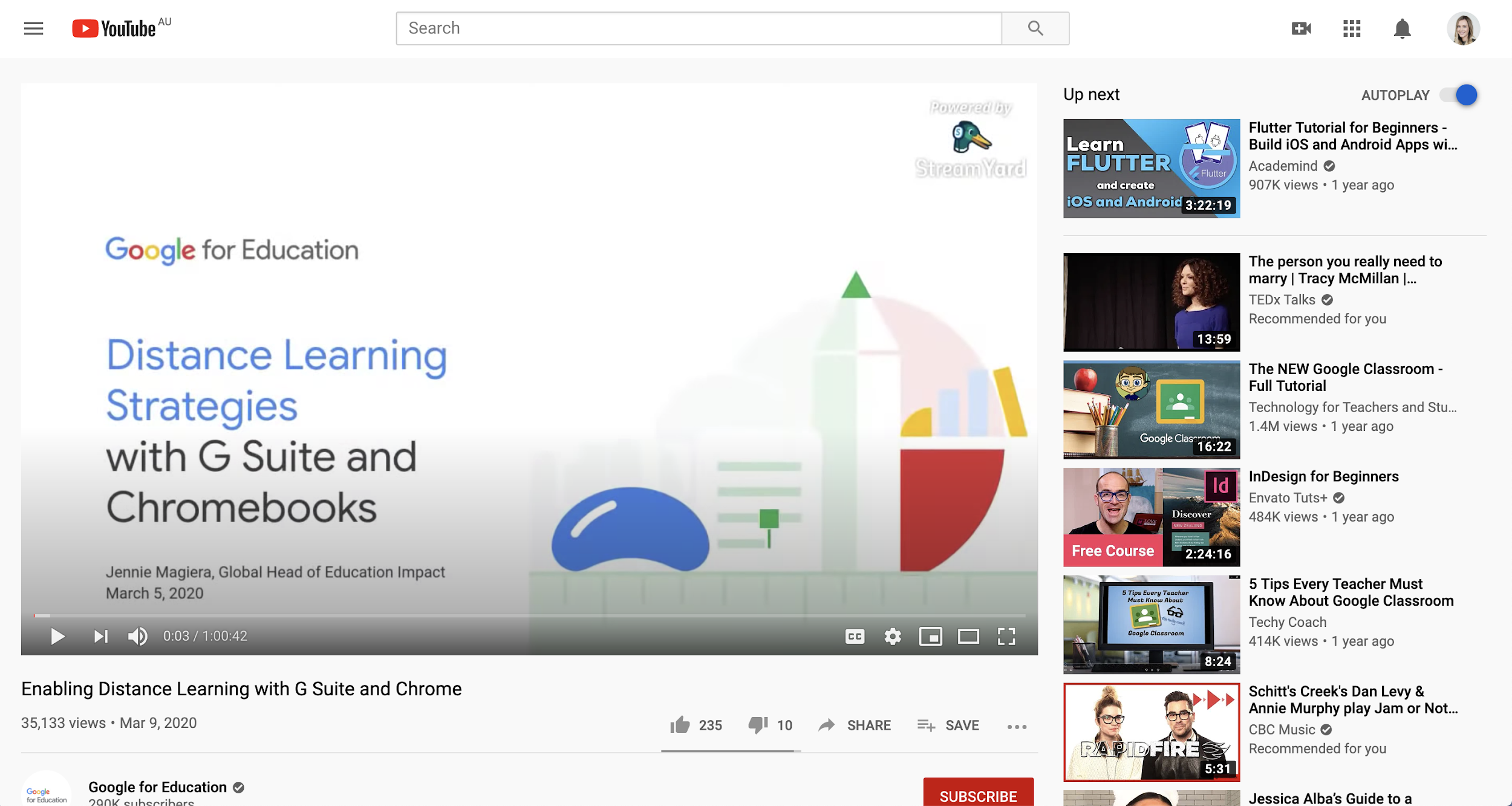 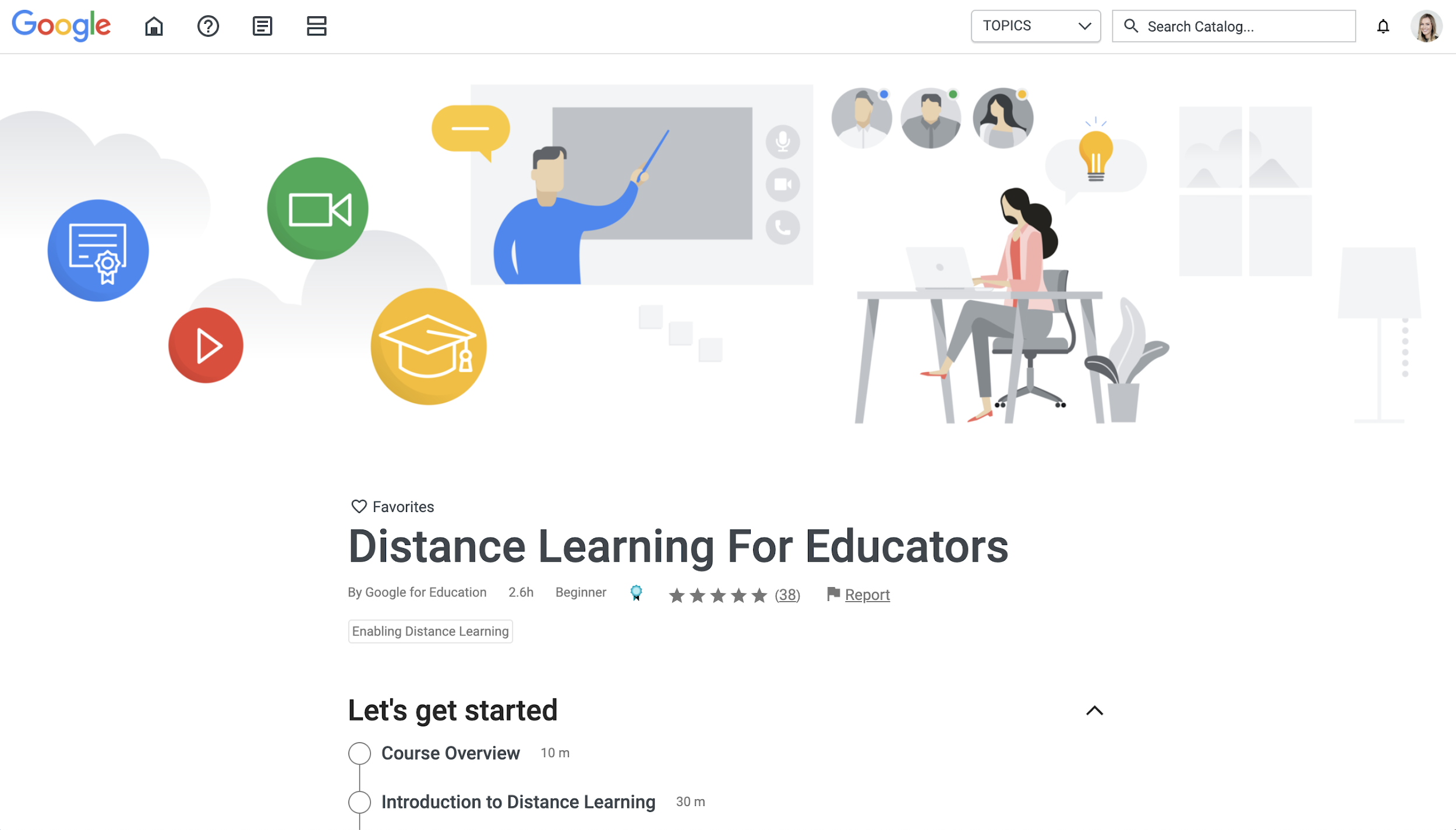 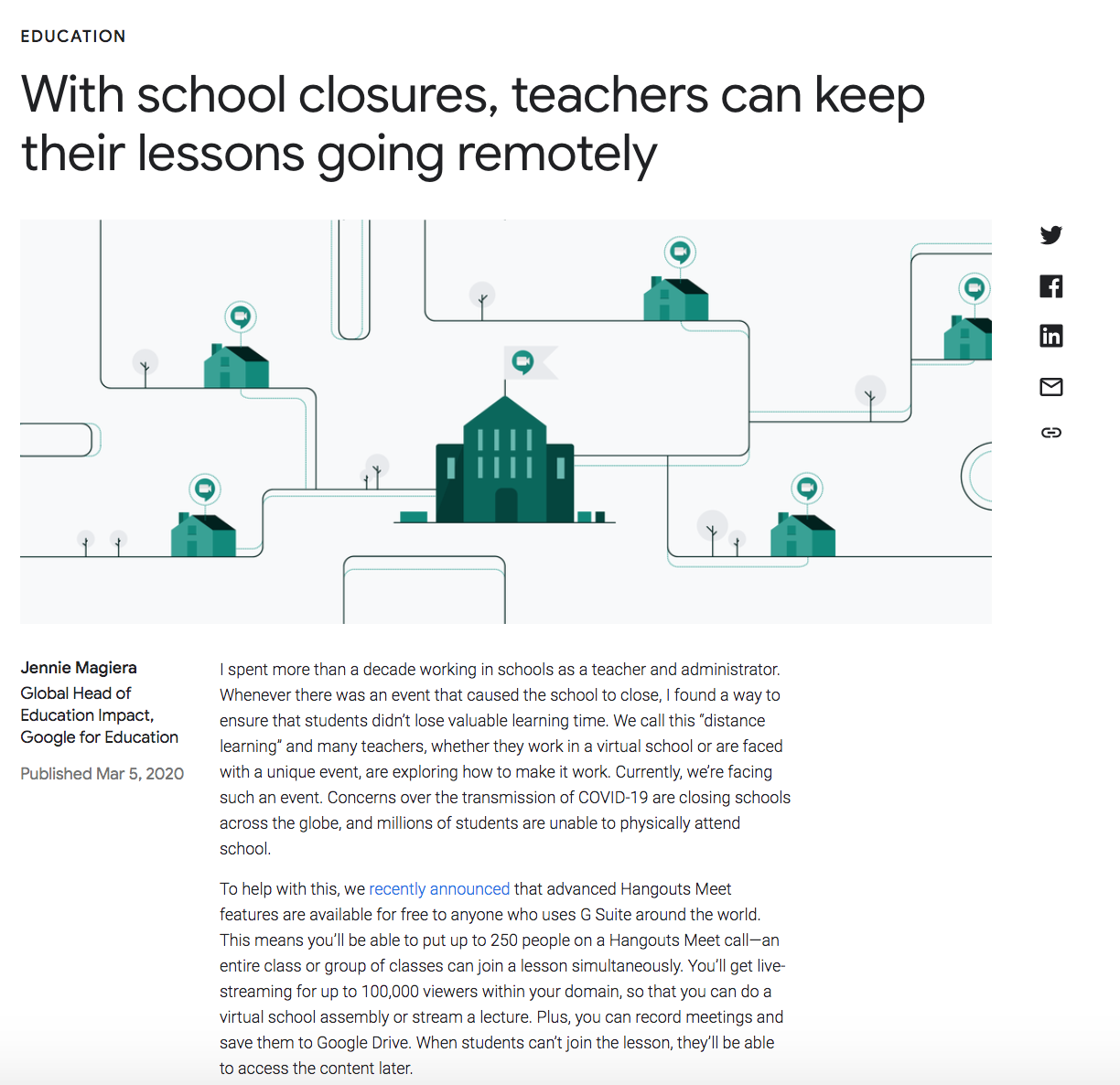 How-to blog articles featuring tips, tricks, and best practices
g.co/edu/covid19
New distance learning trainings and resources in the Teacher Center
g.co/TeacherCenter
Webinar program to enable educators & education leaders
educationonair.withgoogle.com
Built on a foundation of powerful and simple tools
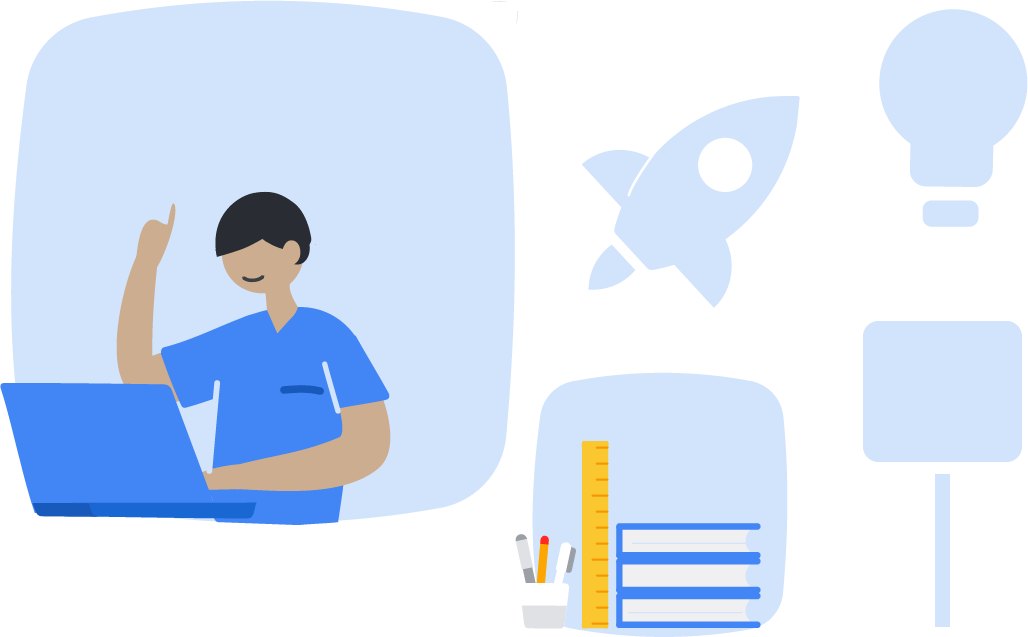 Solutions to empower educators, students and families to connect & learn remotely
Google for Education includes a suite of powerful and simple tools that are:
Easy to use
Flexible and scalable
Built for collaboration
Secure by design
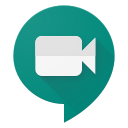 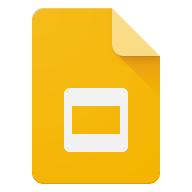 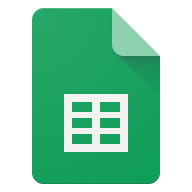 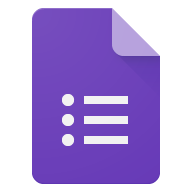 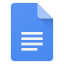 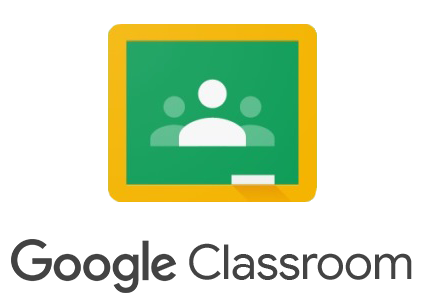 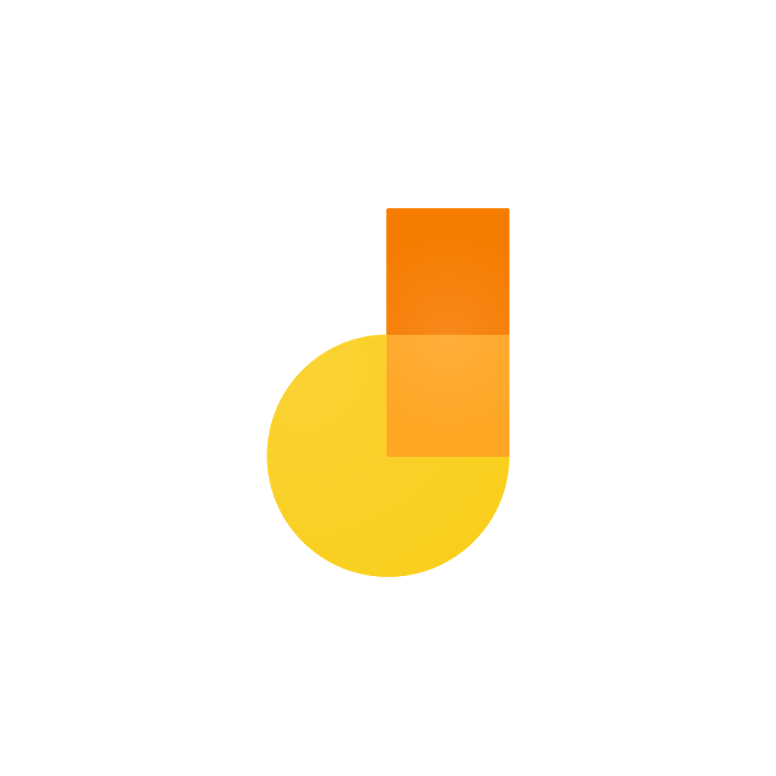 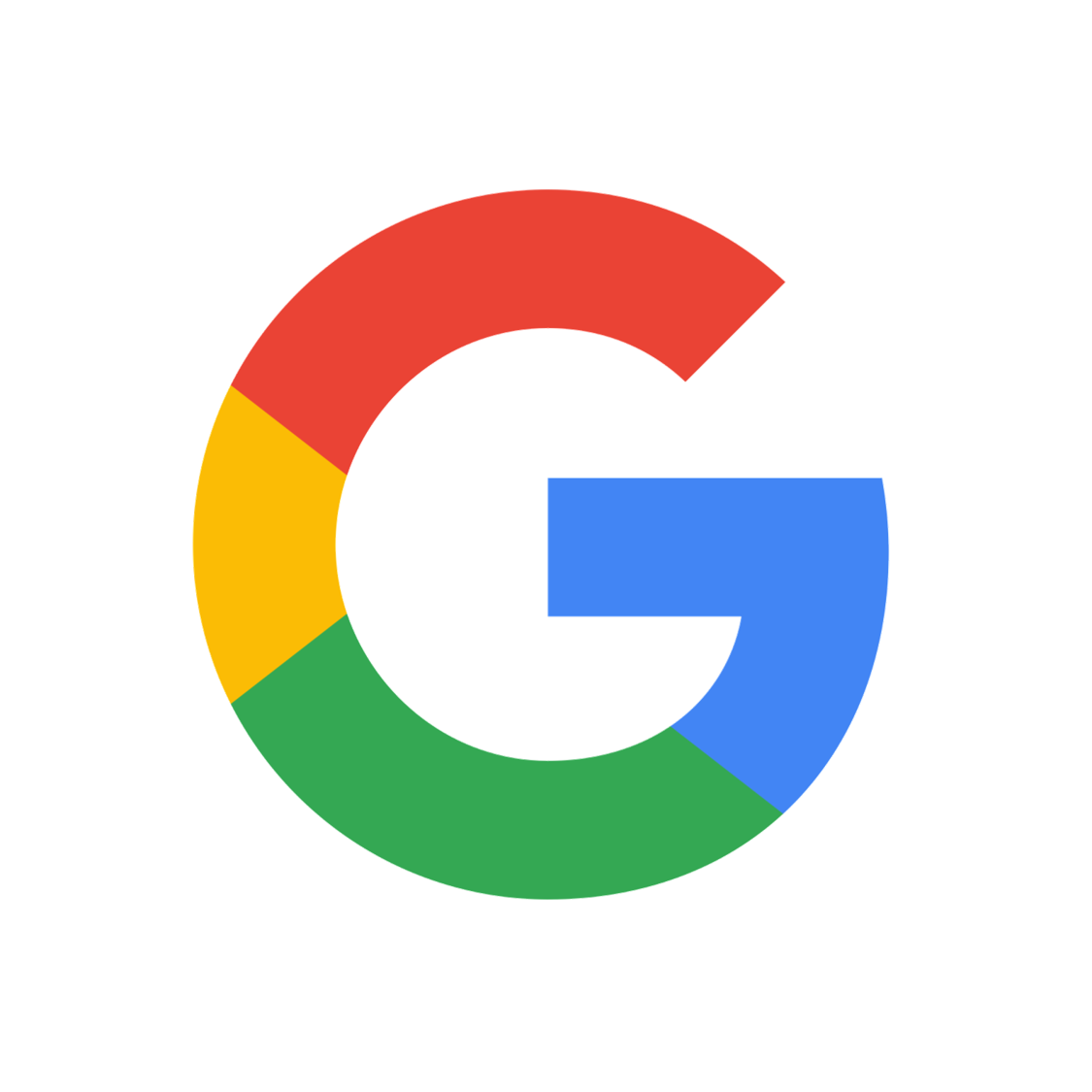 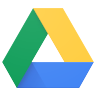 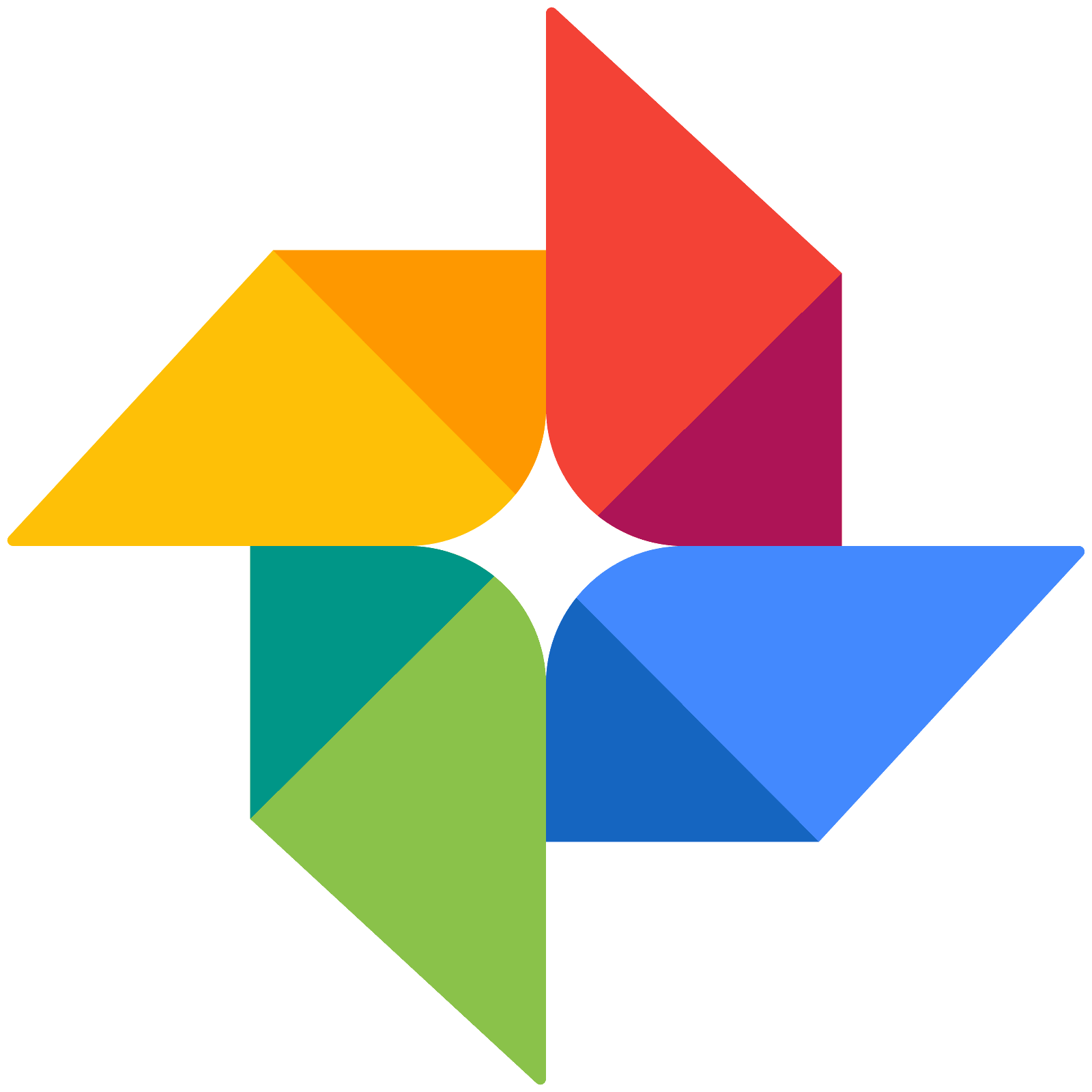 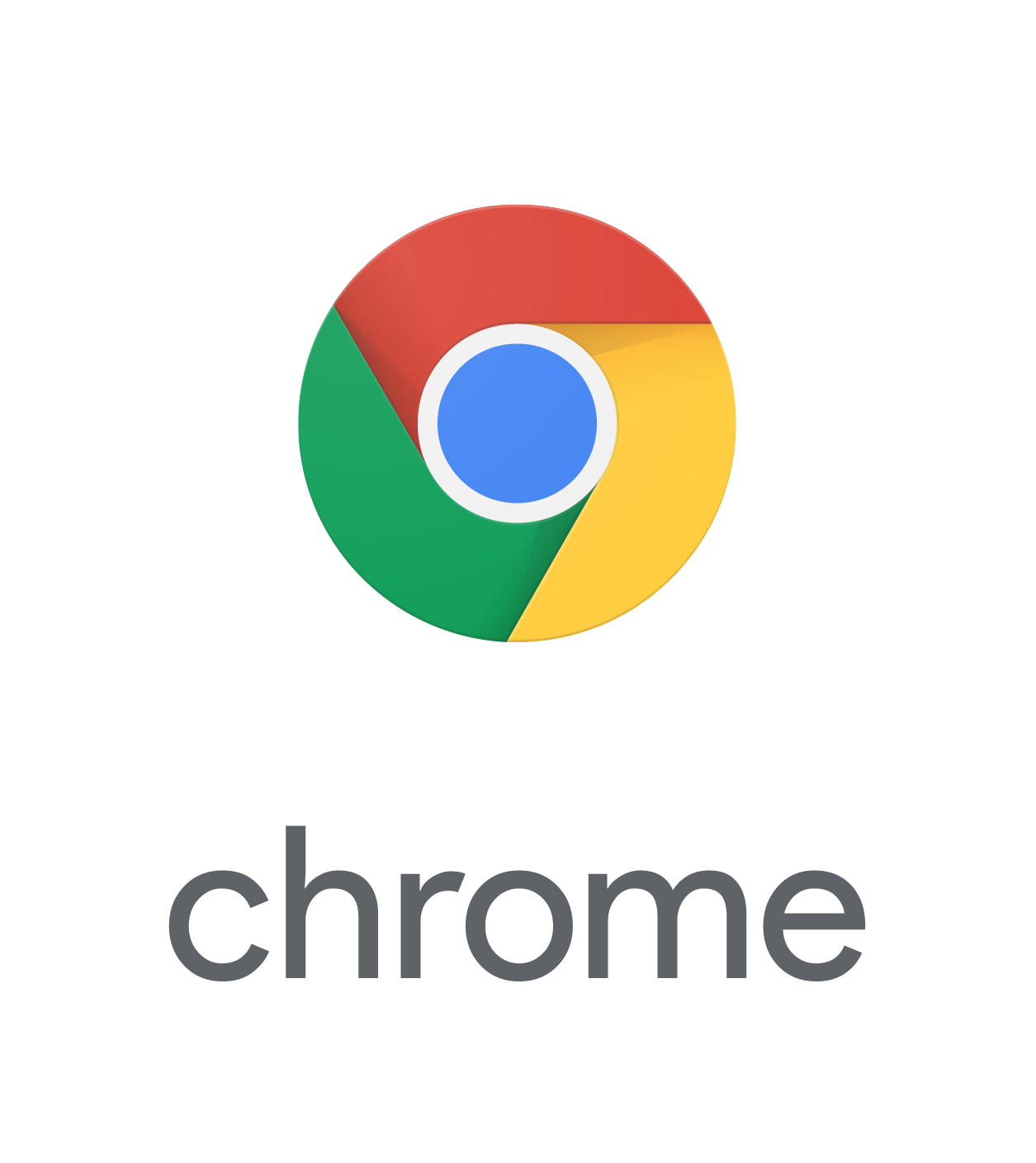 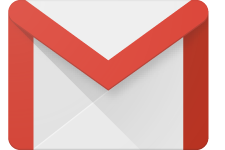 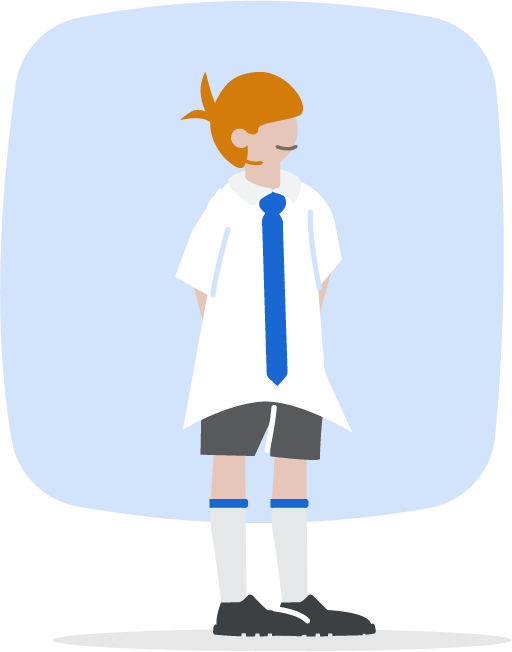 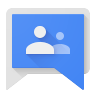 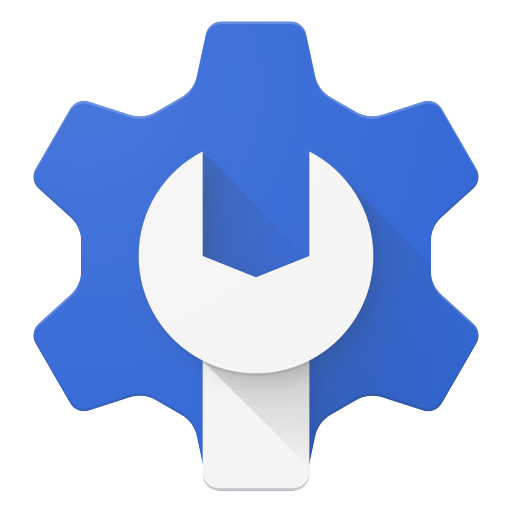 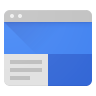 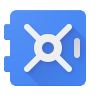 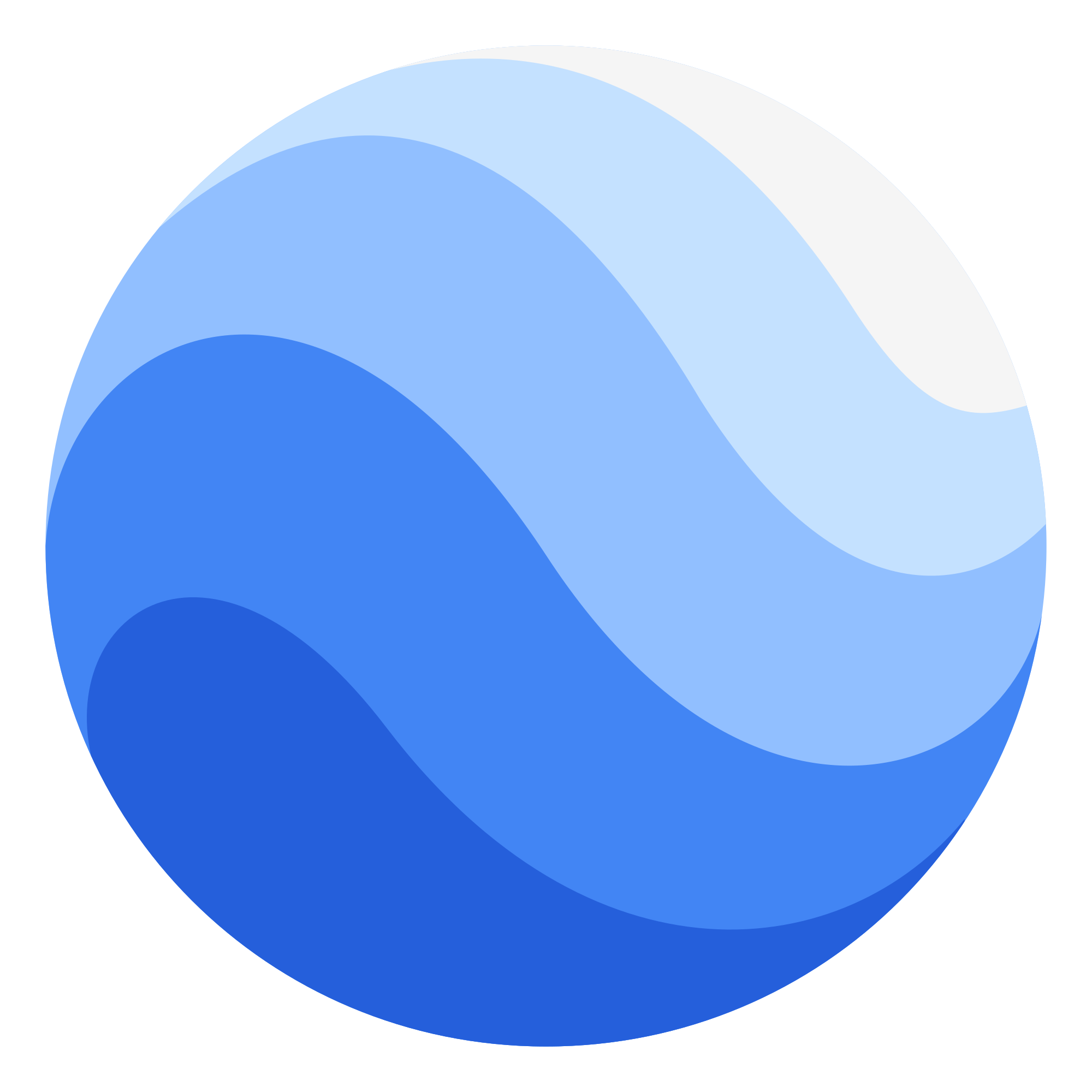 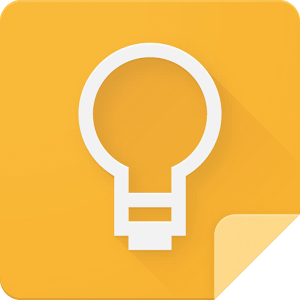 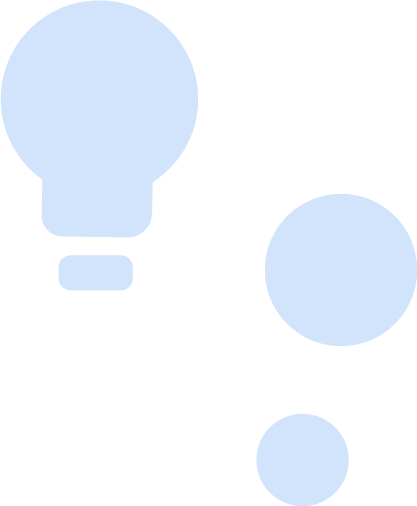 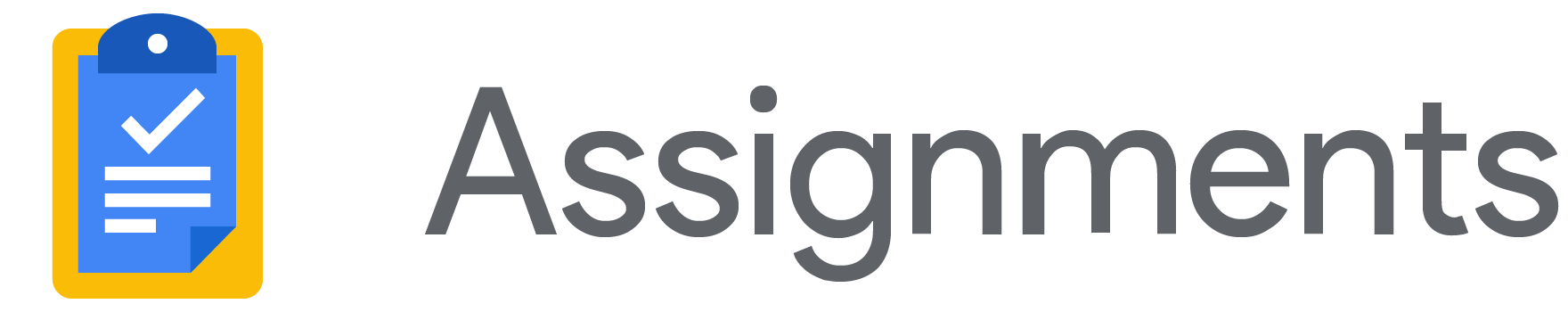 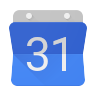 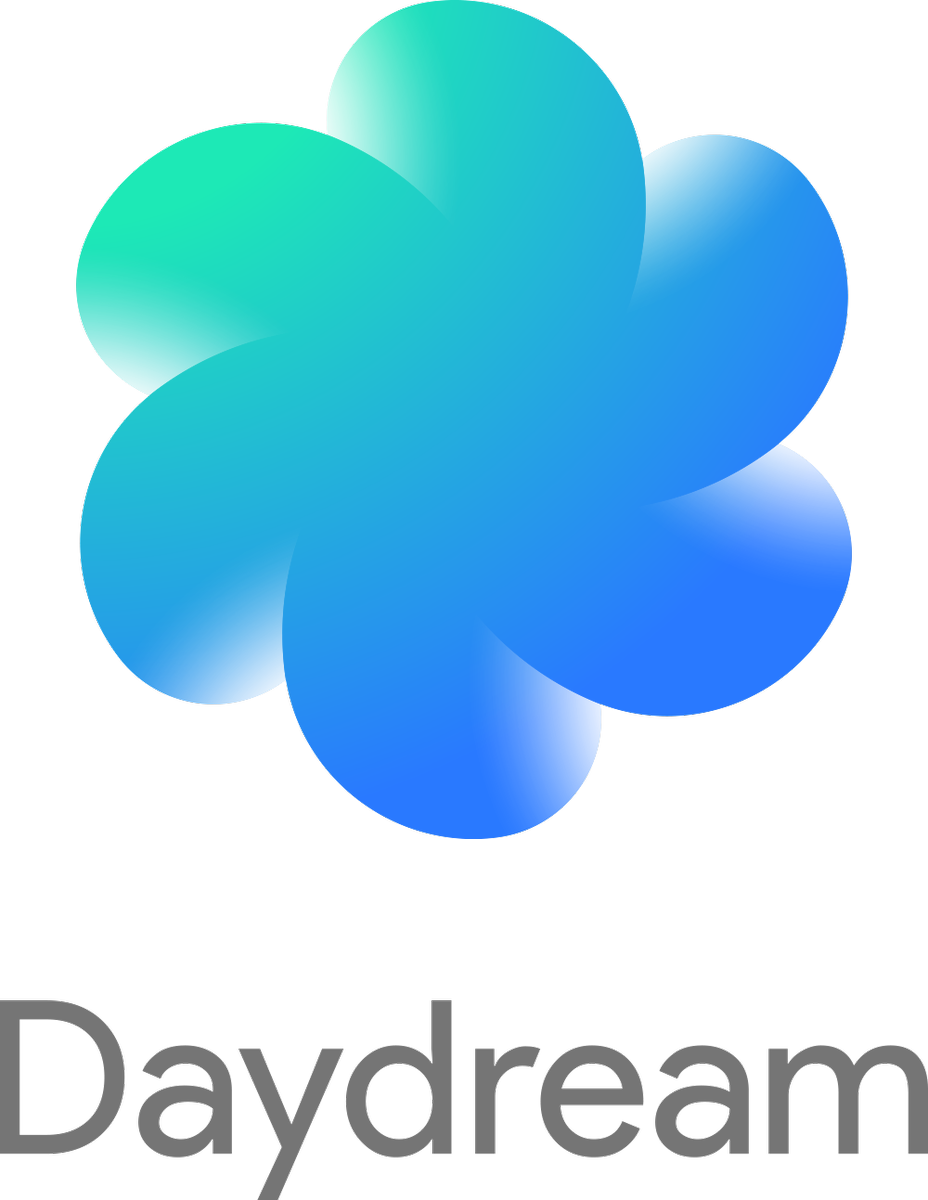 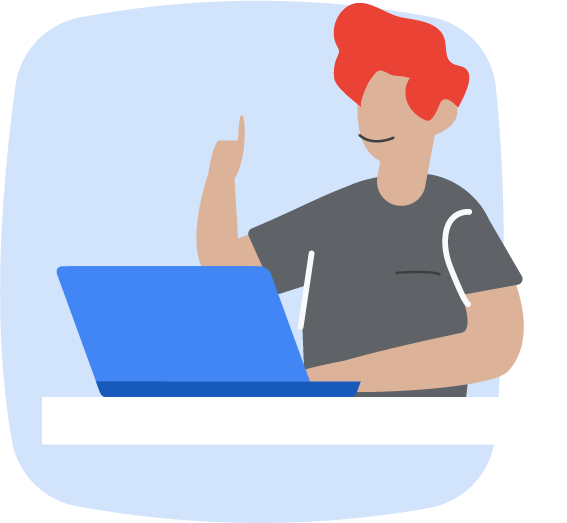 G Suite for Education
A free suite of best-in-class productivity tools -- including Gmail, Classroom, Docs and Drive.
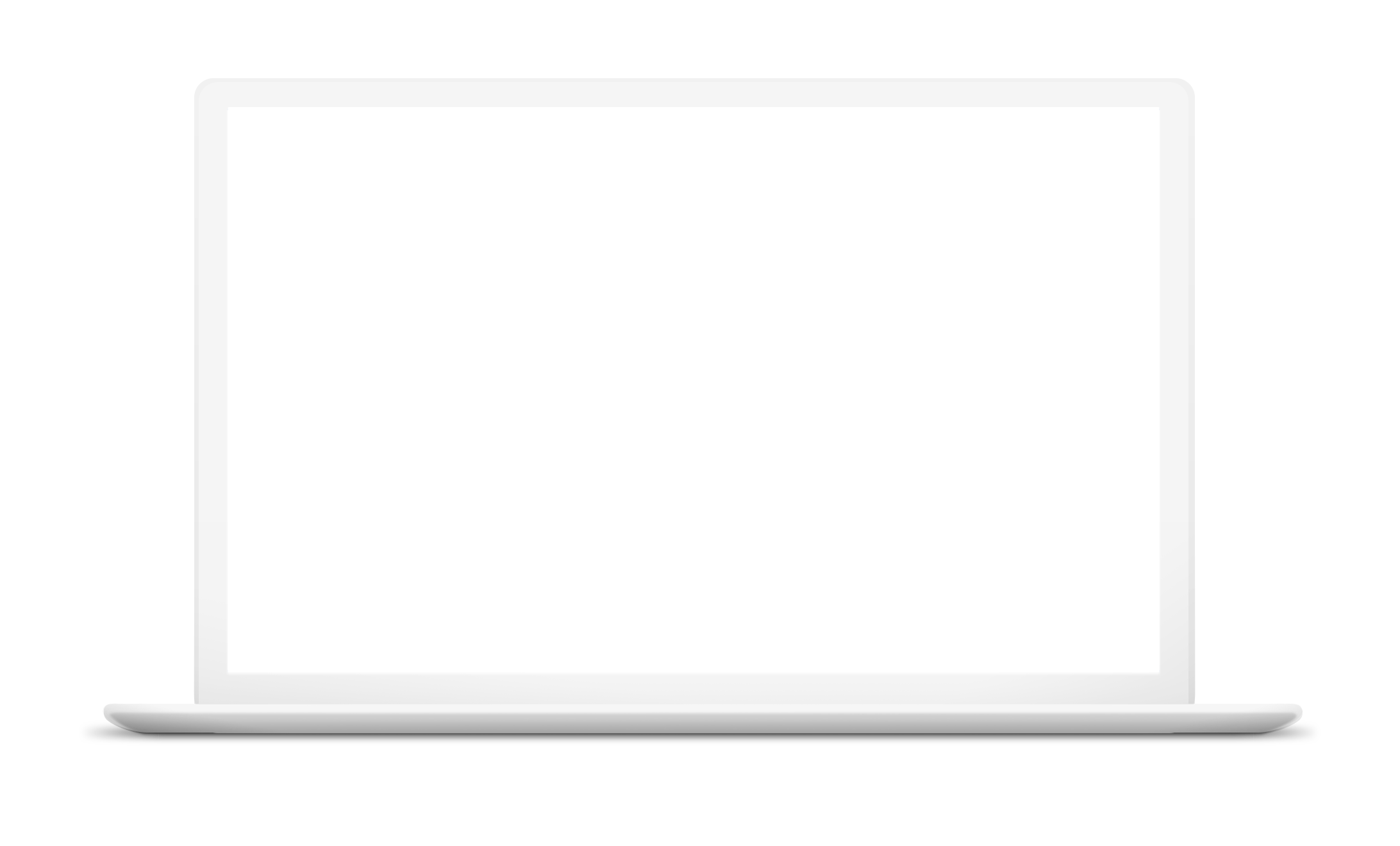 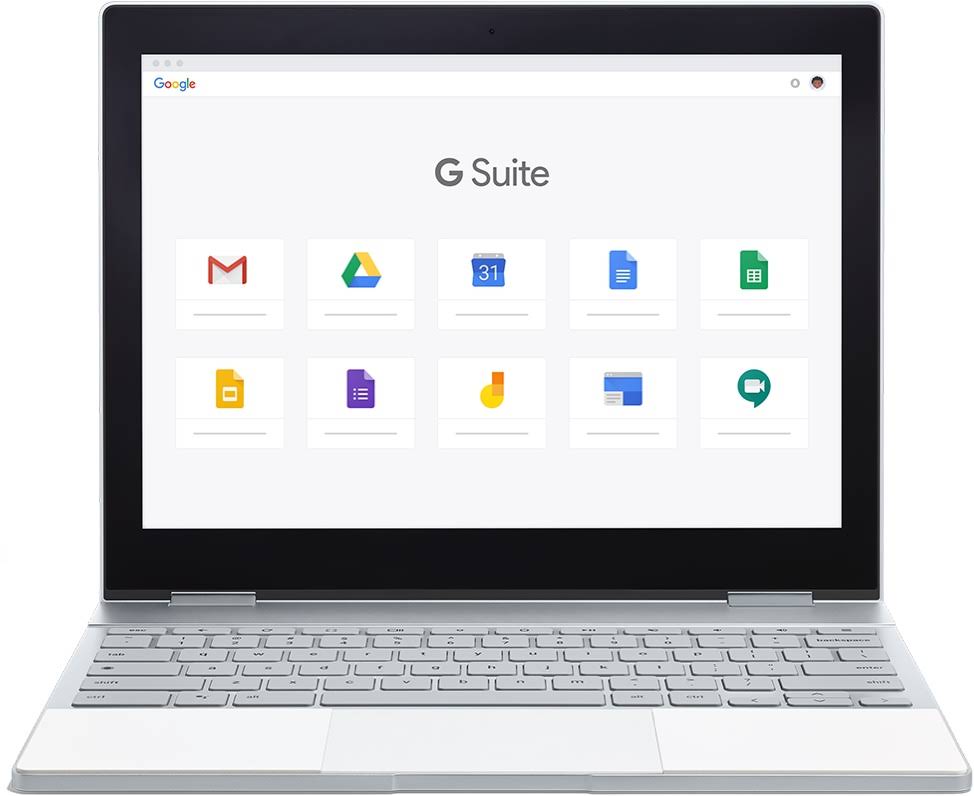 Use our newly launched Google Meet features to control your meetings and student participation
Distance learning tip
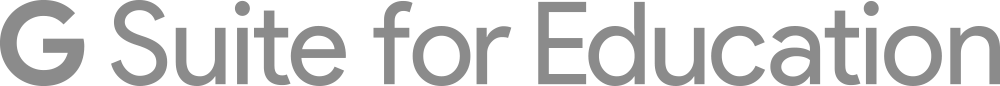 G Suite Enterprise for Education
Upgrade your digital environment with advanced security controls and education tools that elevate teaching and learning
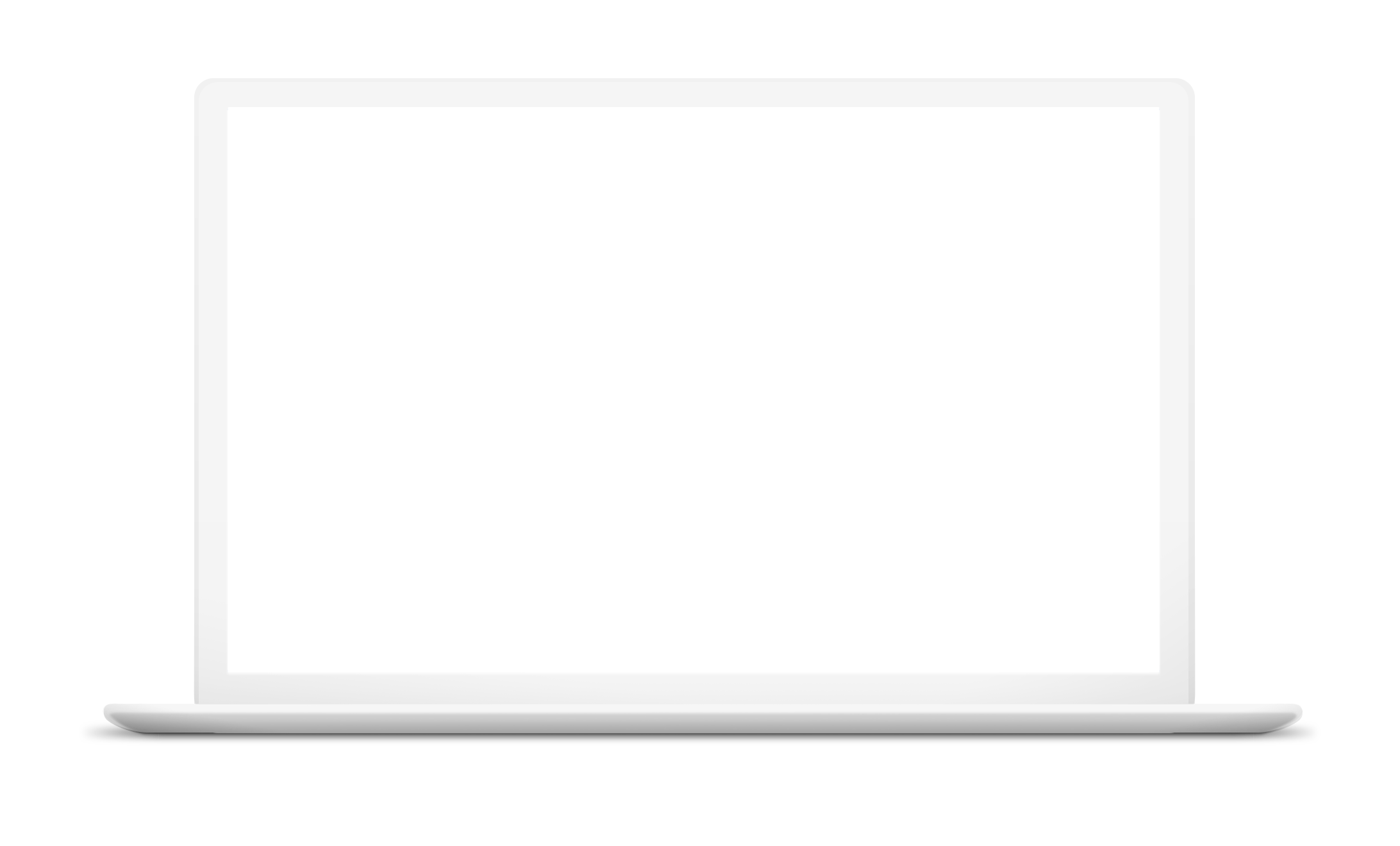 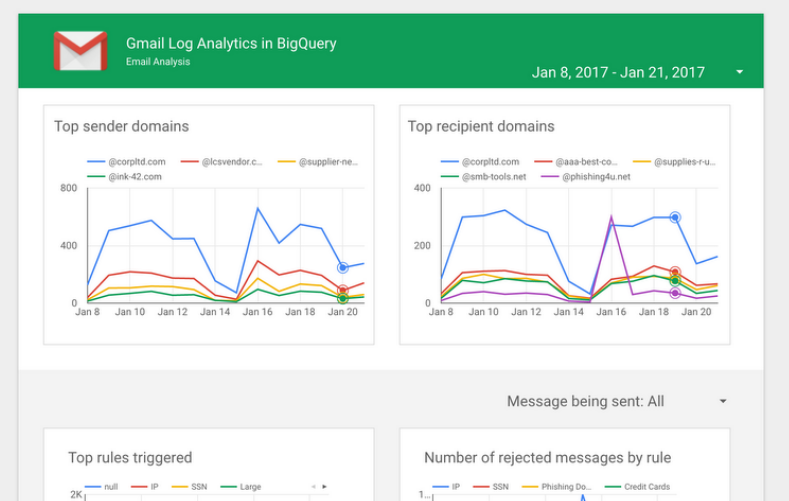 Record your meetings to be able to share with students later using Google Meet!
Distance learning tip
Chromebooks
Secure, simple, powerful devices that update automatically, are easy for schools to set up and manage, with multiple form factors, accessibility features and security built in.
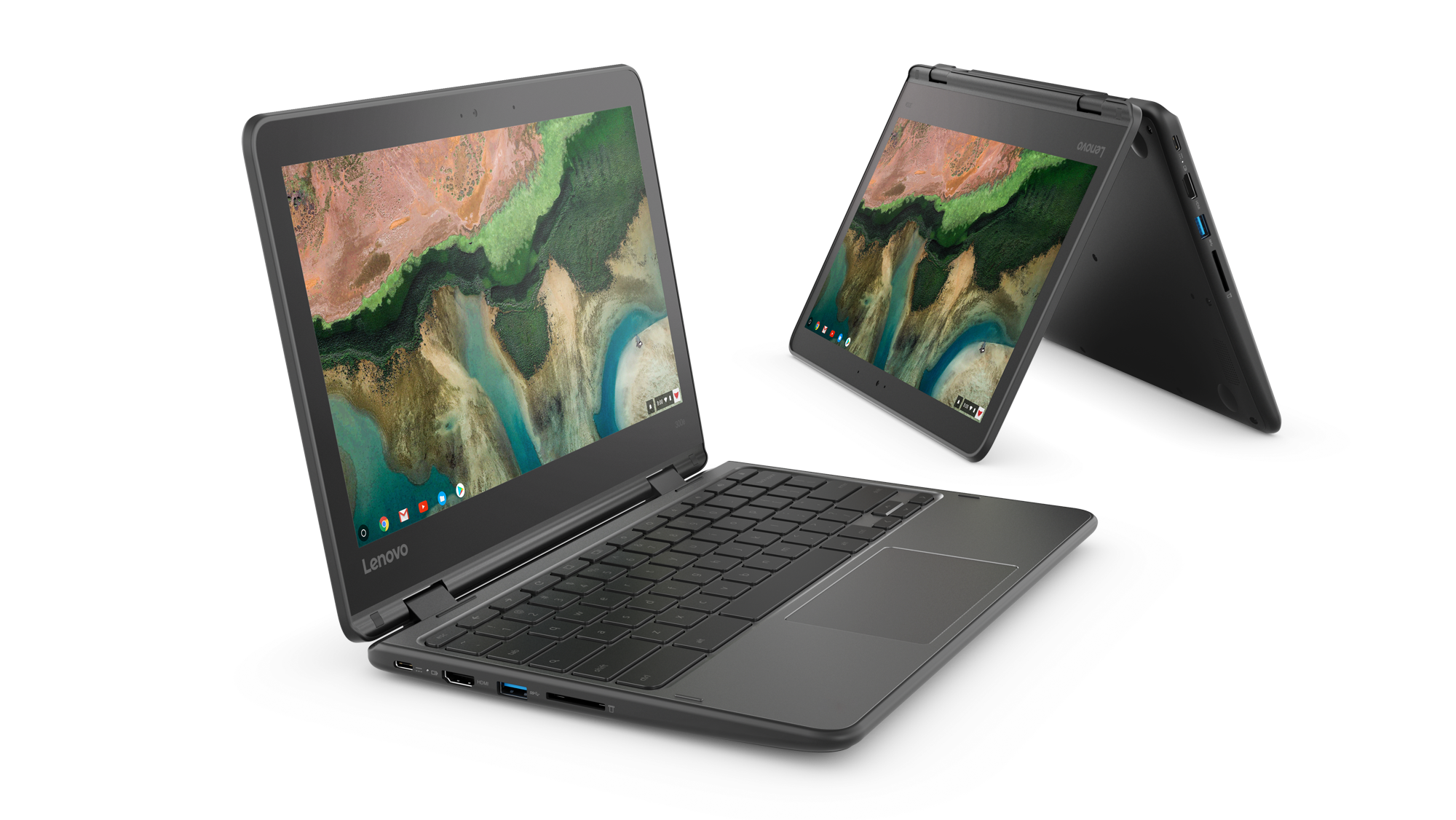 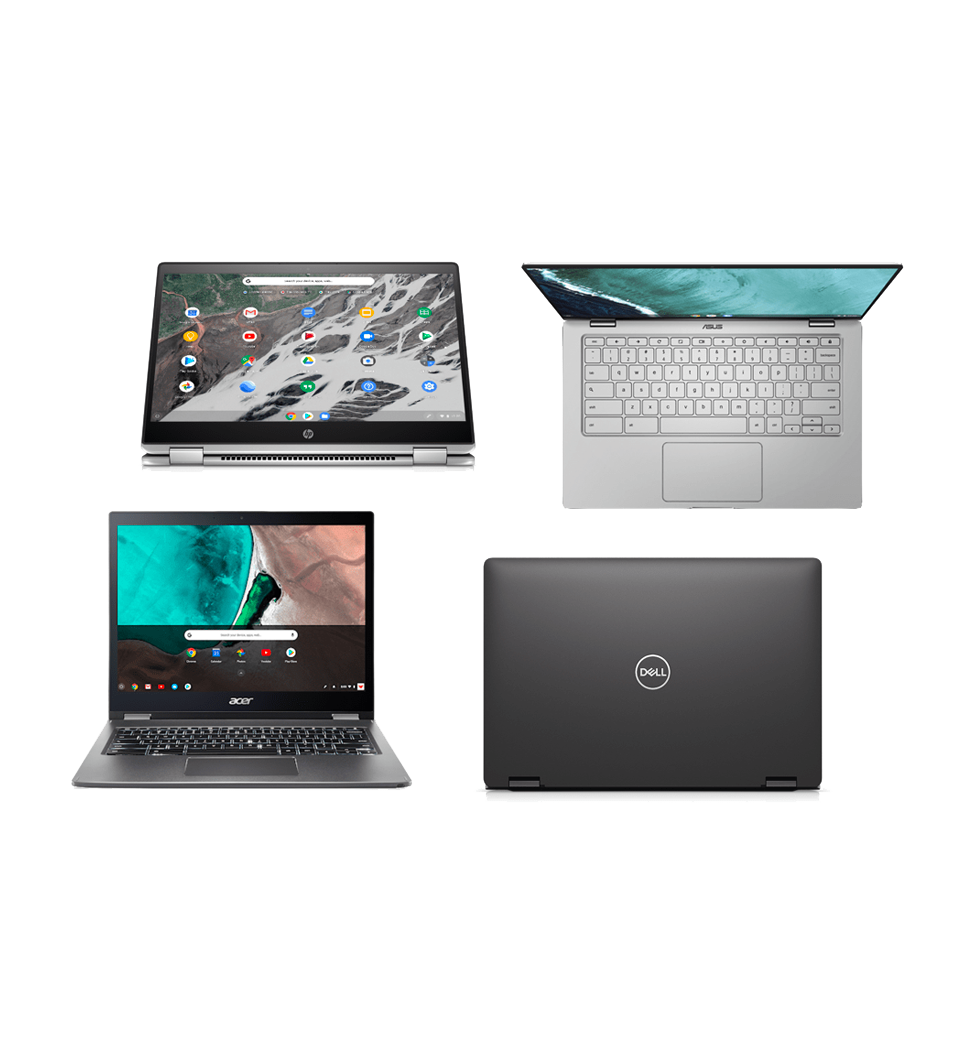 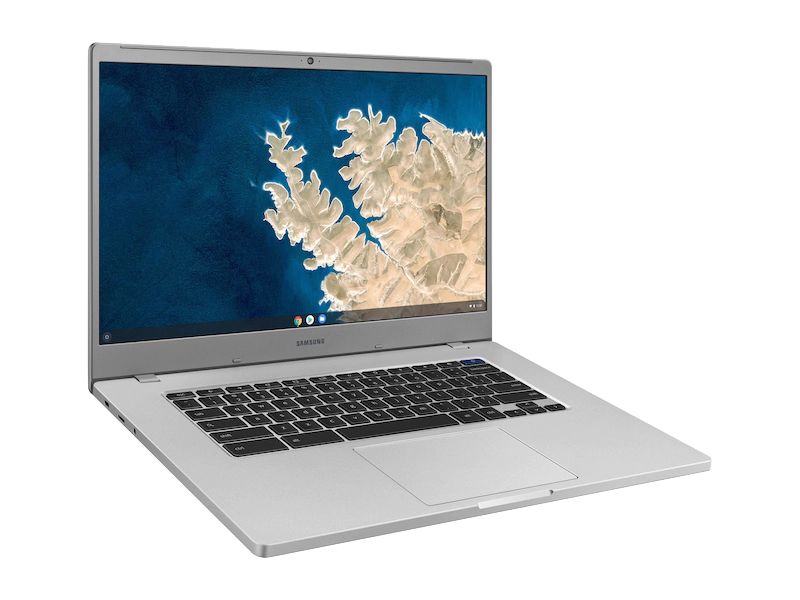 Read our blog and teacher center article to learn how to quickly and securely prepare Chromebooks to go home with students.
Distance learning tip
Chromebook App Hub
One Chromebook, unlimited potential. Chromebooks open up a world of possibilities for learning. App Hub gathers ideas and apps to inspire budding digital citizens, scientists, and world explorers
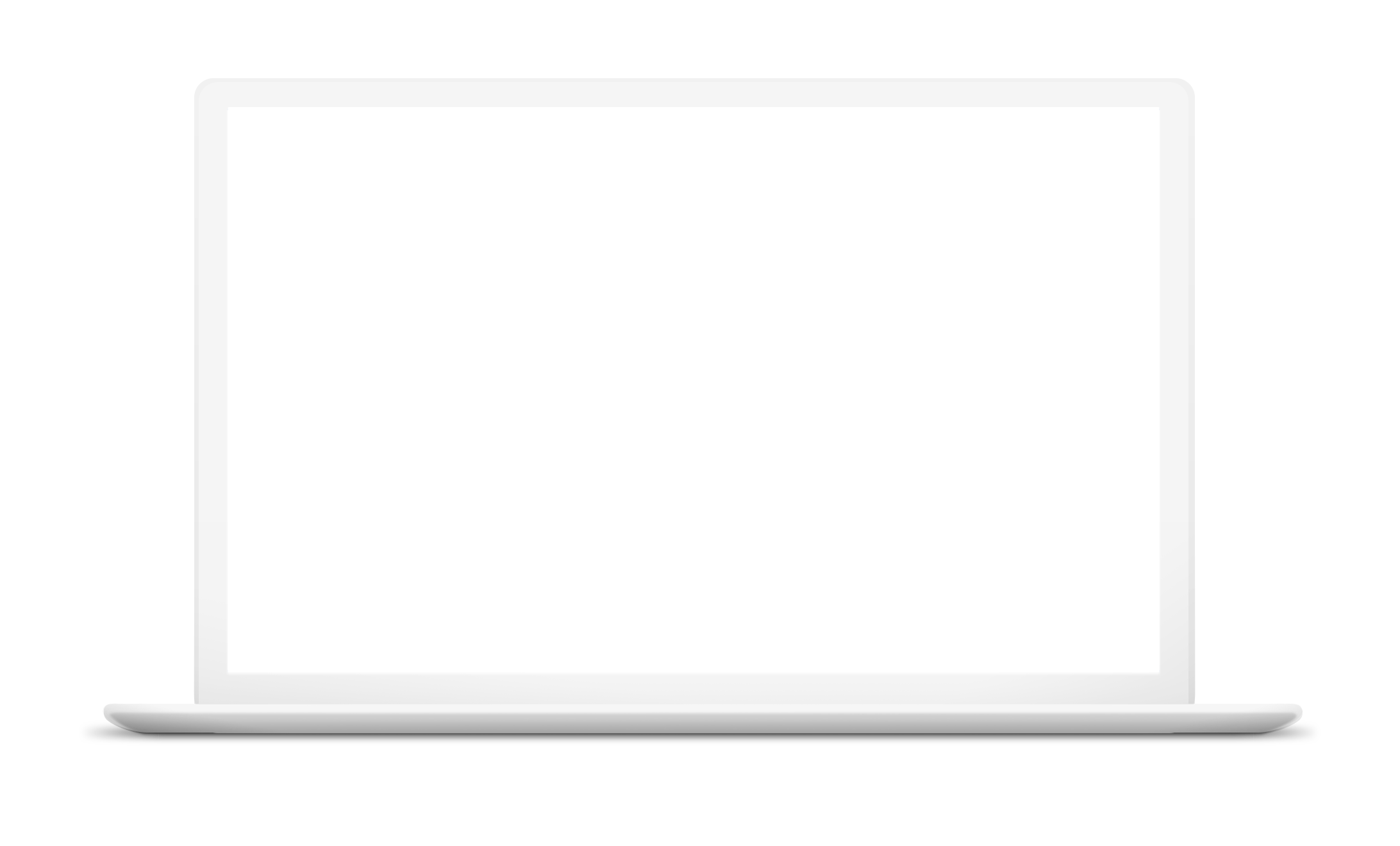 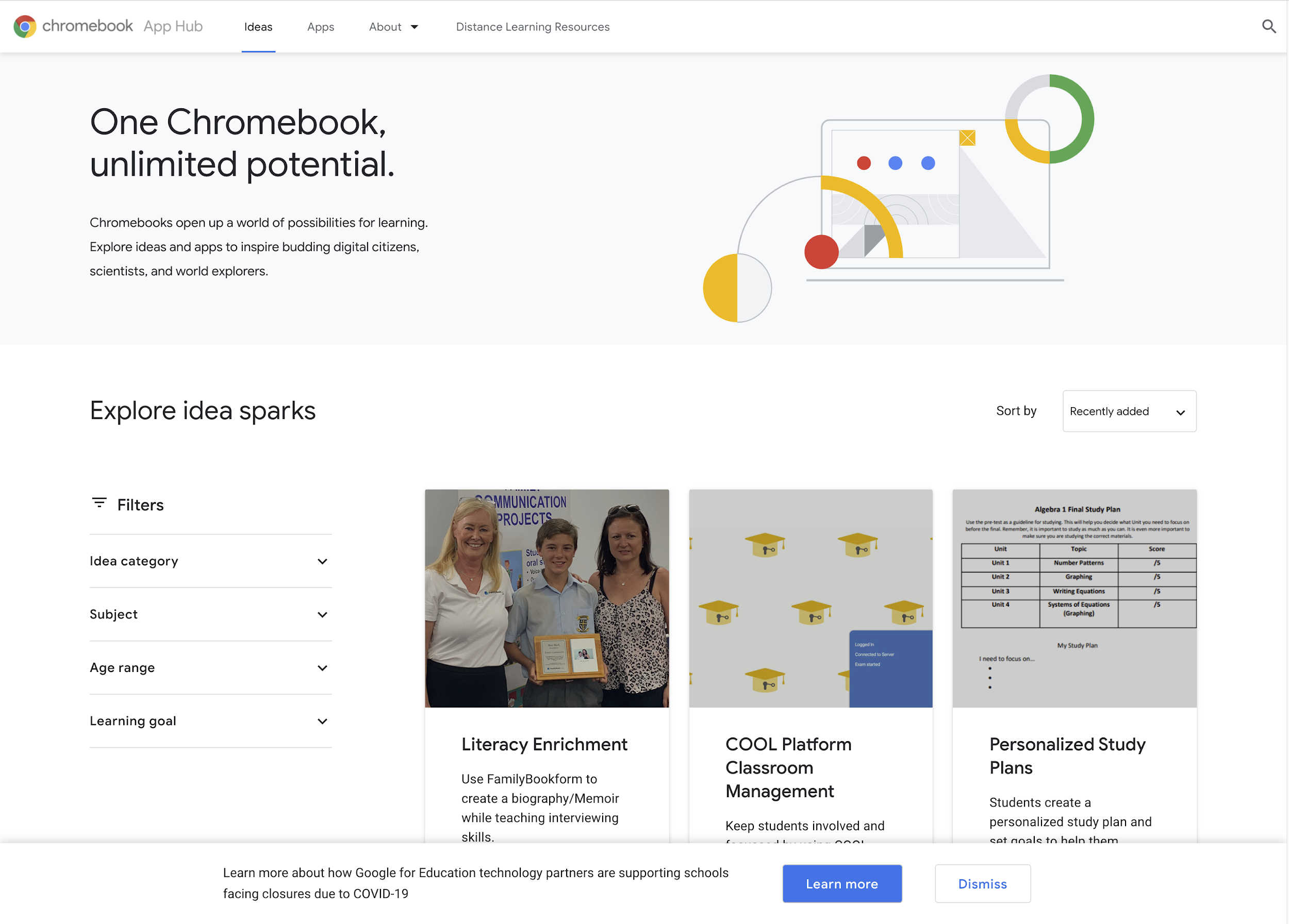 Visit the curated page with partner apps that have been created to support schools adjust to distance learning
Distance learning tip
Classroom
A tool within G Suite for Education that helps educators easily create, grade and collect assignments, and provide rich feedback using built in grading features.
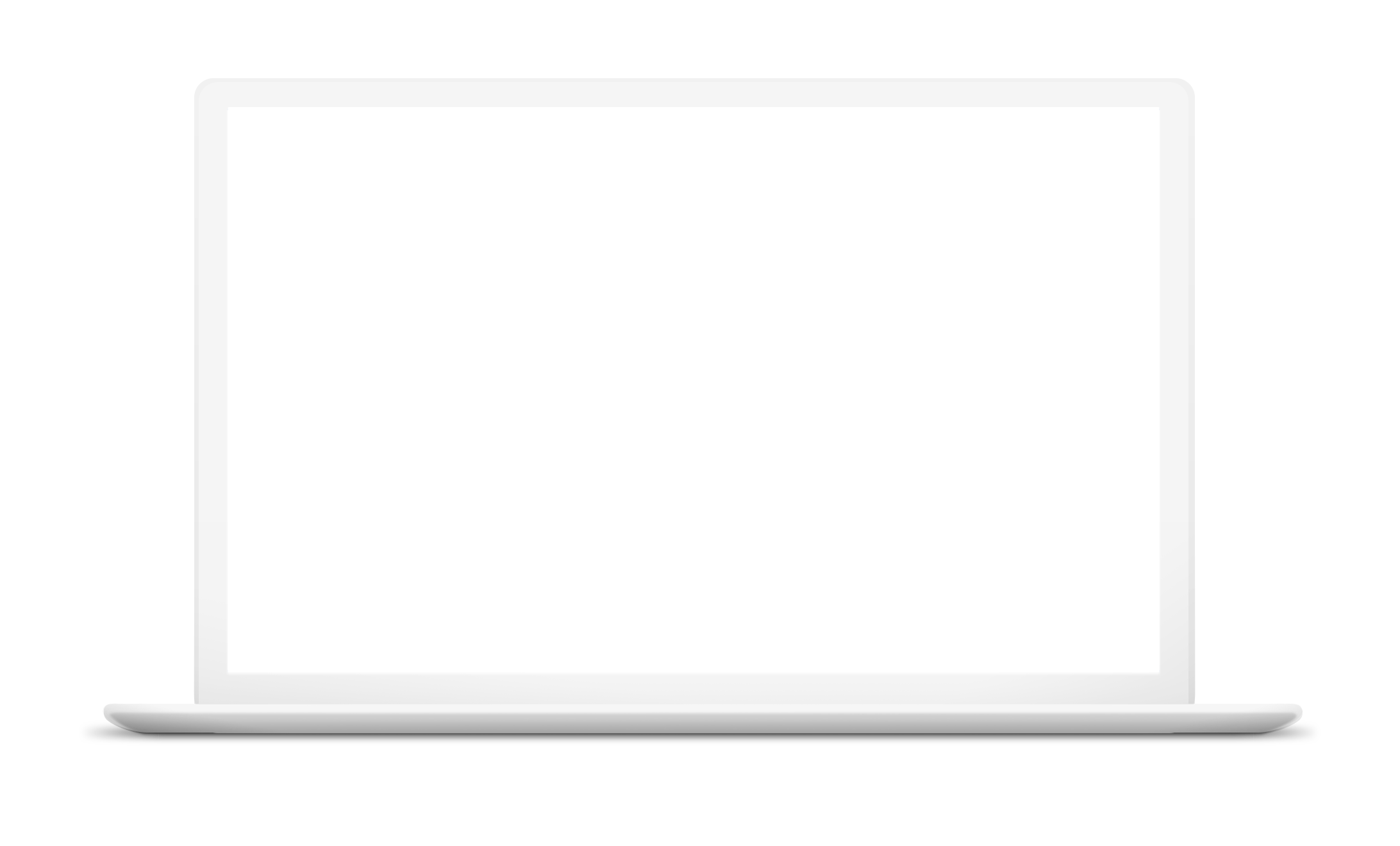 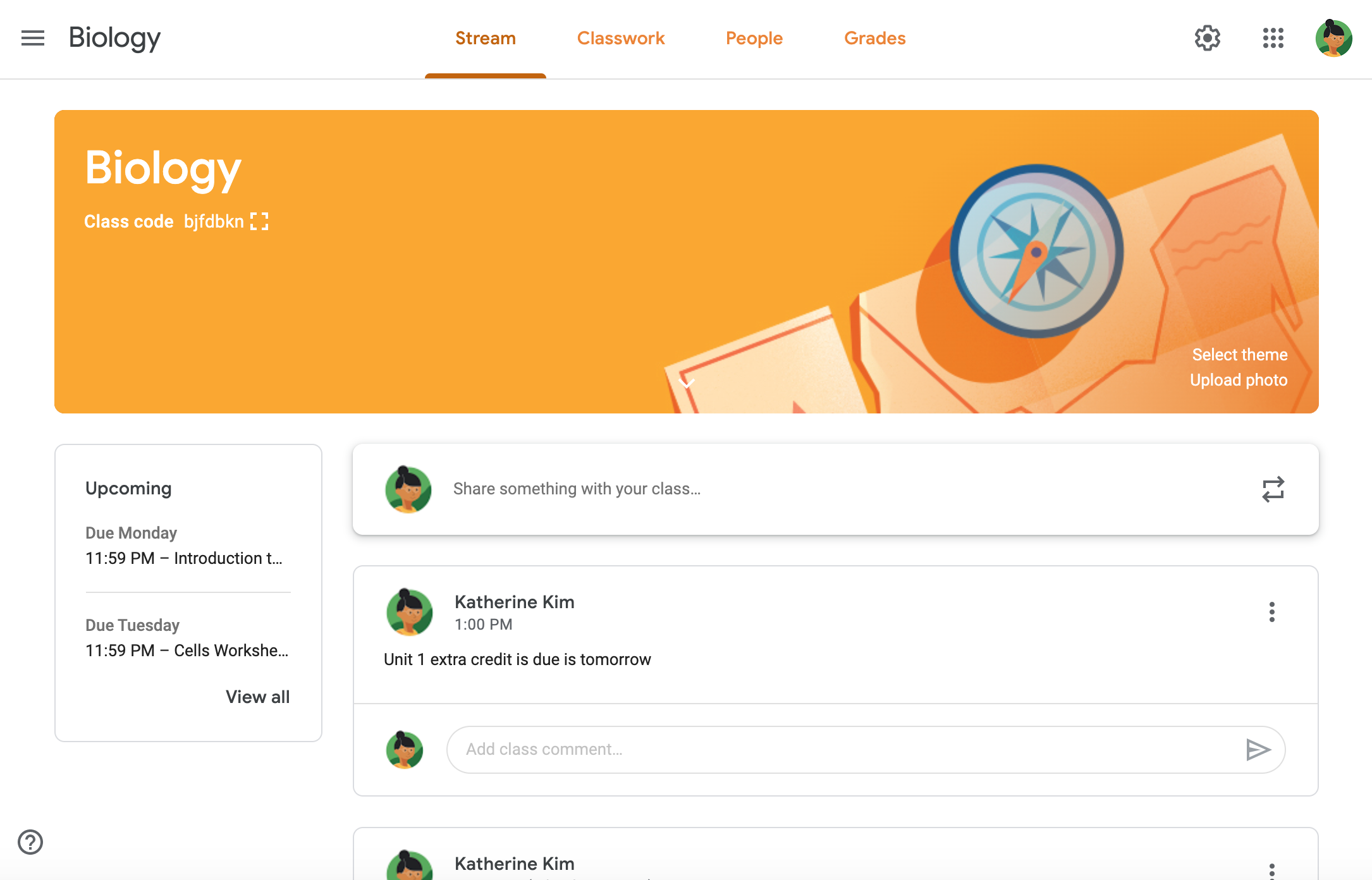 Make it easier to see your students and colleagues by creating Google Meet straight from Google Classroom. Look at this “How To Get Started” to learn more.
Distance learning tip
Google Meet
Connect with students virtually through secure video calls and messaging to keep learning going outside of school.
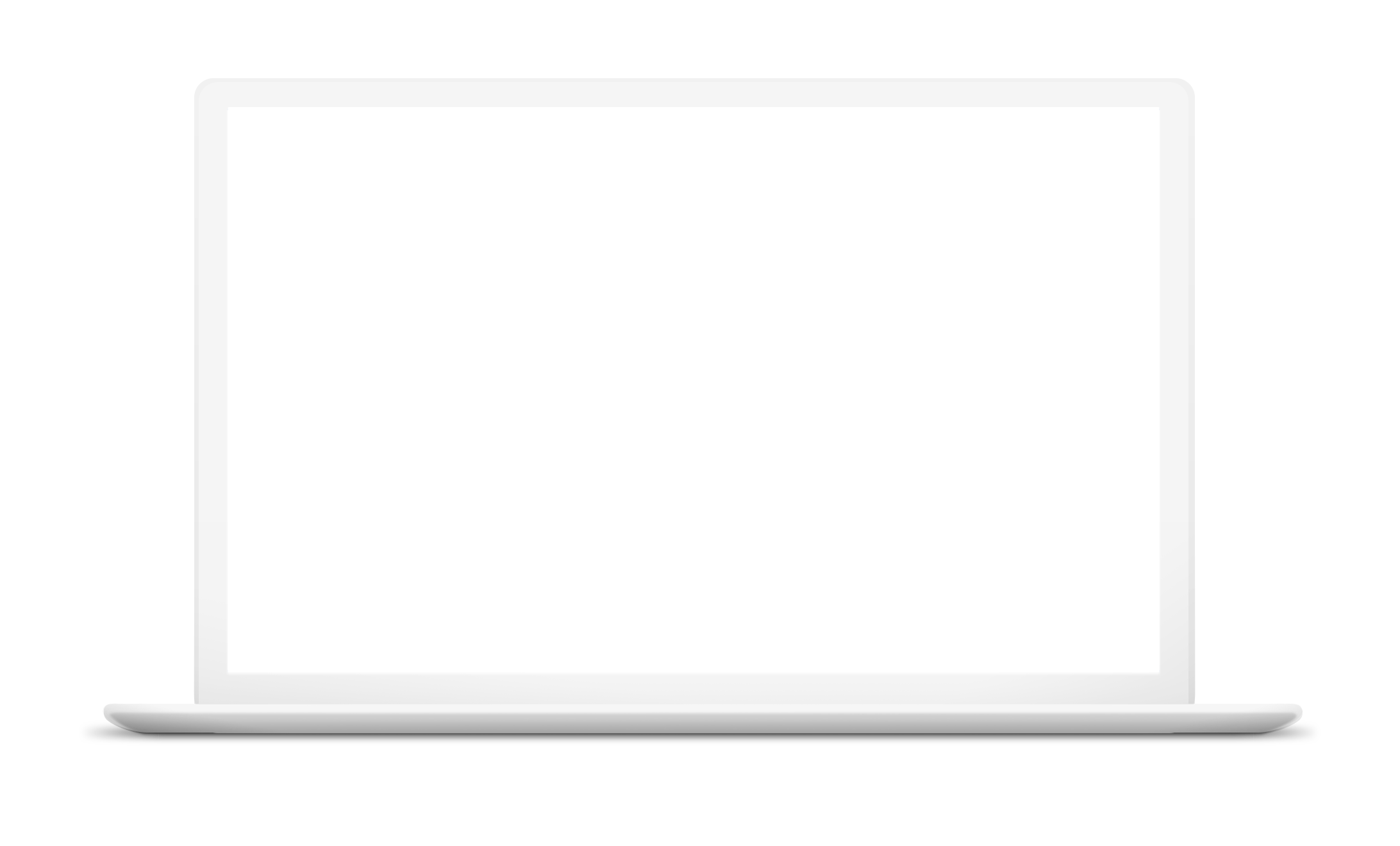 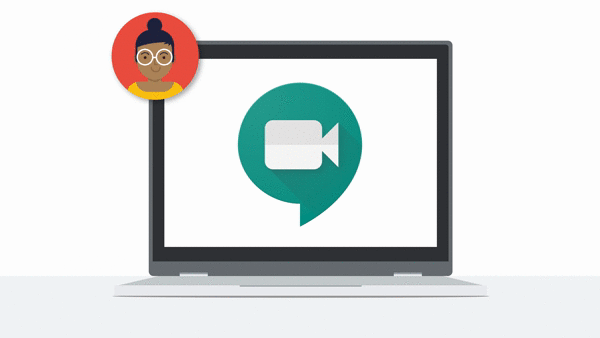 *Offer valid for all G Suite for Education and G Suite Enterprise for Education users and until Sep 30, 2020
**Within your domain
Educators can have a dedicated meeting space for each class using a unique Meet link displayed on the Classroom Stream and Classwork pages - making it easy for both teachers and students to join. Learn more in our Teacher Center.
Distance learning tip
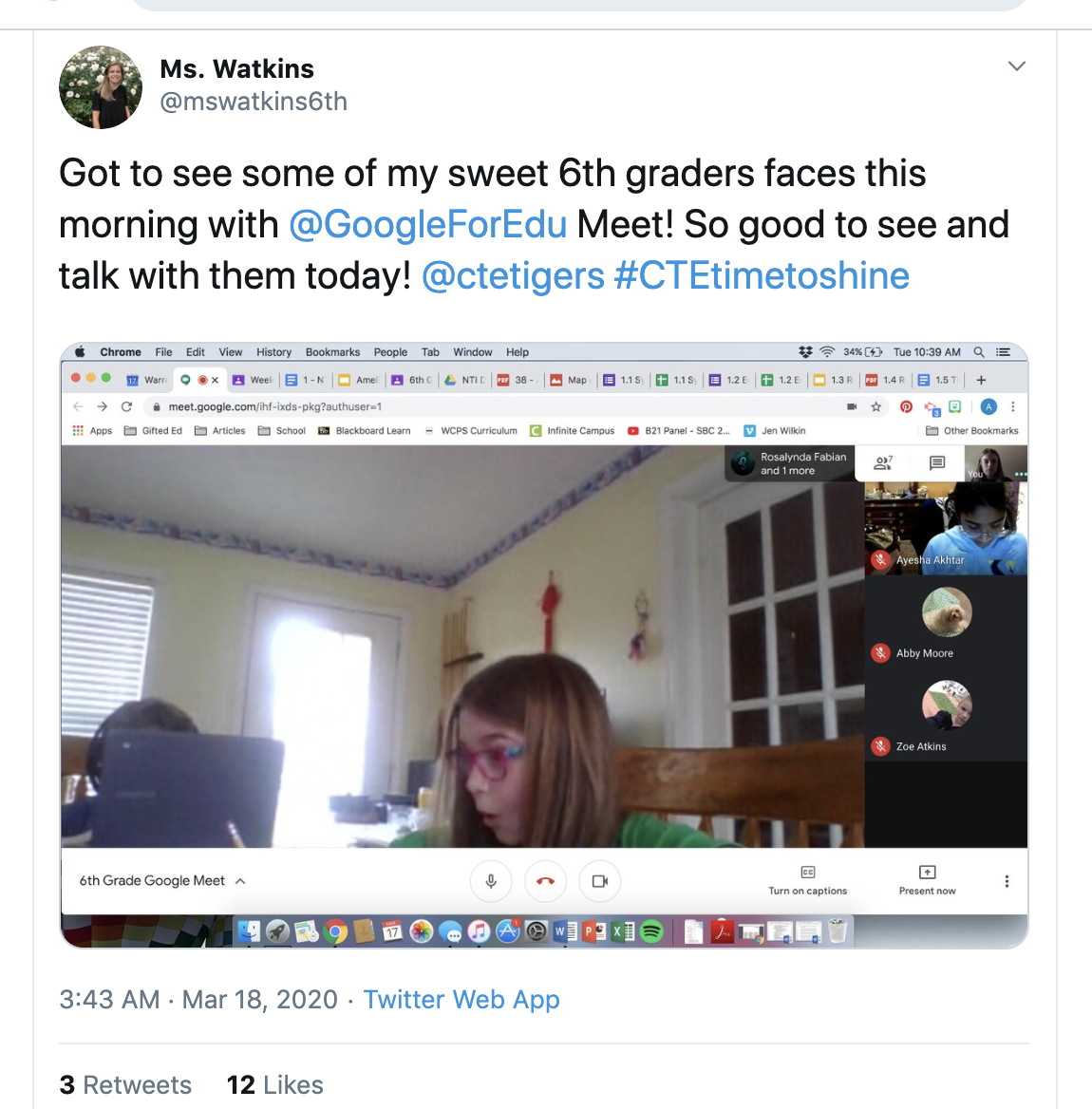 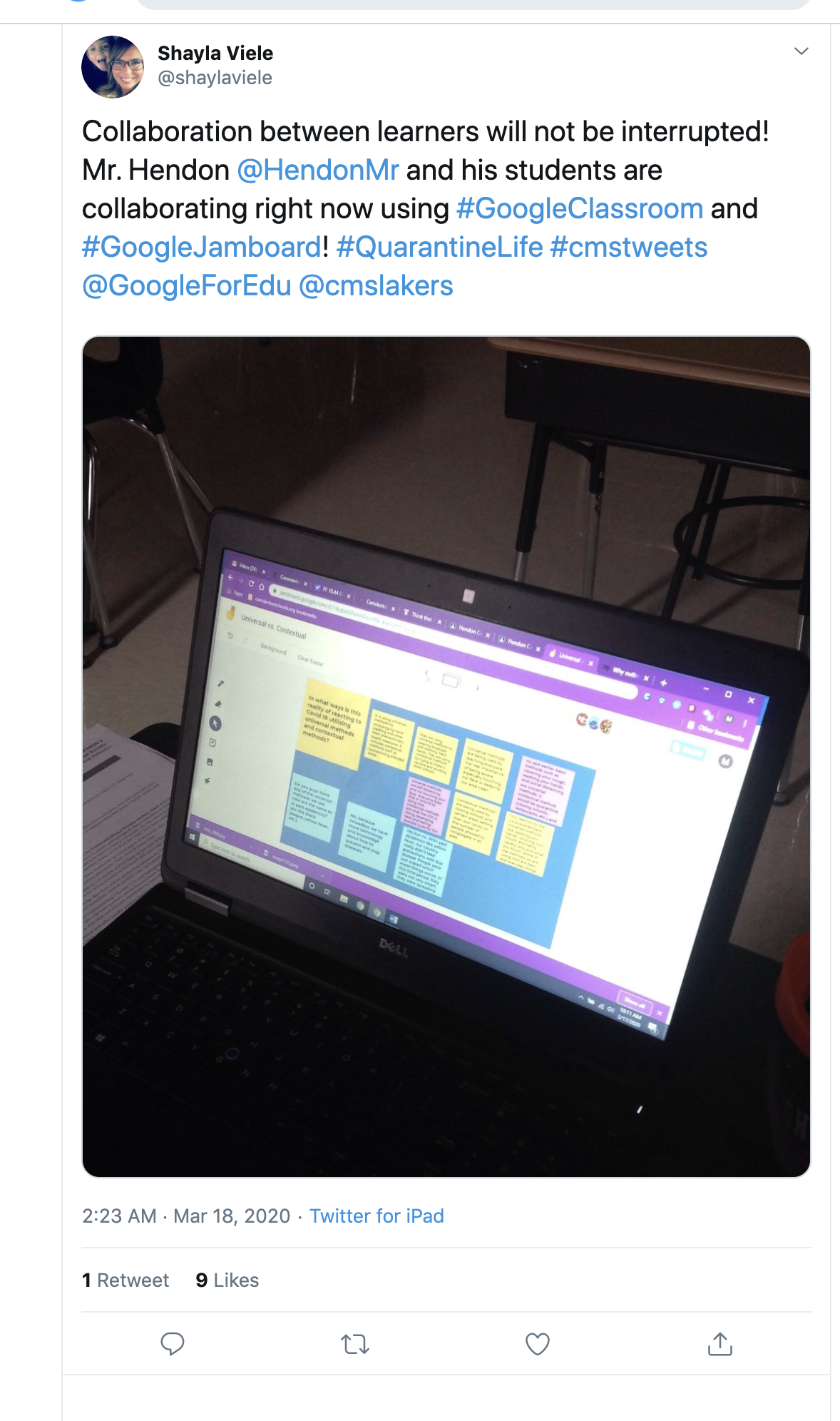 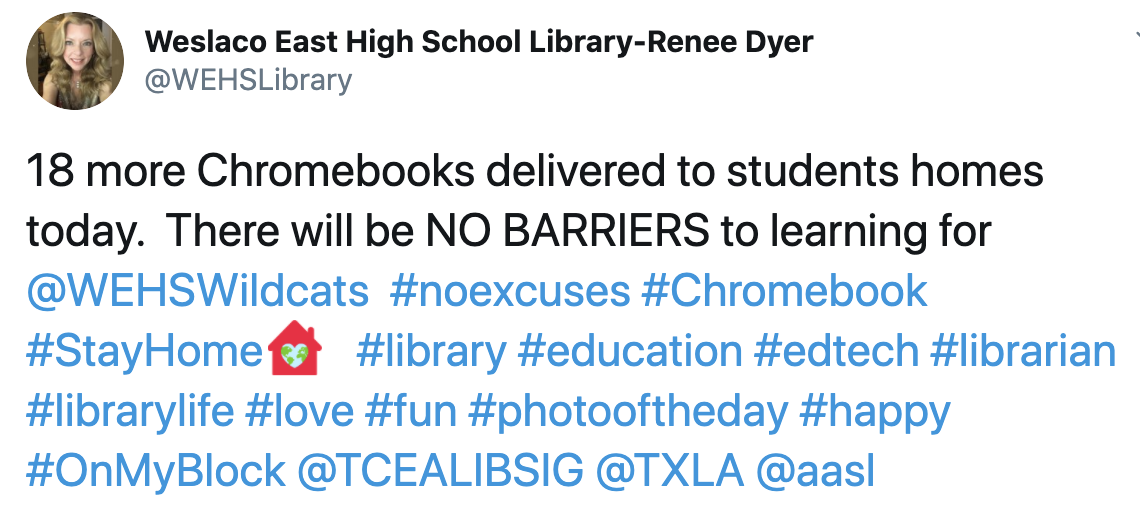 The response from our teachers so far
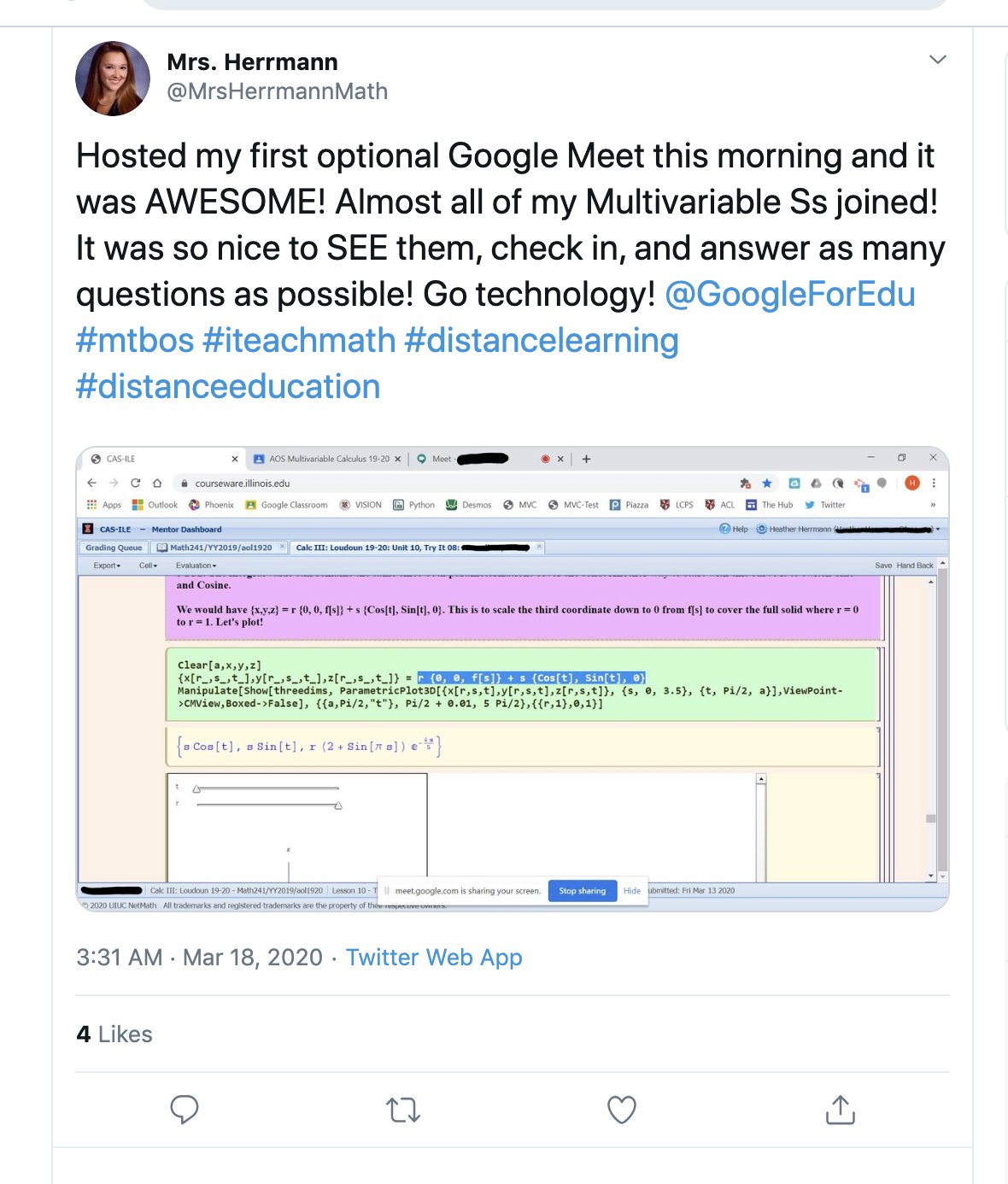 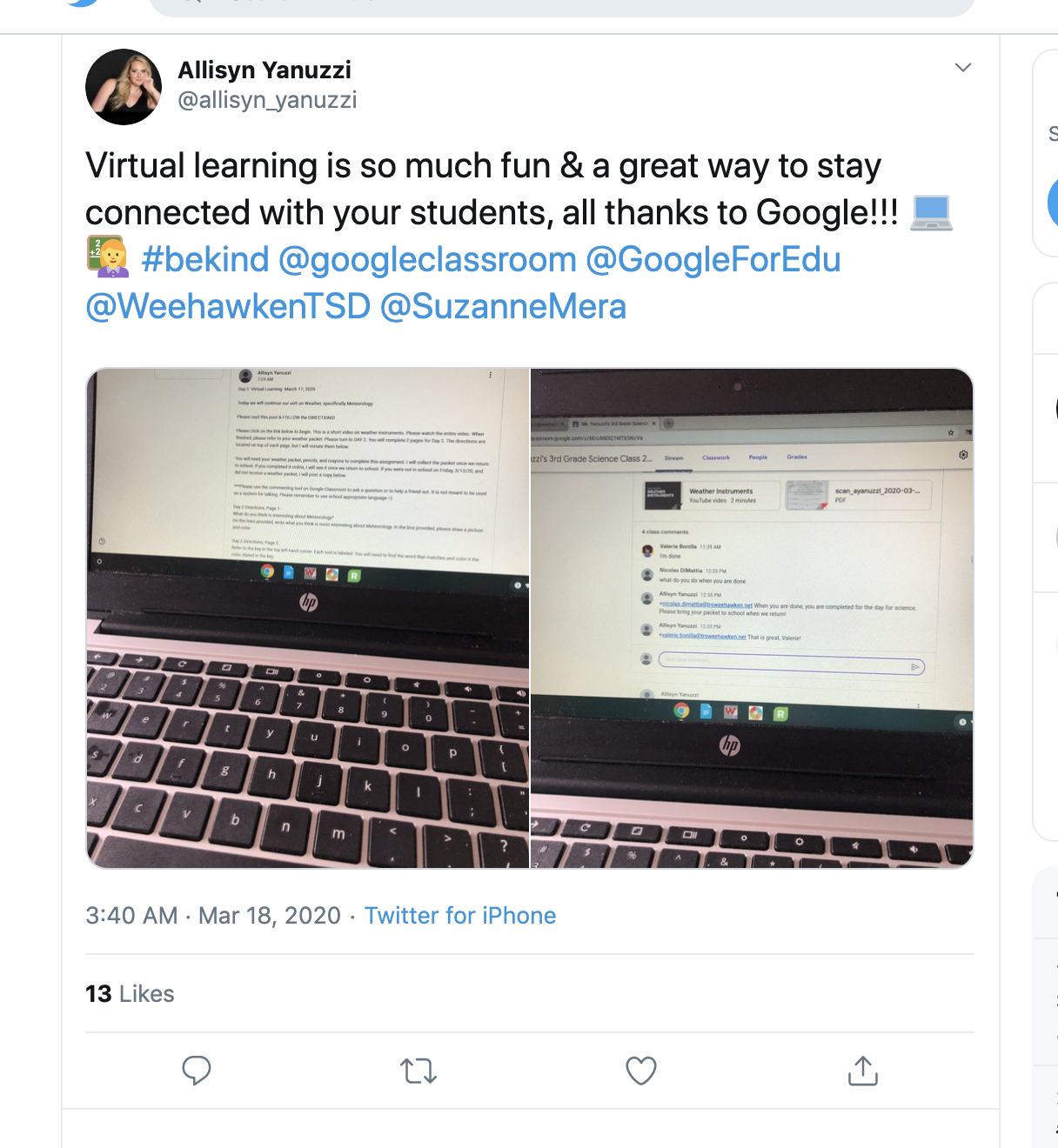 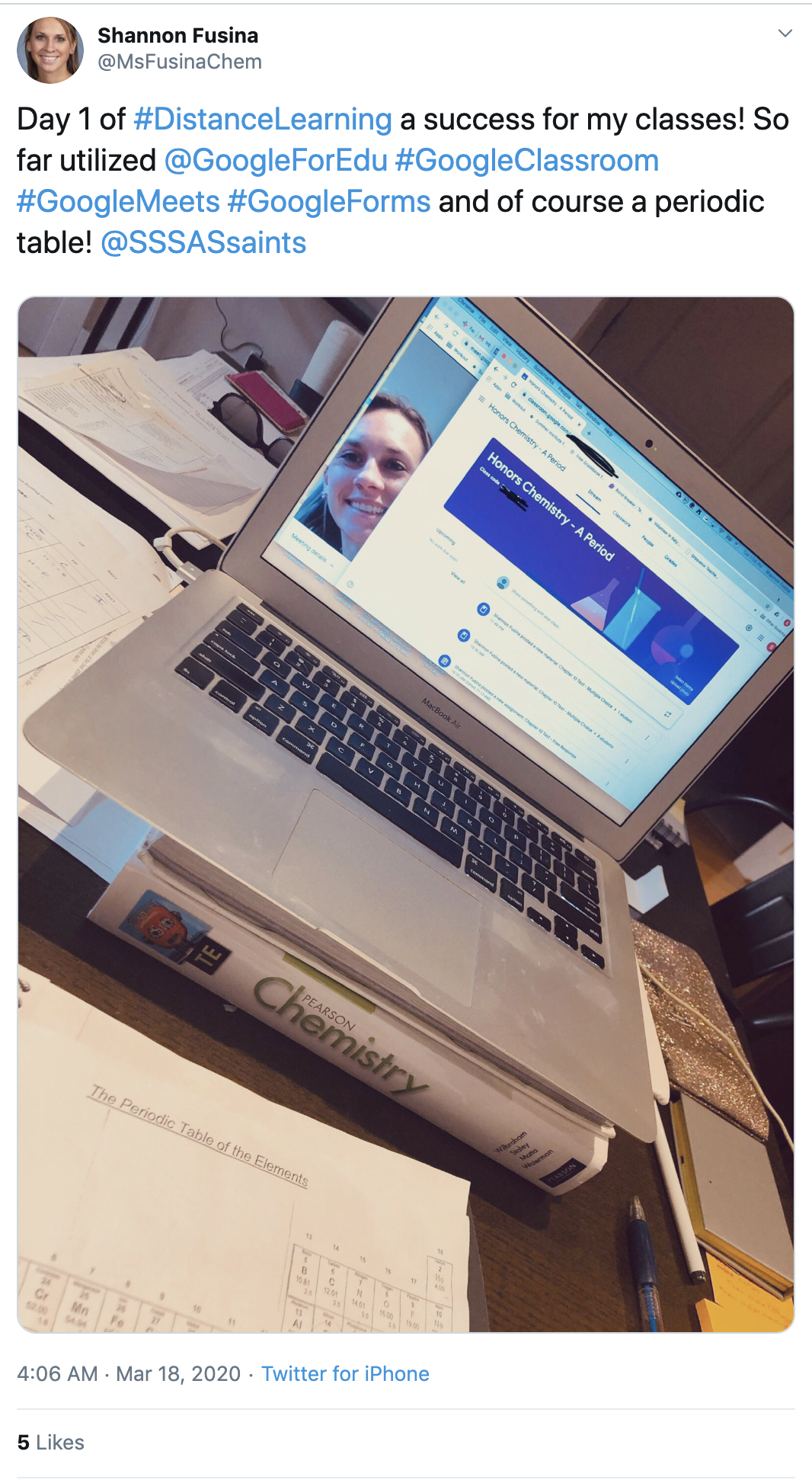 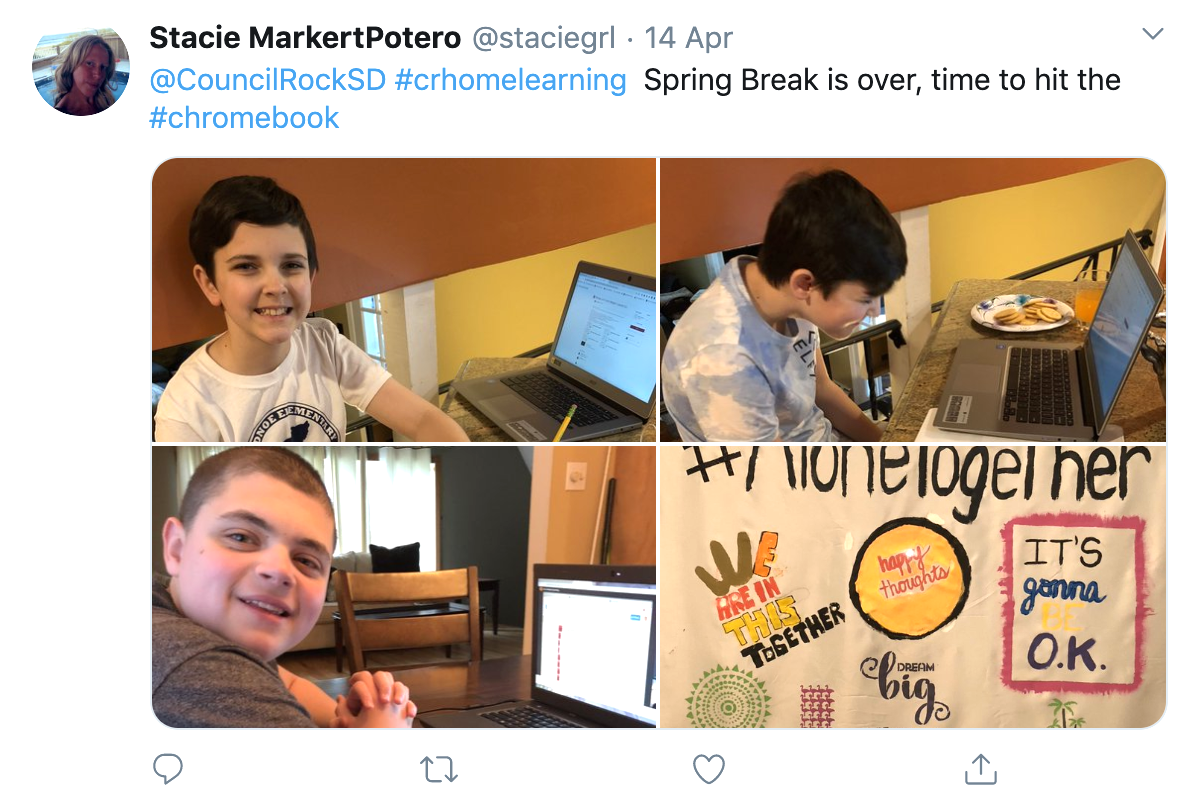 [Speaker Notes: Teacher reactions matter more. 
Keep us going]
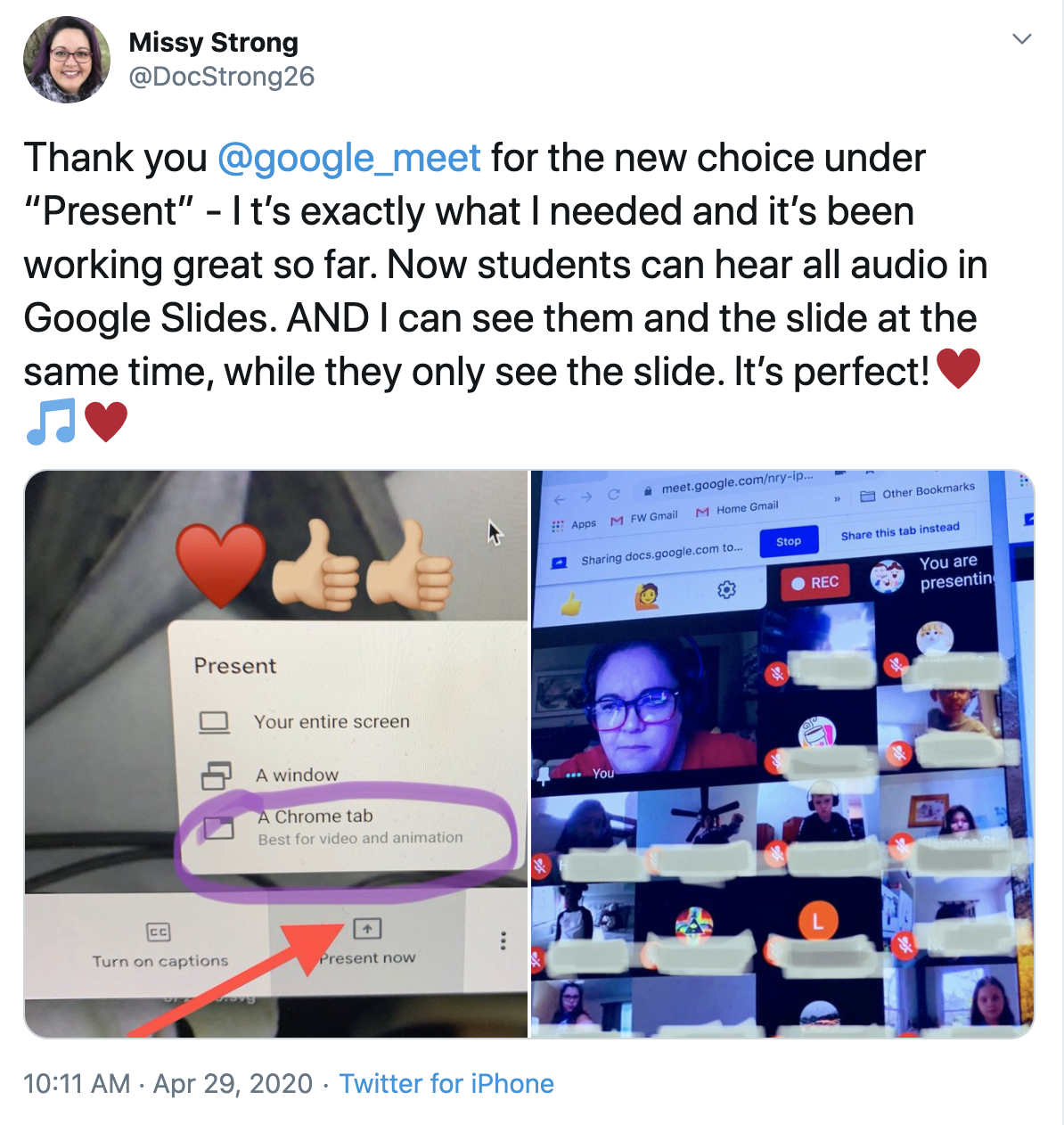 The response from our teachers so far
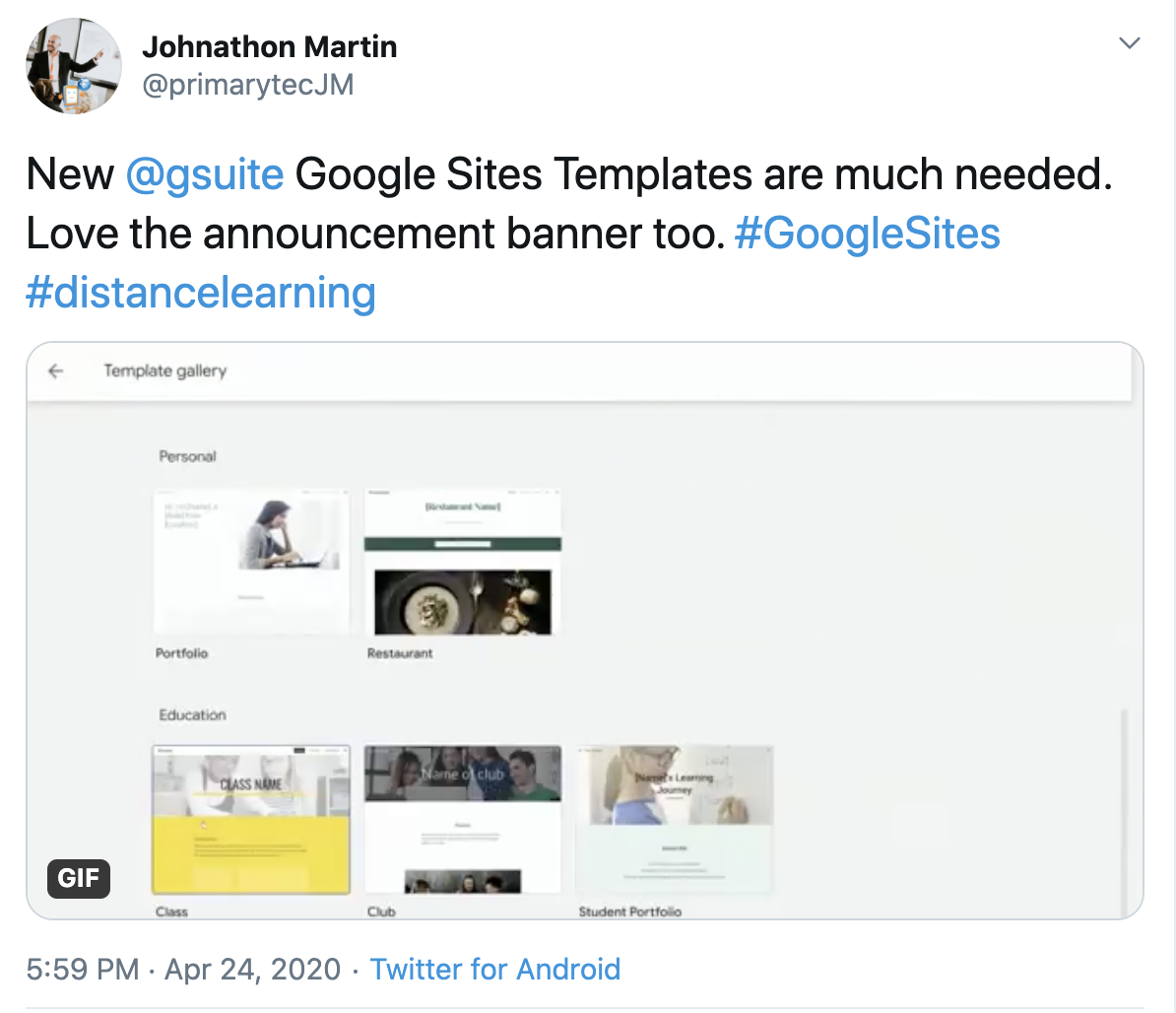 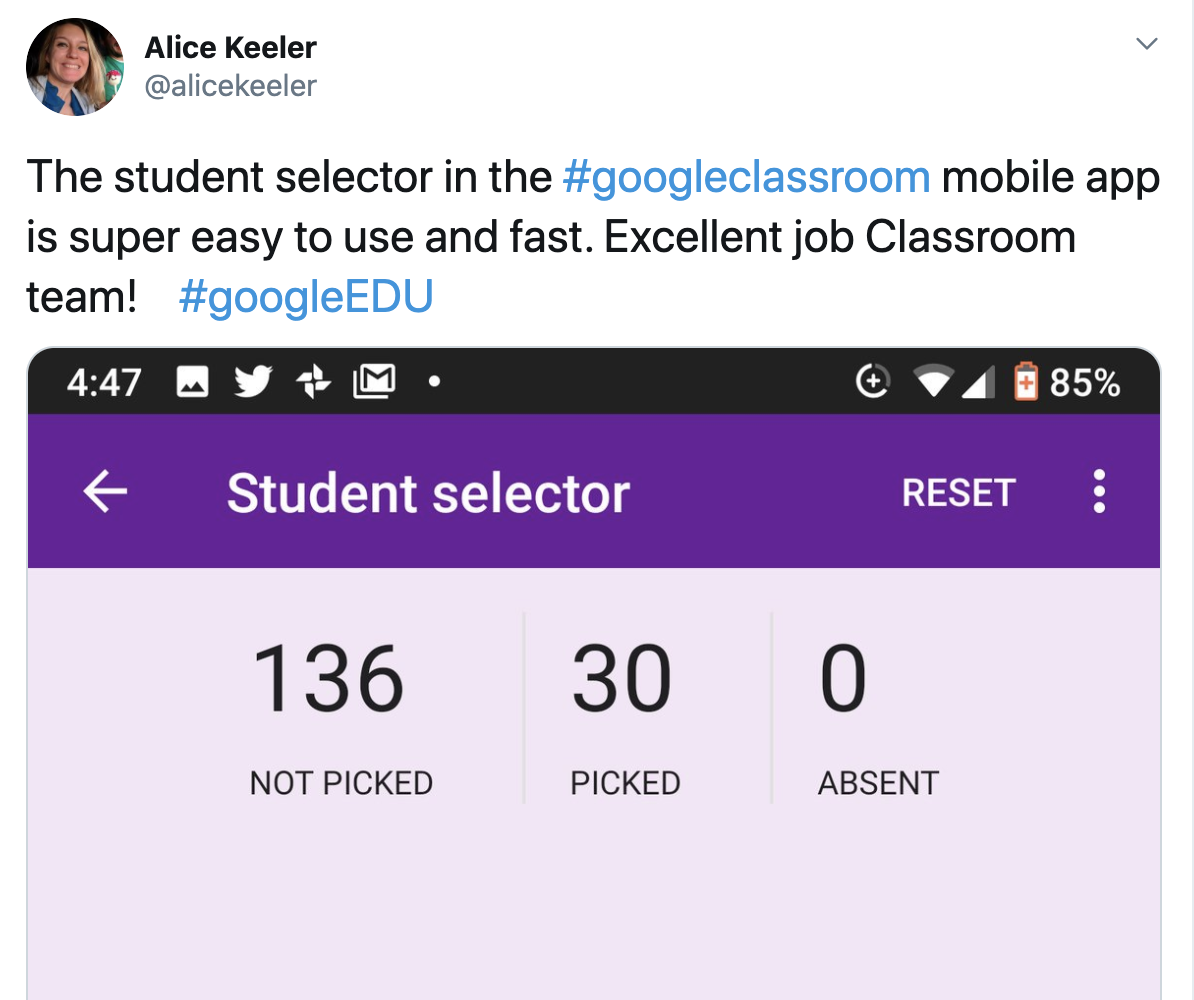 [Speaker Notes: Teacher reactions matter more. 
Keep us going]
Setting up your Google for Education solution
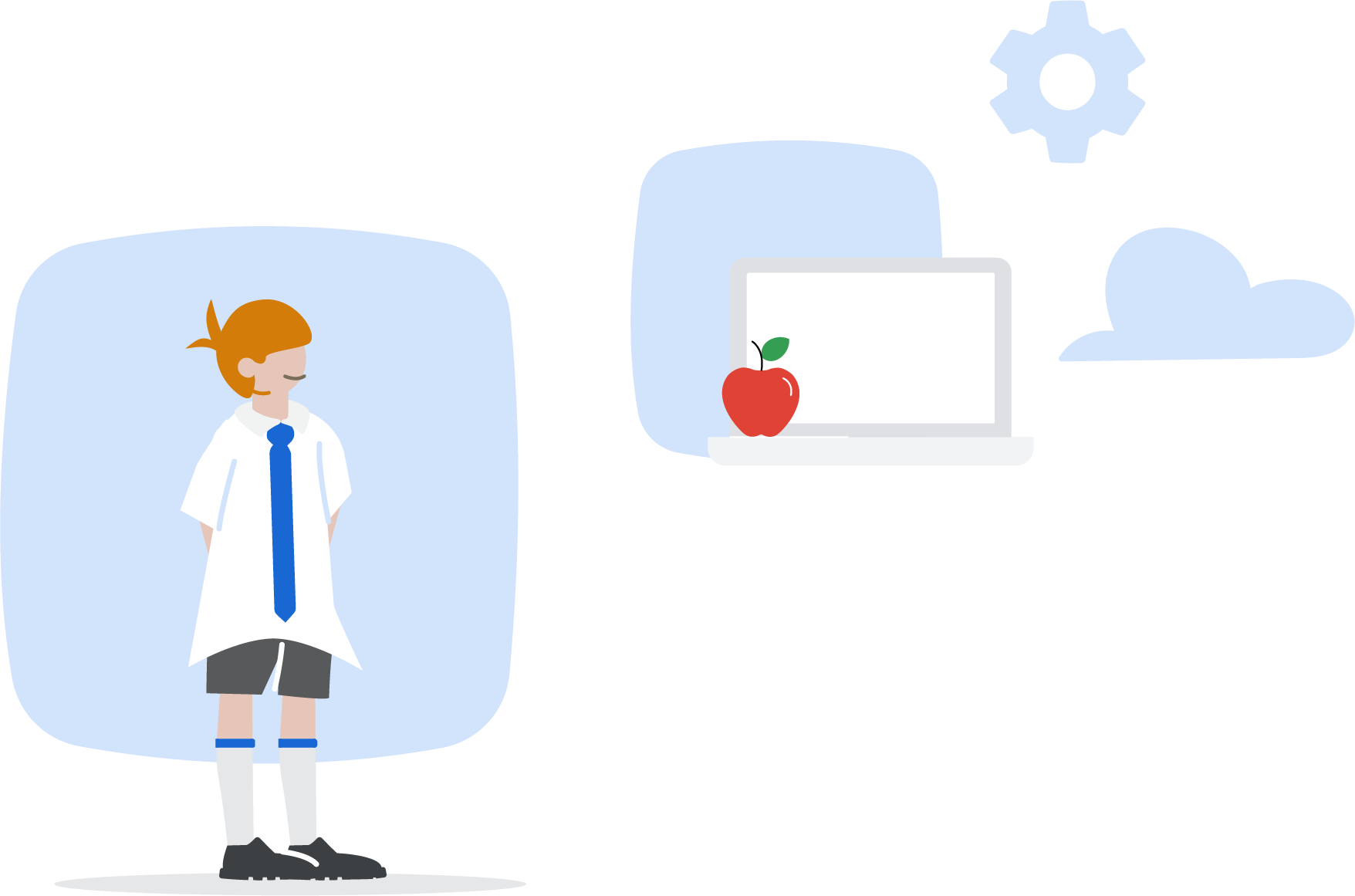 G Suite for Education
If you have never used G Suite for Education before: Sign up here.
If you want more detailed support on how to get going with G Suite for Education, here is our G Suite for Education Quickstart IT Setup Guide
If you currently use G Suite and want a set of best practices, go here.

Register for "Getting Started with Google for Education" for 10 minute bite-size video trainings to ease the transition to distance learning. Each lesson delivers basic training so you can start using our tools right away. Register here.
Getting going with G Suite for Education
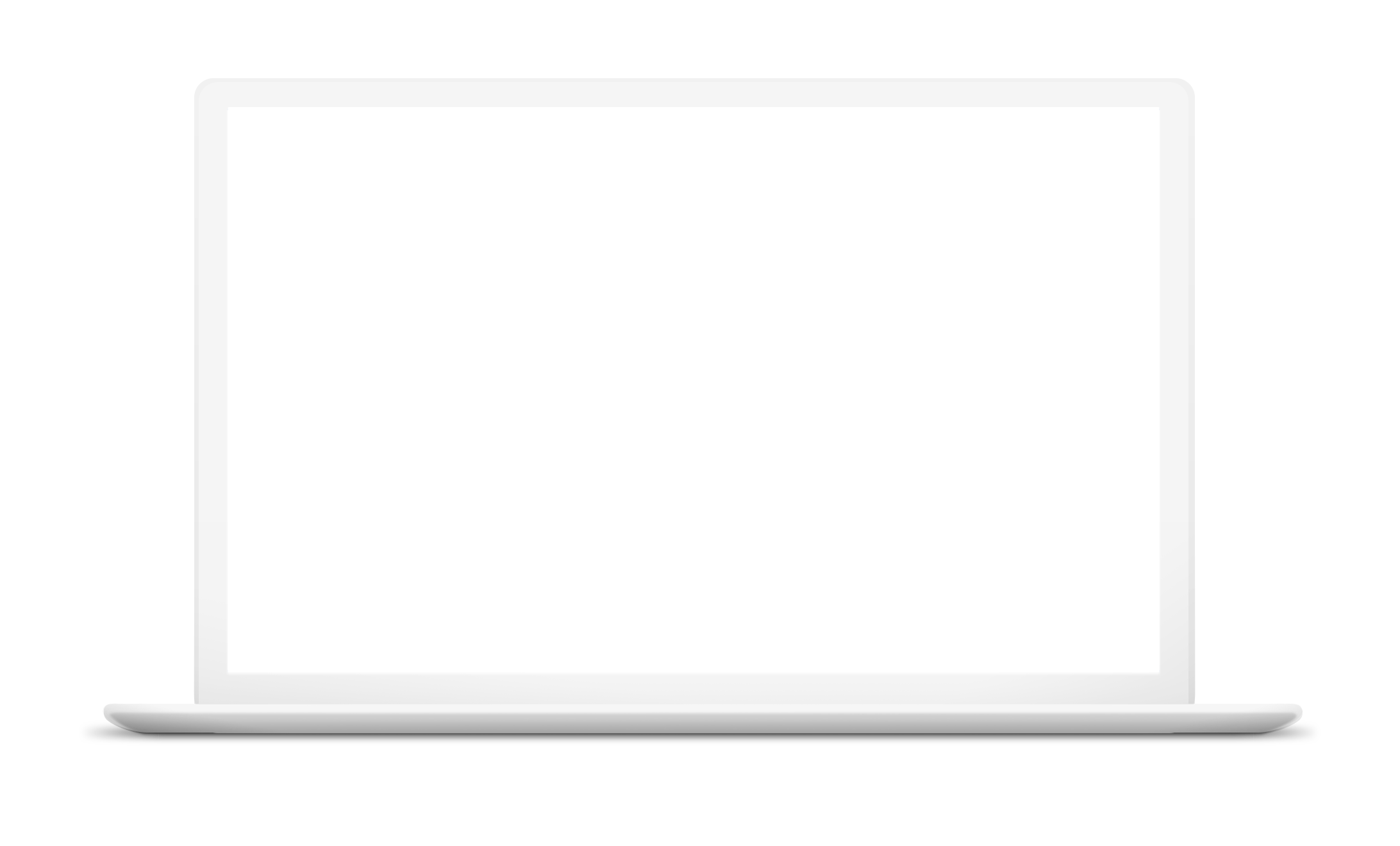 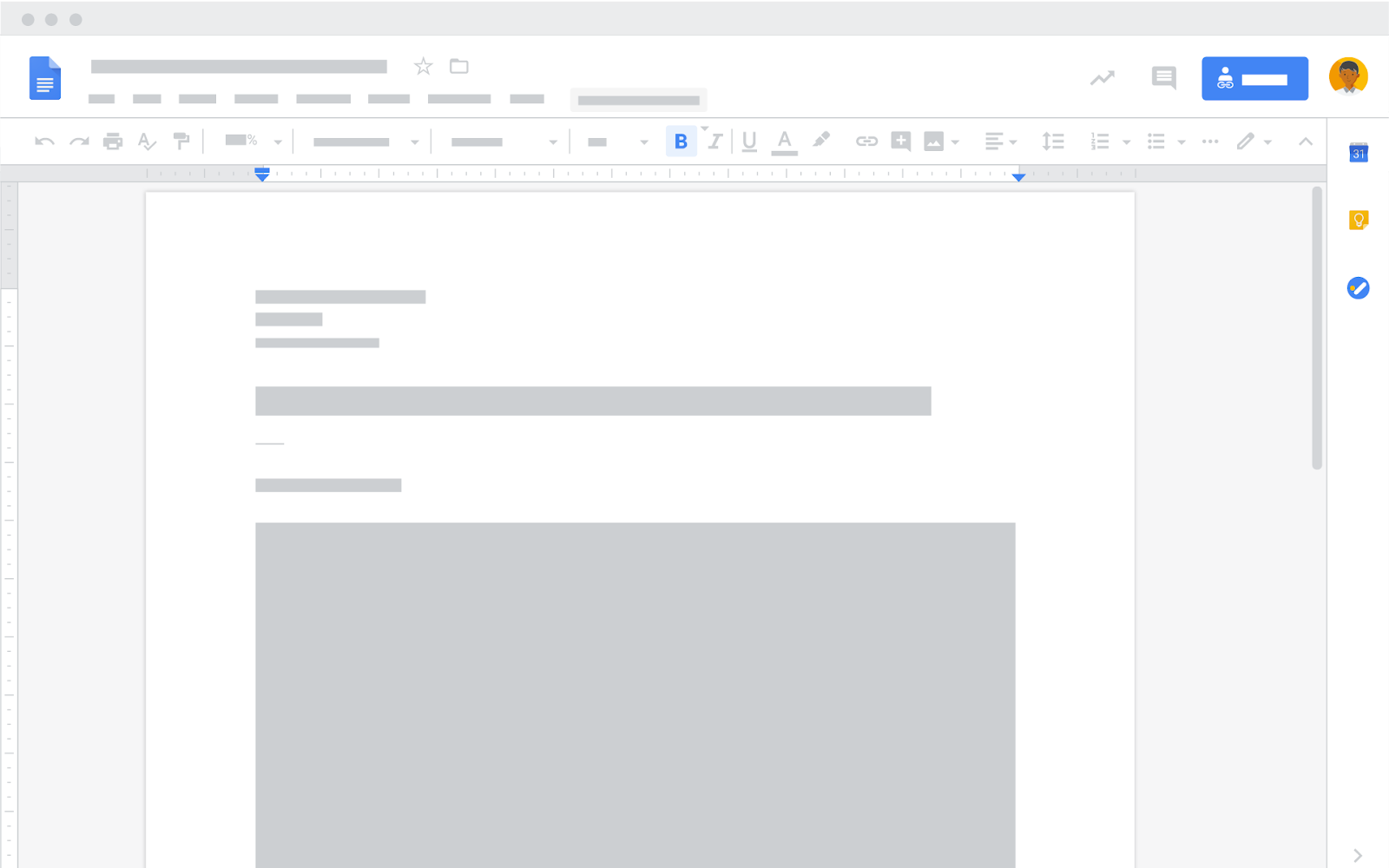 Classroom
Just getting started, have a look at our First Day of Google Classroom page in the Teacher Center
Already have G Suite? Sign in to Classroom to explore the features and capabilities. Go to Classroom.
Getting going with Classroom
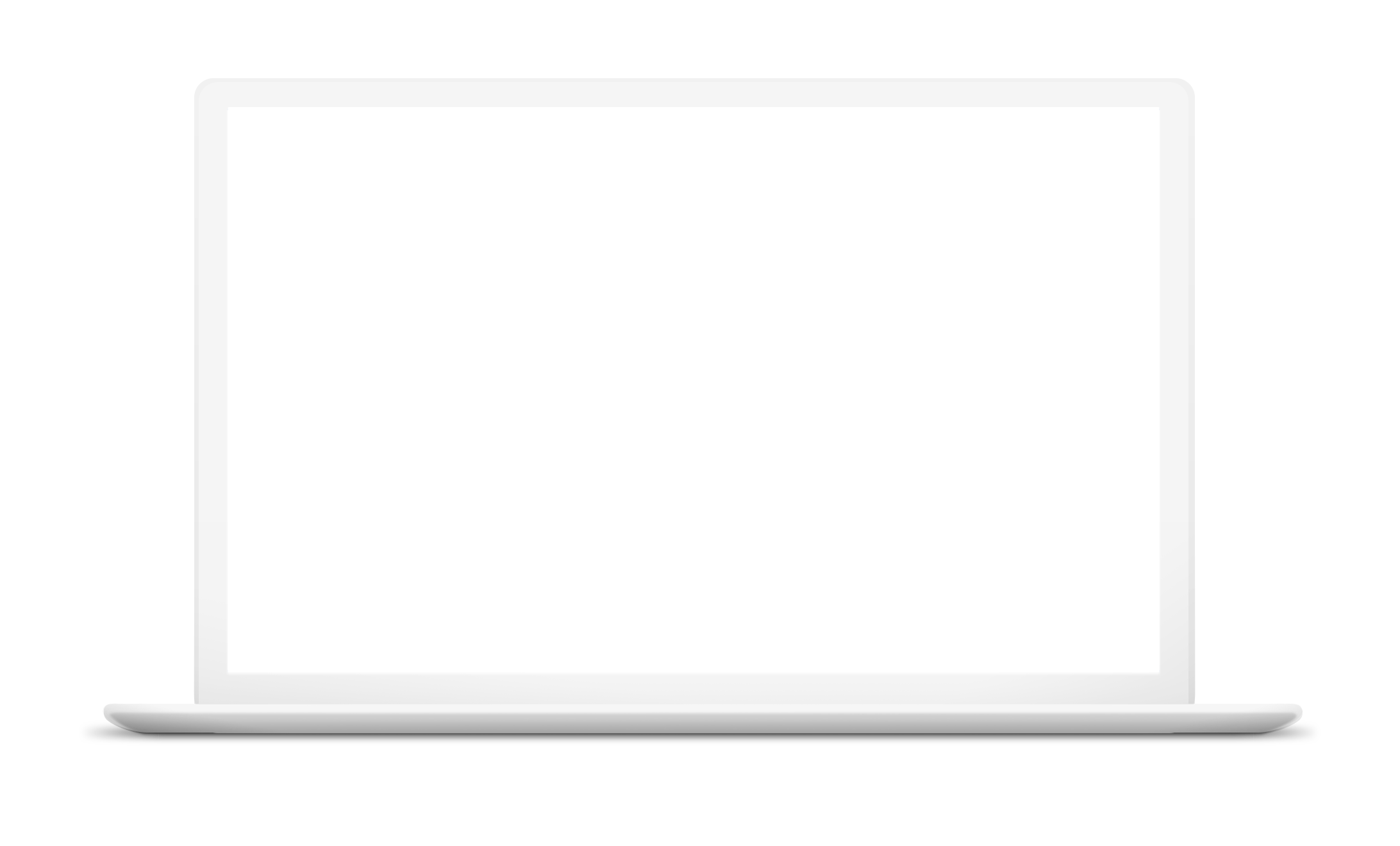 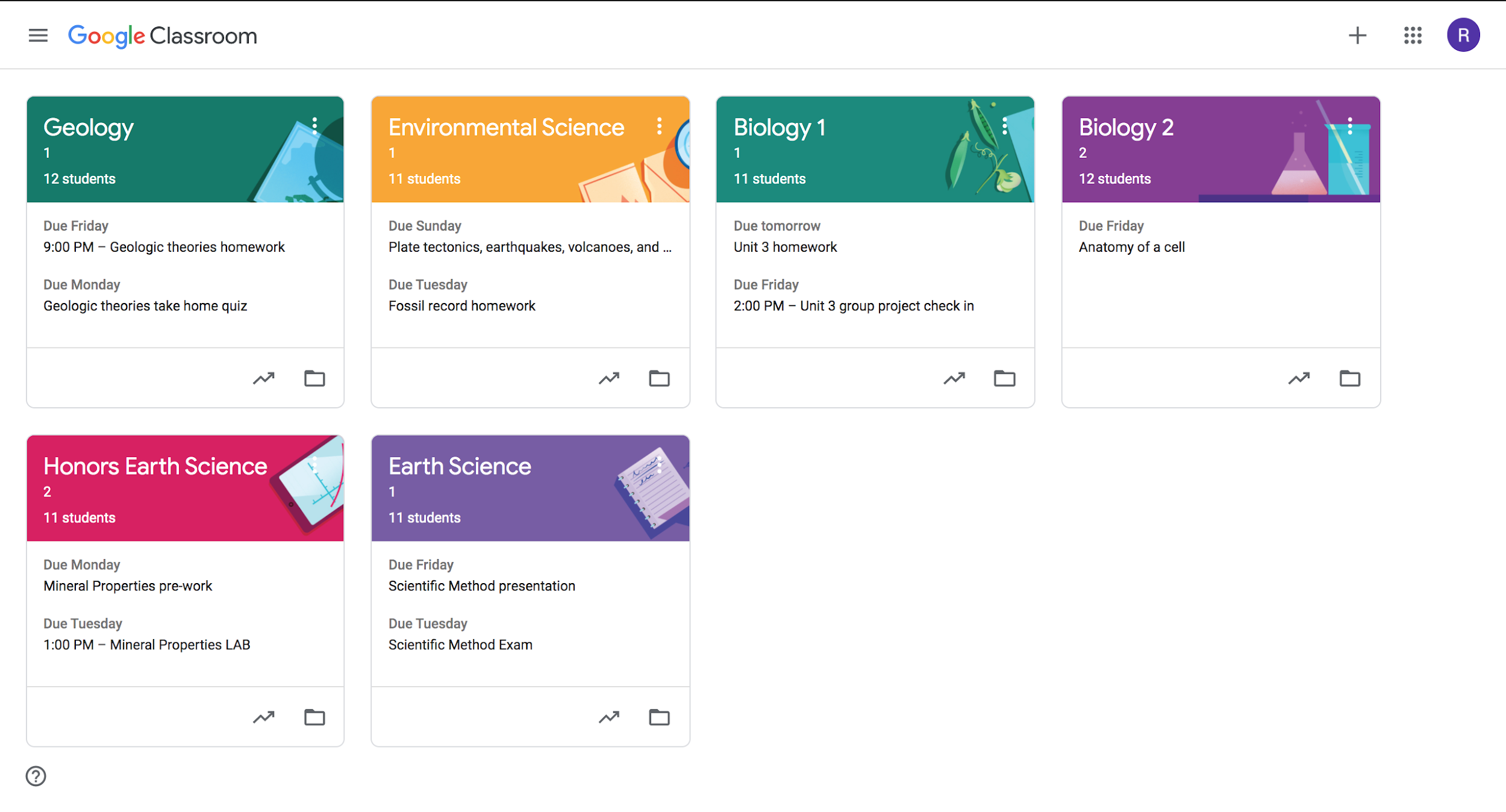 If you want more detailed support on how to get going with G Suite for Education, here is our Google Classroom Quick Start Guide
Learn how to use Classroom to communicate and engage with students remotely with this Teach from Home tutorial.
Watch our Classroom 101 video on YouTube!
Discover how to support and encourage student discussion in this tutorial.
[Speaker Notes: Make it easier to see your students and colleagues by creating Google Meet straight from Google Classroom.]
Chromebooks
Schools with a 1:1 program 
If you already have Chromebooks in your school, it’s a good time to think about sending them home so students can continue their learning from home. 
Use this guide to prepare your school’s Chromebooks for home use. The guide covers responsible usage, provisioning content, enforcing school policies, communication strategies, and more.
Schools without a 1:1 program
If you don’t have enough devices to go home with every student, below are some questions to consider:
Are you able to repurpose carts of devices or classroom laptops to go home?
Does your school have a BYOD program that can support student at-home learning?
Can you send home a Google Form to explore what at-home computer and internet access is available?
Do your students have mobile phones (many of the G Suite apps can be accessed from a phone, though at reduced efficacy)?
Google for Education partners can help
Our partners sell, deploy, and train on Google for Education products including Chromebooks, Chrome Education Upgrade, G Suite for Education, and more.
Find resellers and service providers in the partner directory.
Get teacher training, transformation consulting, and advice from other schools from the education directory.
Discover apps and tools that work with Chromebooks, G Suite, and Google Classroom on the Chromebook App Hub.
If you made a purchase in 2020, see if you’re eligible to receive free partner services in the US.
[Speaker Notes: Equity in distance learning // MDF]
Facilitating learning from anywhere
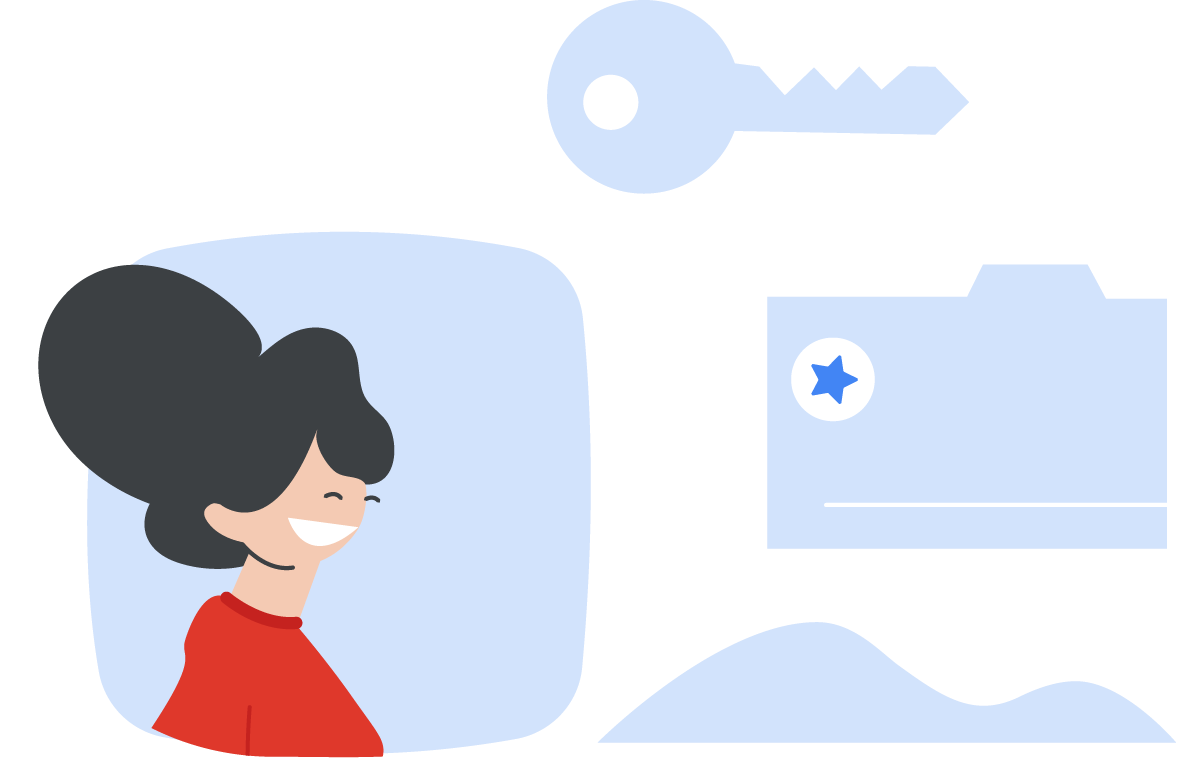 Quick Links
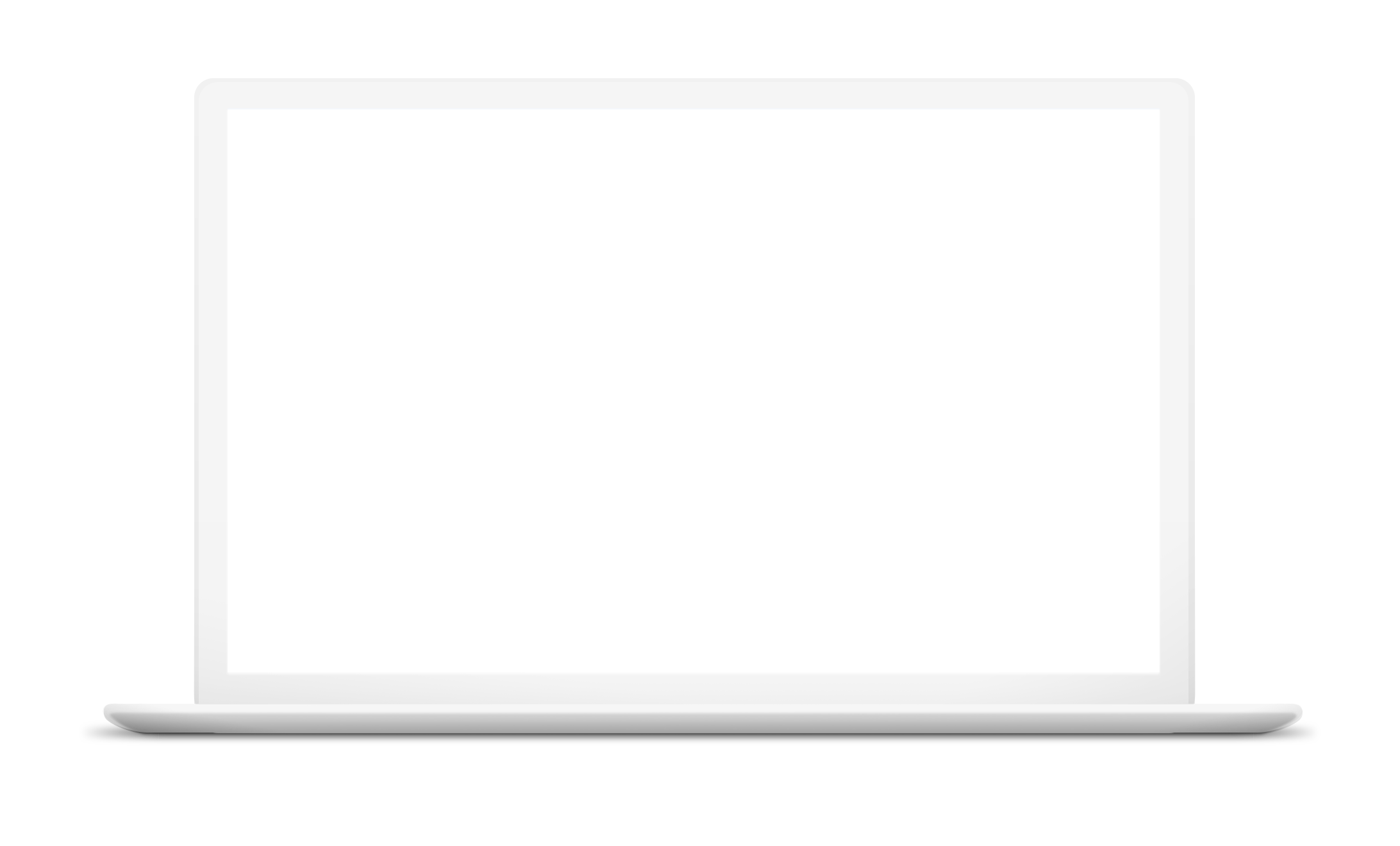 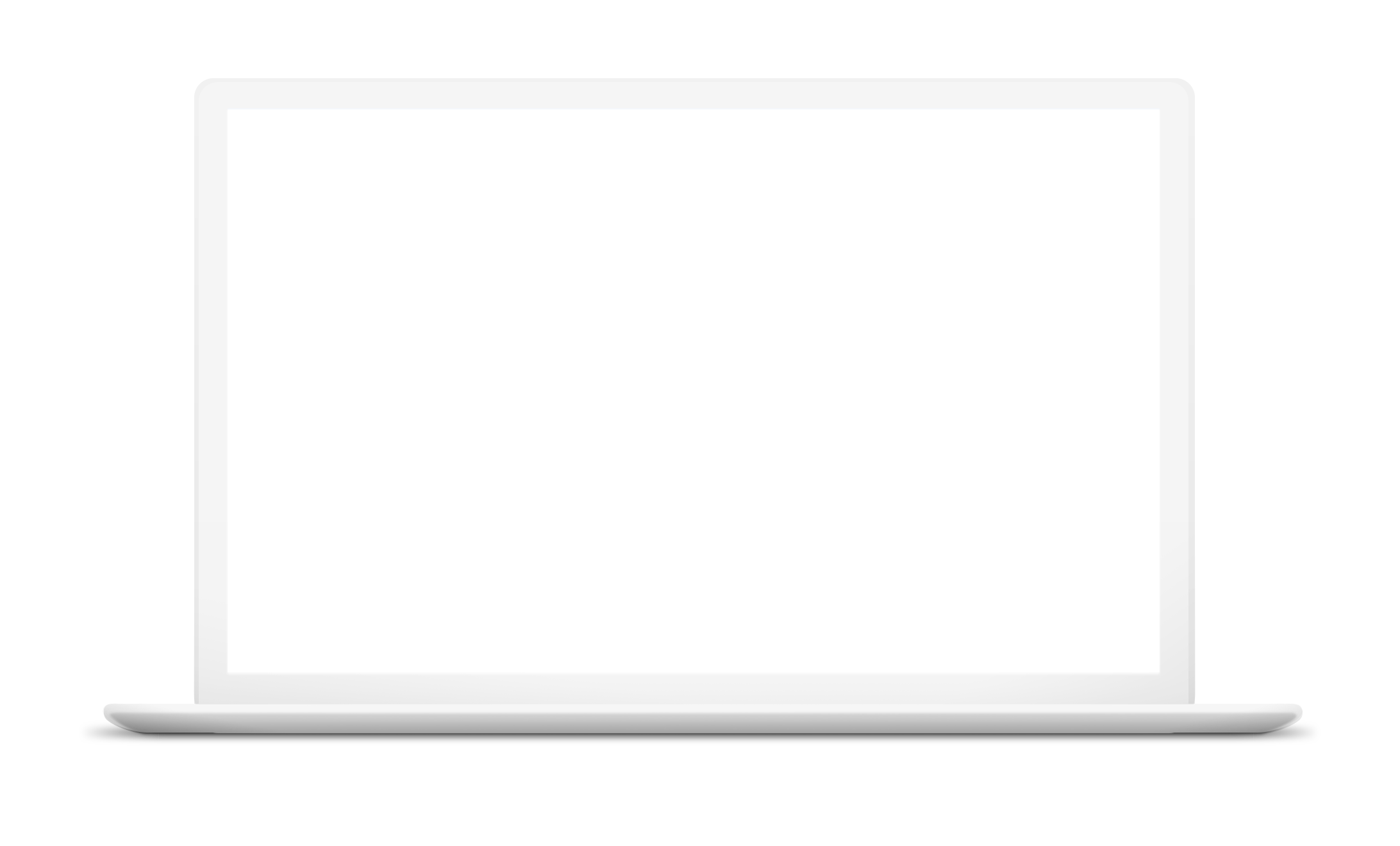 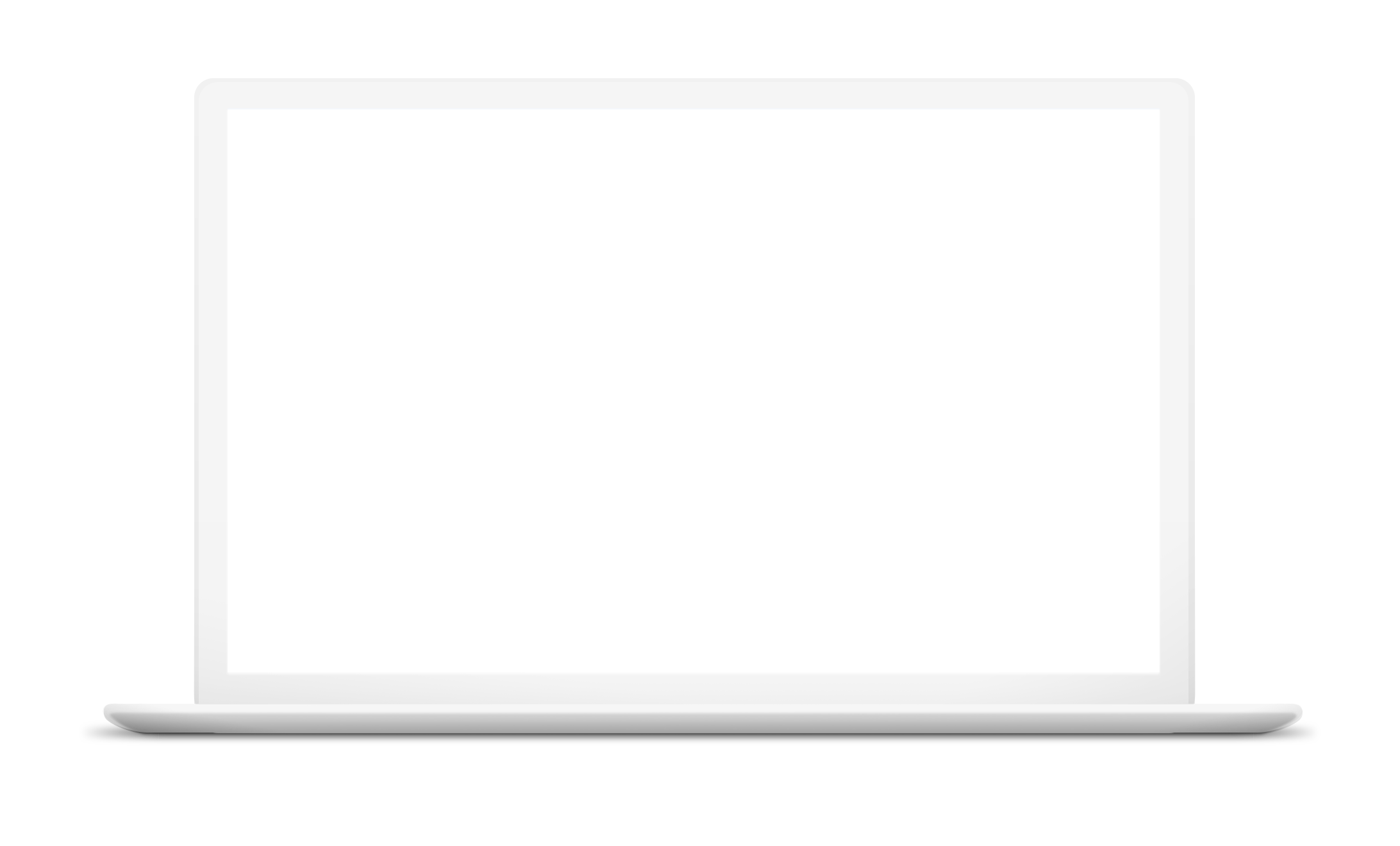 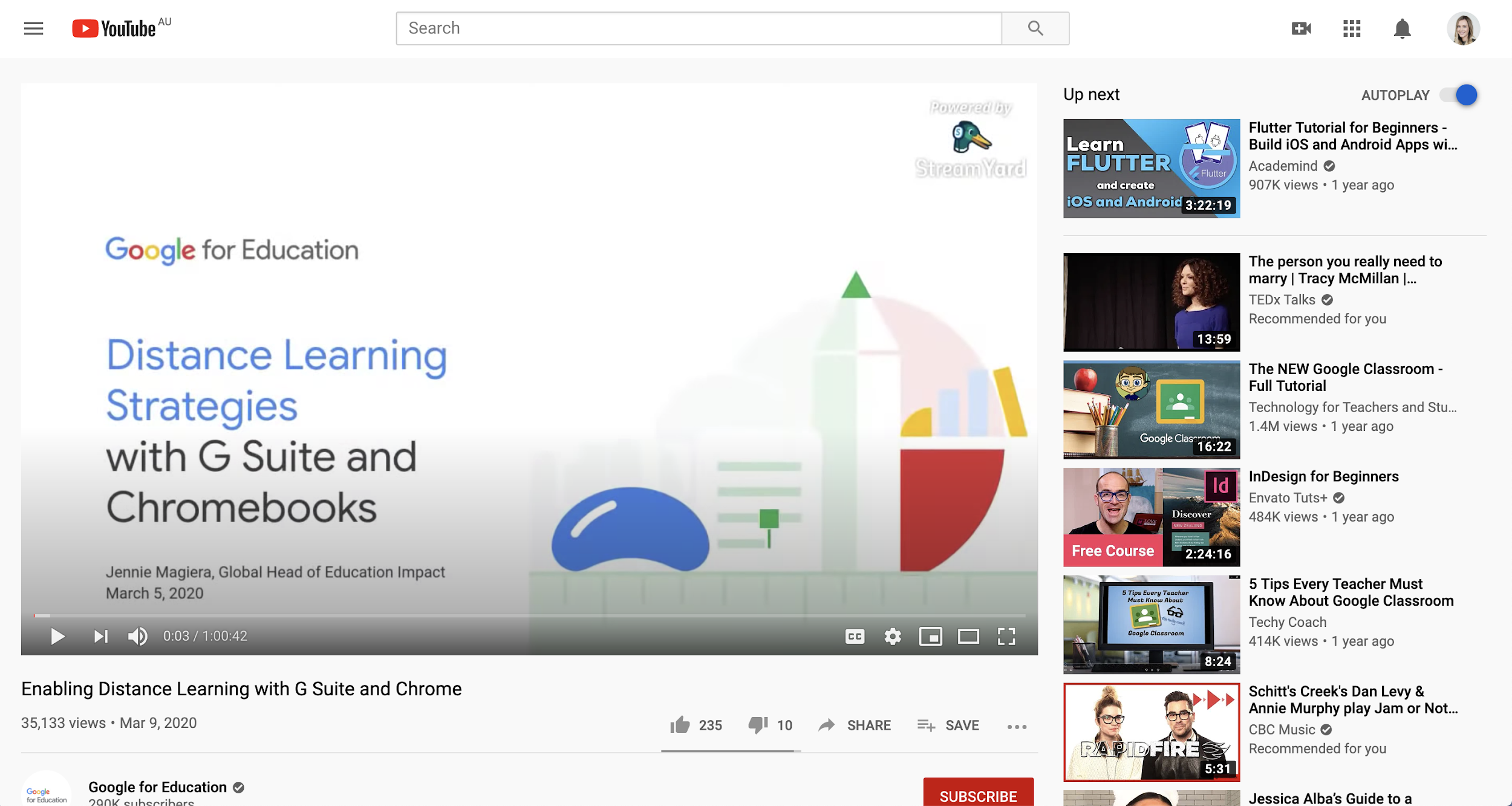 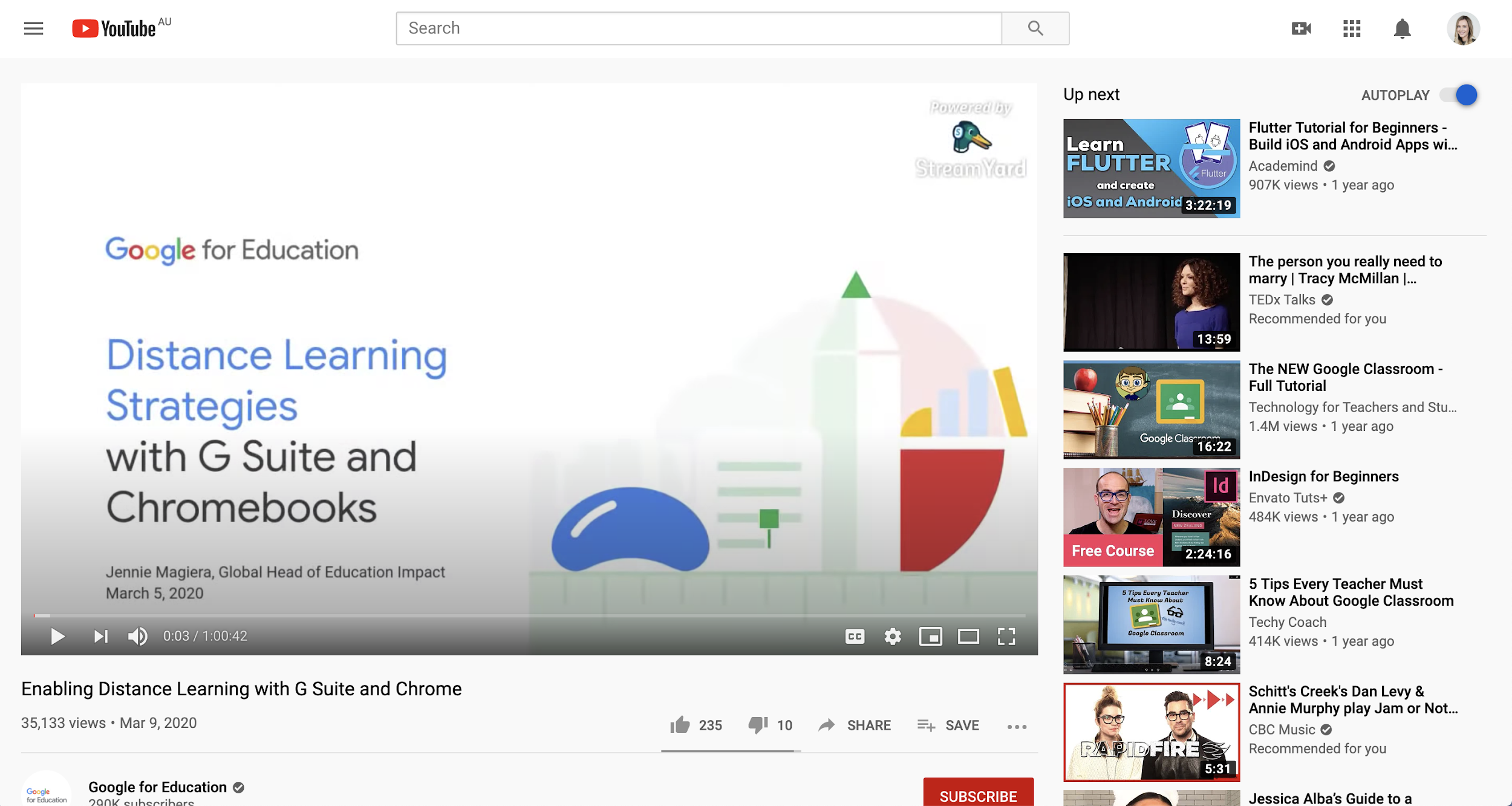 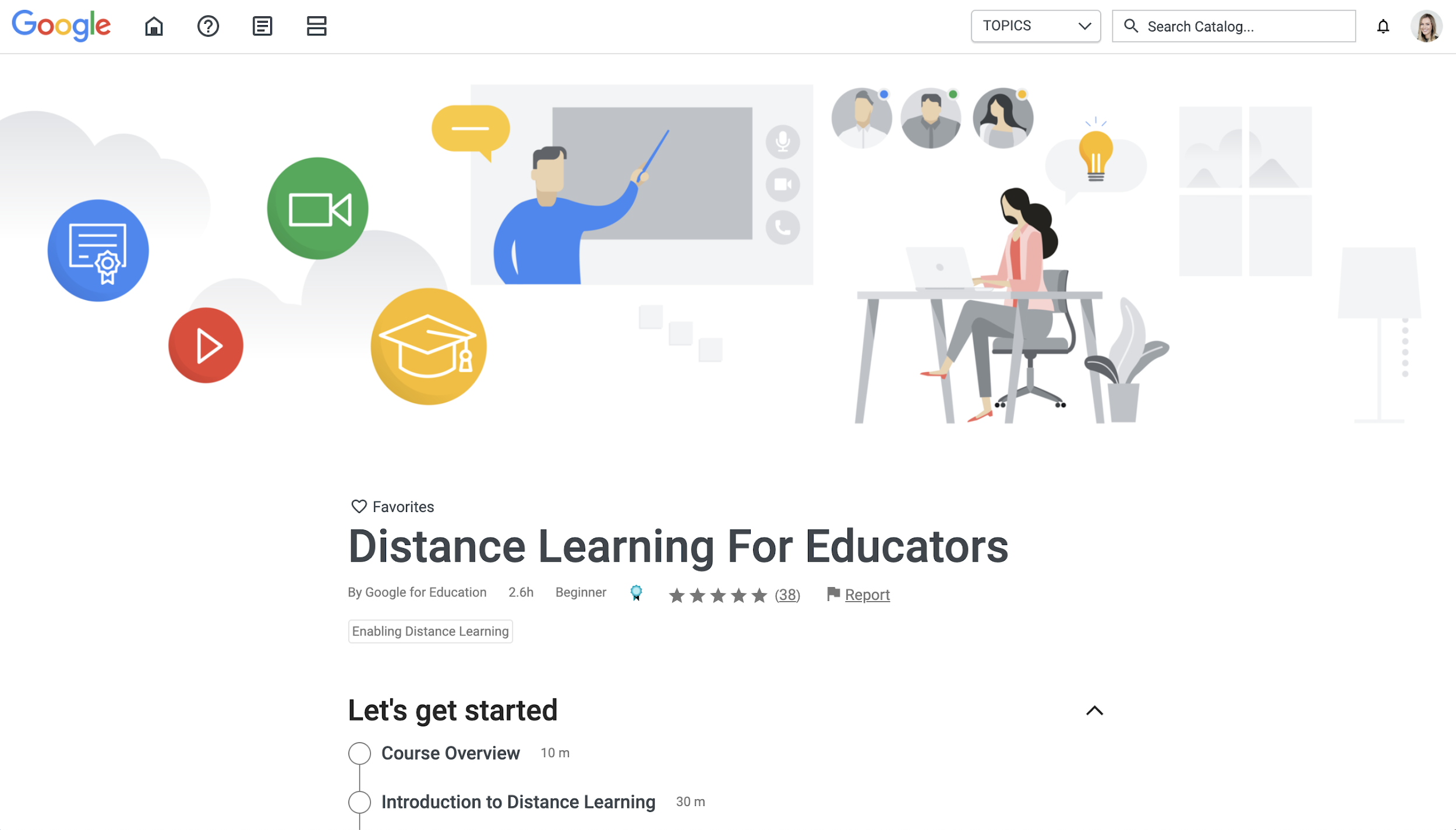 Watch our Distance Learning webinar series
educationonair.withgoogle.com
Getting Started: Week 1 of Distance Learningeducationonair.withgoogle.com/events/distancelearning-series-week-1
Step-by-step guide to Distance Learning at our Teacher Center
teachercenter.withgoogle.com/
At-home WiFi access
For students without home access to Internet, below are some things to consider:
Many G Suite apps work offline, and many features are available offline on Chromebooks.
Many broadband providers are now offering low-cost or free Internet access to low income families, and you may want to share these with your school community. Google is not partnering with or promoting these companies. AT&T, Comcast, Spectrum, Verizon
Do you have the capability to send home mobile hotspots?
?
Communicating with and supporting families
Parents and guardians play an important role in their child’s education.
Guardian’s Guides to Google tools
Privacy and Security
Google Meet
G Suite for Education 
Classroom
Chromebooks
Accessibility

Guides for Guardians of Children with Disabilities During Distance Learning [Google for Education, April 2020]
Teach from Home - Learning resources for the whole family. Parents and guardians can help complement family learning with supplemental learning content and activities from YouTubes Learn@Home.


Schools are closed, Minds are wide open. Visit WideOpenSchool for resources to help parents and guardians to manage their children's learning from home. Material available for PreK-5 to K6-12.
[Speaker Notes: One of the biggest challenges with remote learning has been parents being able to cope with supporting their child's education at home, and it'd be great to have more emphasis on the parent aspect here. 

Guardian’s Guides to Google tools
Privacy and SecurityGoogle Meet
G Suite for Education 
Classroom
Chromebooks
Accessibility]
Ensuring learning is accessible to everyone
Our built-in accessibility features aim to support the diverse needs of all students
Chromebooks
From visual aids, to screen readers, accessibility settings are built into all Chromebooks. Once you customize, a user’s settings follow them to any device. All they need to do is sign in, and they’re ready to go. Chromebook Help Center.
12-part video series with training for G Suite and Chromebook Accessibility features
Chromebook accessibility tools for distance learning blog. Discover accessibility apps and ideas on how to use in the Chromebook App Hub
G Suite for Education
G Suite helps students and teachers of all needs collaborate in real time with web-based tools accessible from anywhere. G Suite FAQ Help Center.
User guides
G Suite accessibility user guide
Chromebook accessibility guide
[Speaker Notes: Accessibility tips during DL with Portage Public Schools, MI

“In creating their weekly lesson introduction videos, teachers are recording themselves using Chromebooks, with Google Meet open so that they can take advantage of the auto close-captioning feature. Then using the Screencastify extension to record so that the captions are included, and sharing this file with students. This is really important for the deaf and hard of hearing population that the school district serves, which includes multiple classes of students, but also parents and family members who are supporting students at home and need to watch these videos. The staff has been really impressed with the auto-close-caption feature built in to Meet.”]
Additional solution support
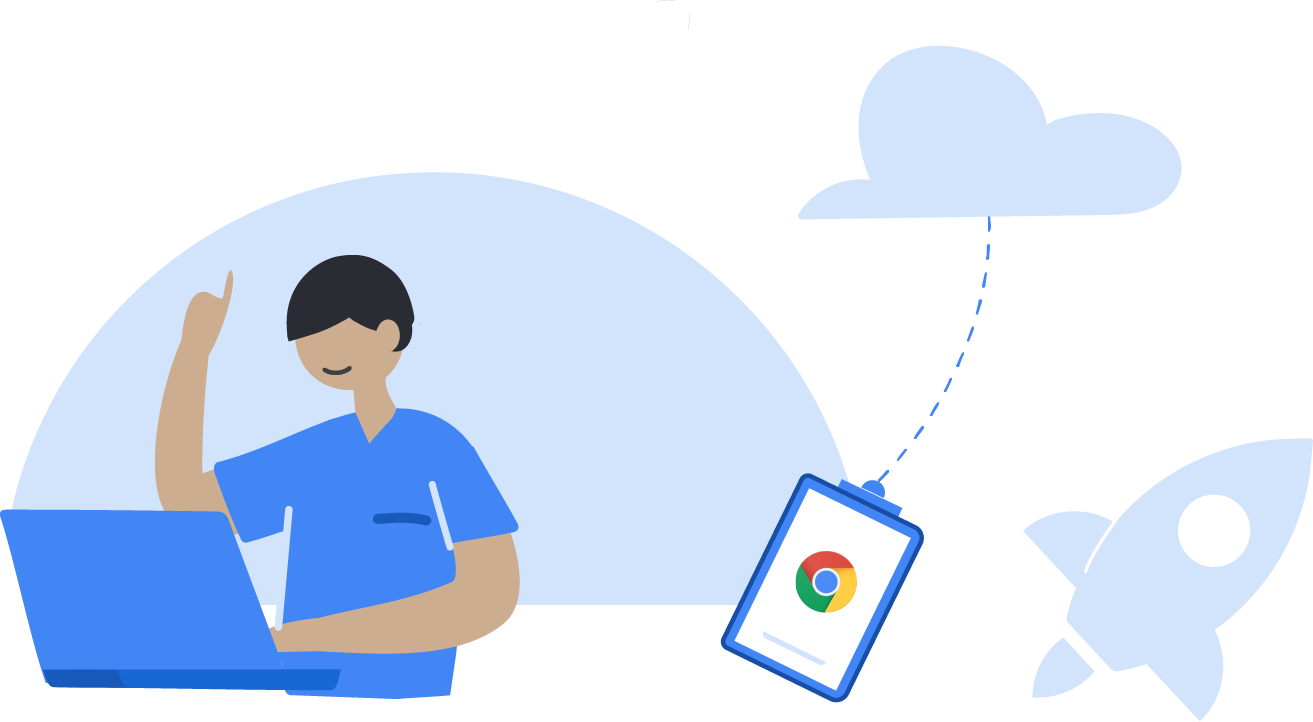 Teacher Center: 
Distance learning training
Go deeper on topics like distance learning with free trainings built for teachers, by teachers
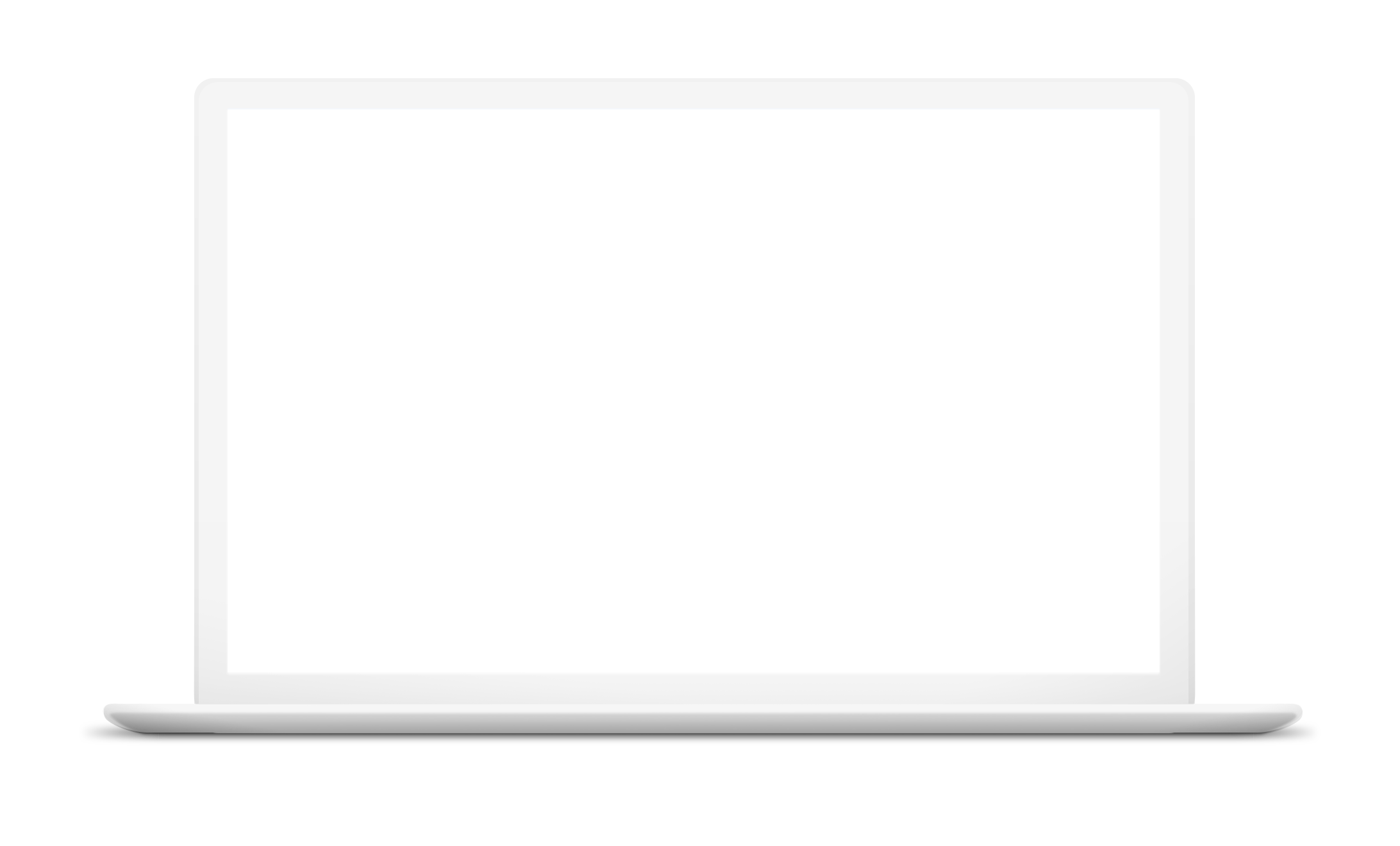 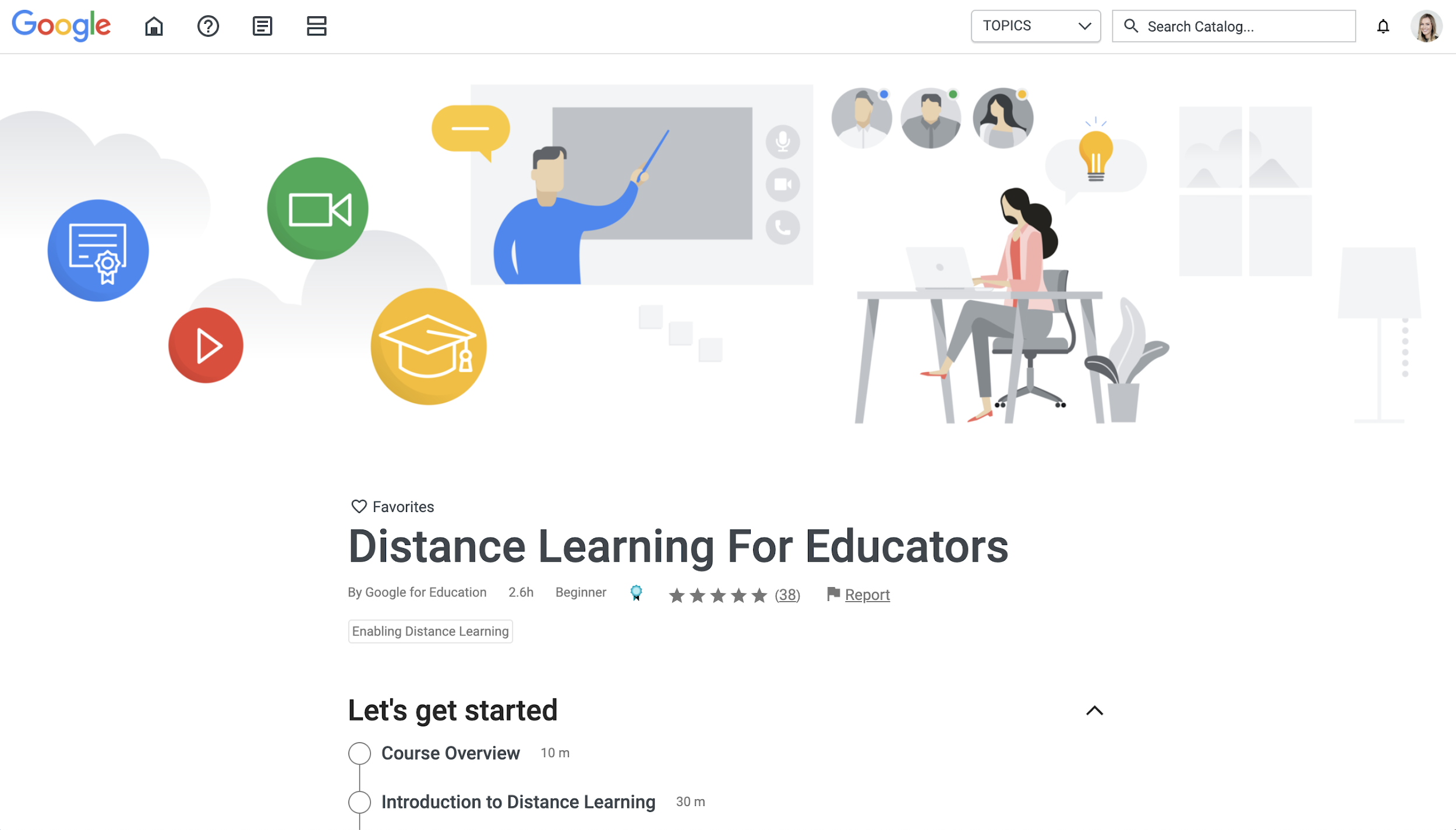 Training topics:
Increase opportunities for engagement
Frequently assess student learning
Extend your reach with Hangouts Meet
Include SEL in your design
Think beyond the clock
Distance Learning without Internet access
Communicate your plan with families
Distance Learning Training for Educators
g.co/TeacherCenter
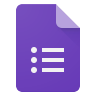 Teacher Center: 
Getting started with our tools
Our new Teacher Center helps educators go from “how do I get started” all the way to “I’m ready to get certified”
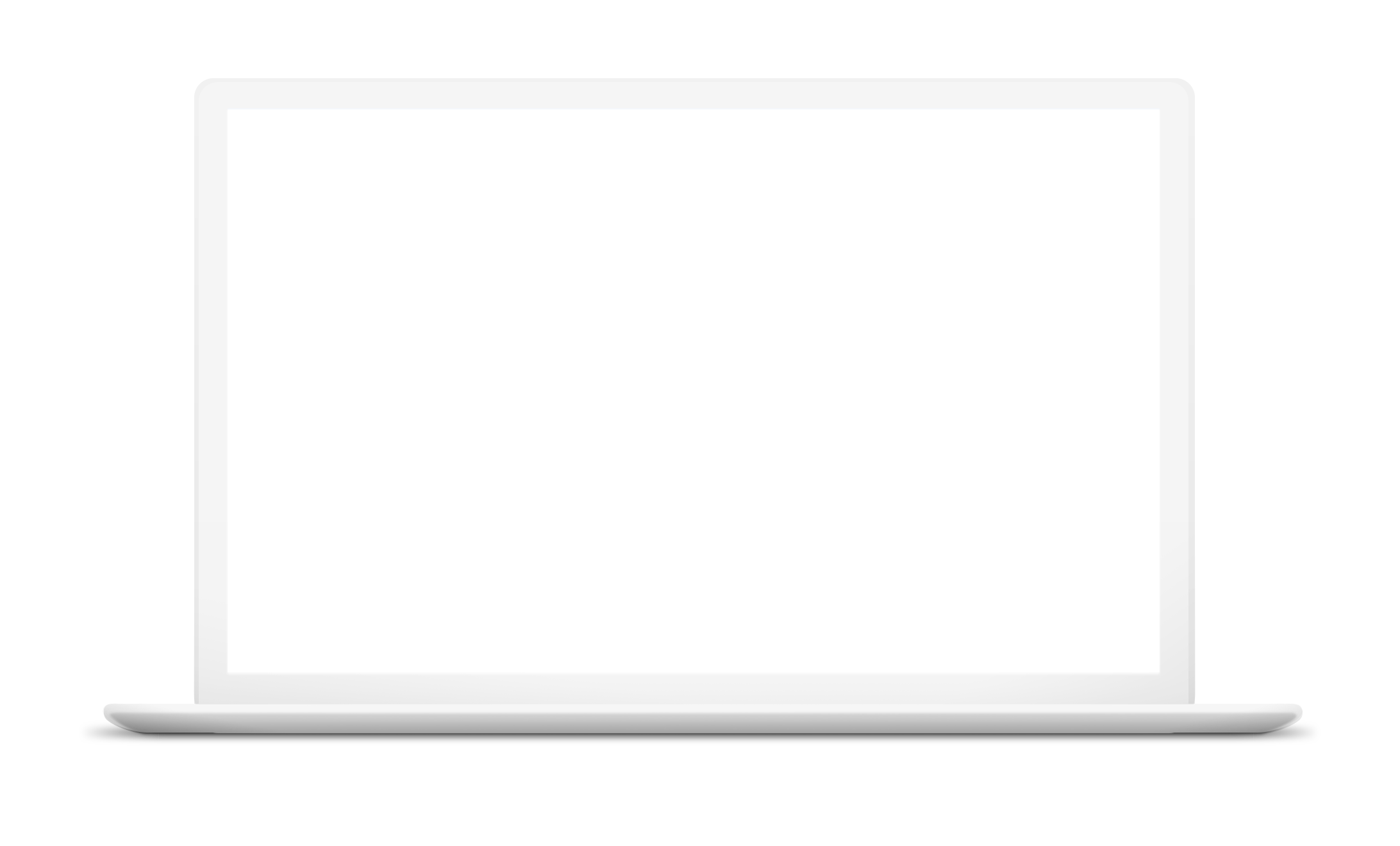 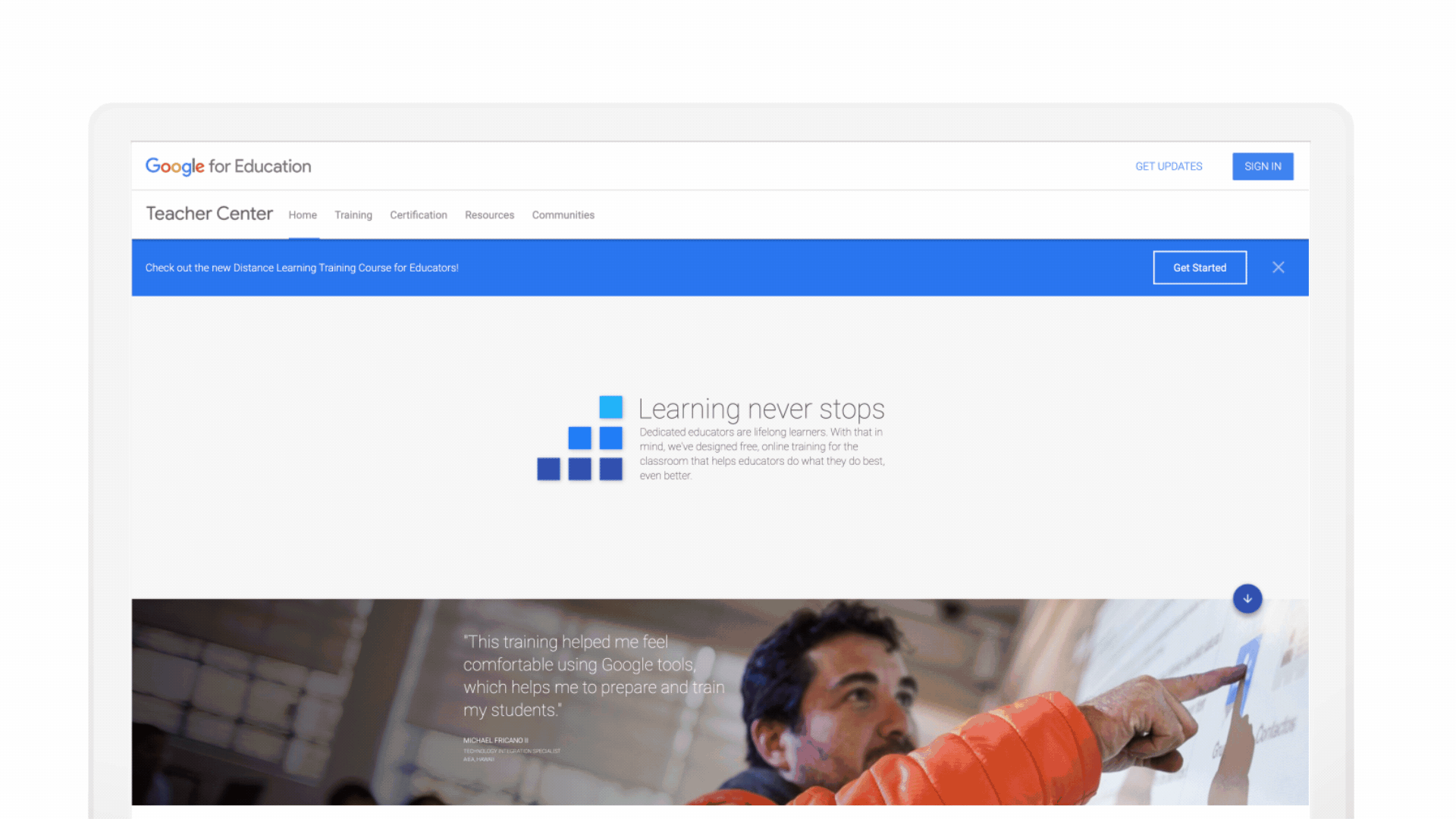 NEW Product Guides in our Teacher Center to help educators get started now:
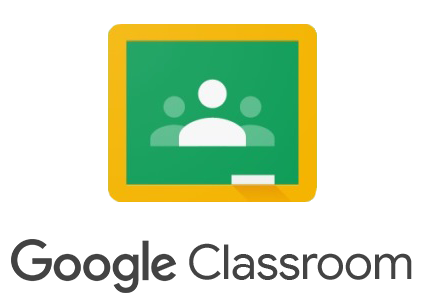 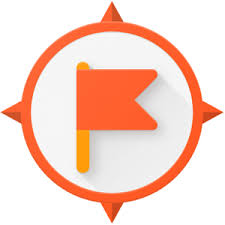 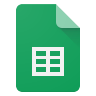 Classroom
Slides
Docs
Forms
Expeditions
Jamboard
CS first
Meet
Sheets
Sites
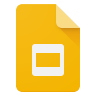 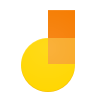 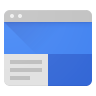 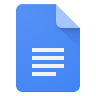 The EDU Teacher Center
g.co/TeacherCenter
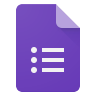 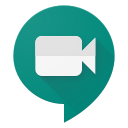 Help Center:
Step-by-step instructions and community support
Find step-by-step instructions at our Help Center, post a question in the Help Community, or join the conversation via Twitter and Facebook.
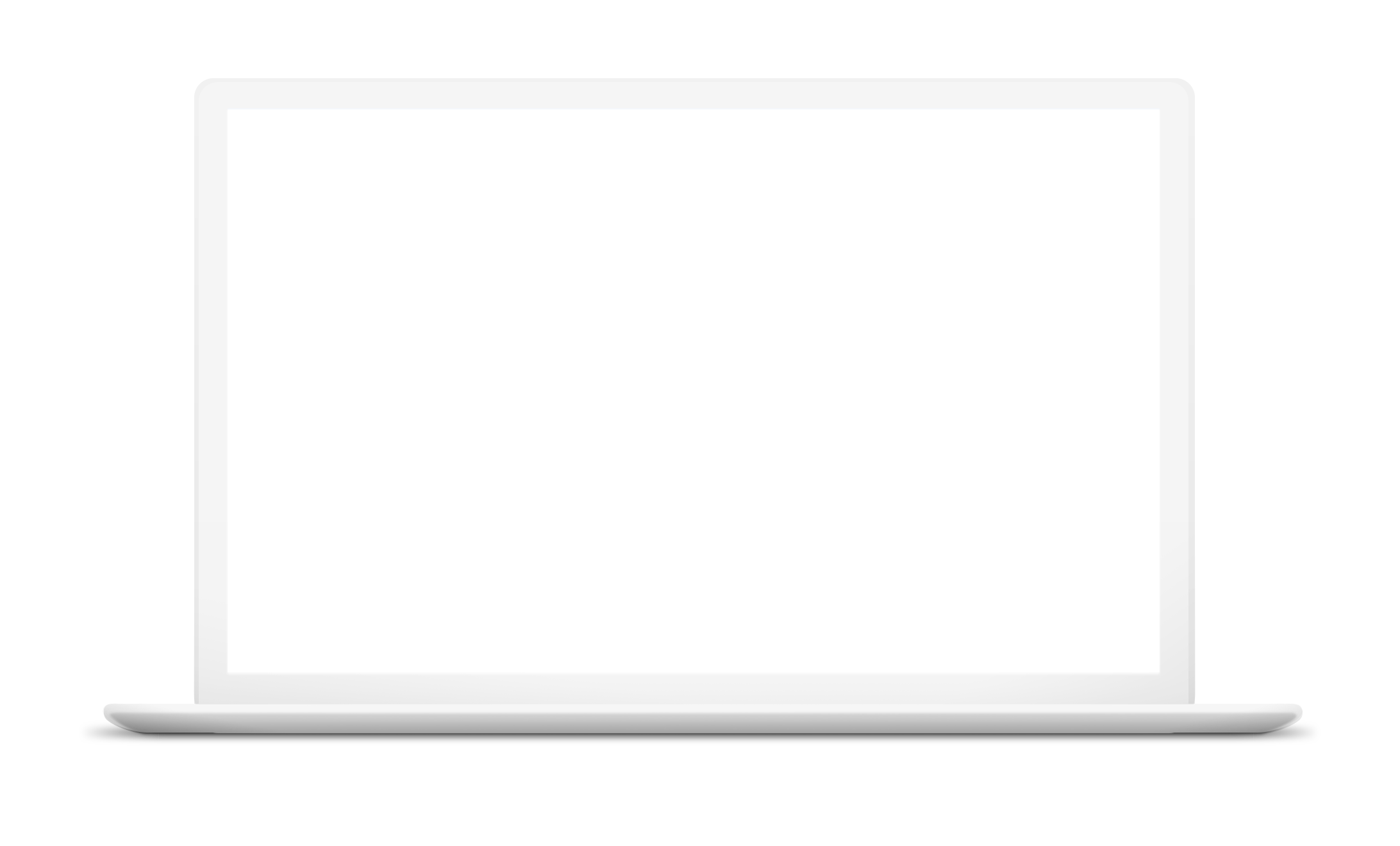 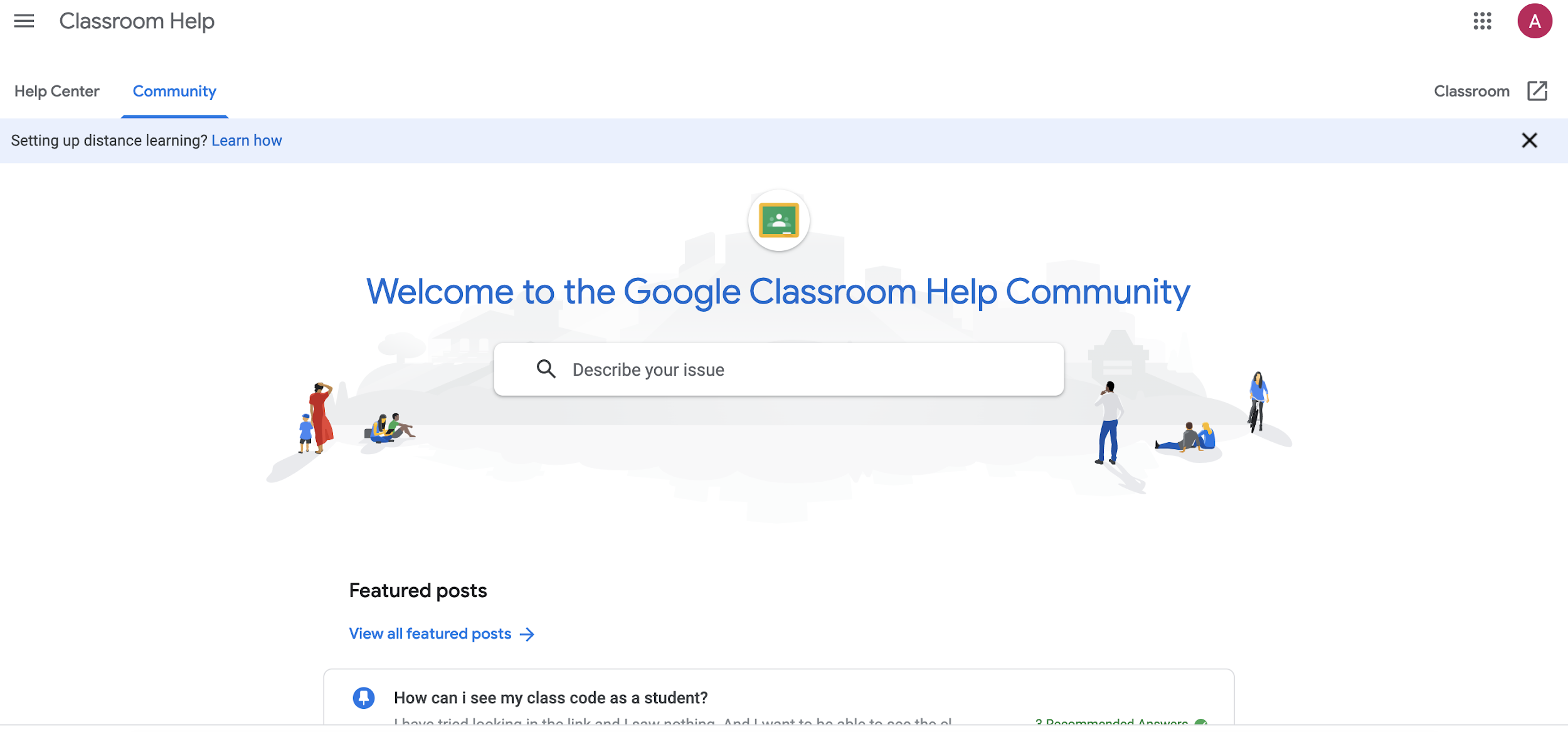 Visit the Help Centers for assistance:
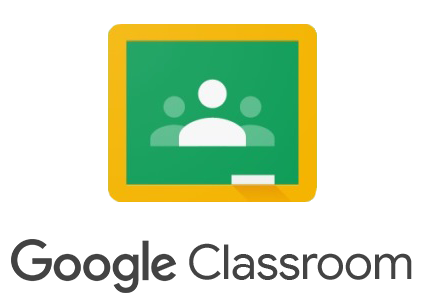 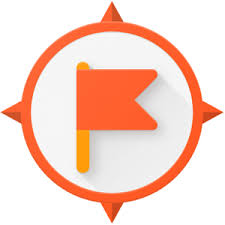 Classroom
Docs
Assignments
Expeditions
Meet
Chrome
Chromebook
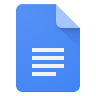 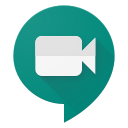 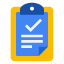 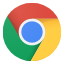 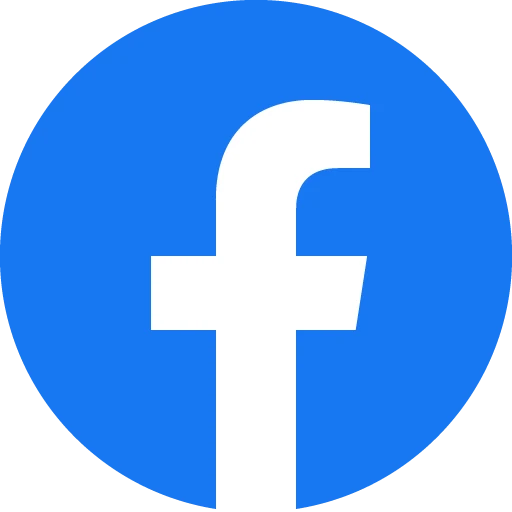 Google for Education
@GoogleForEdu 
Speak with us on Twitter
Google for Education
@GoogleforEducation
Speak with us on Facebook
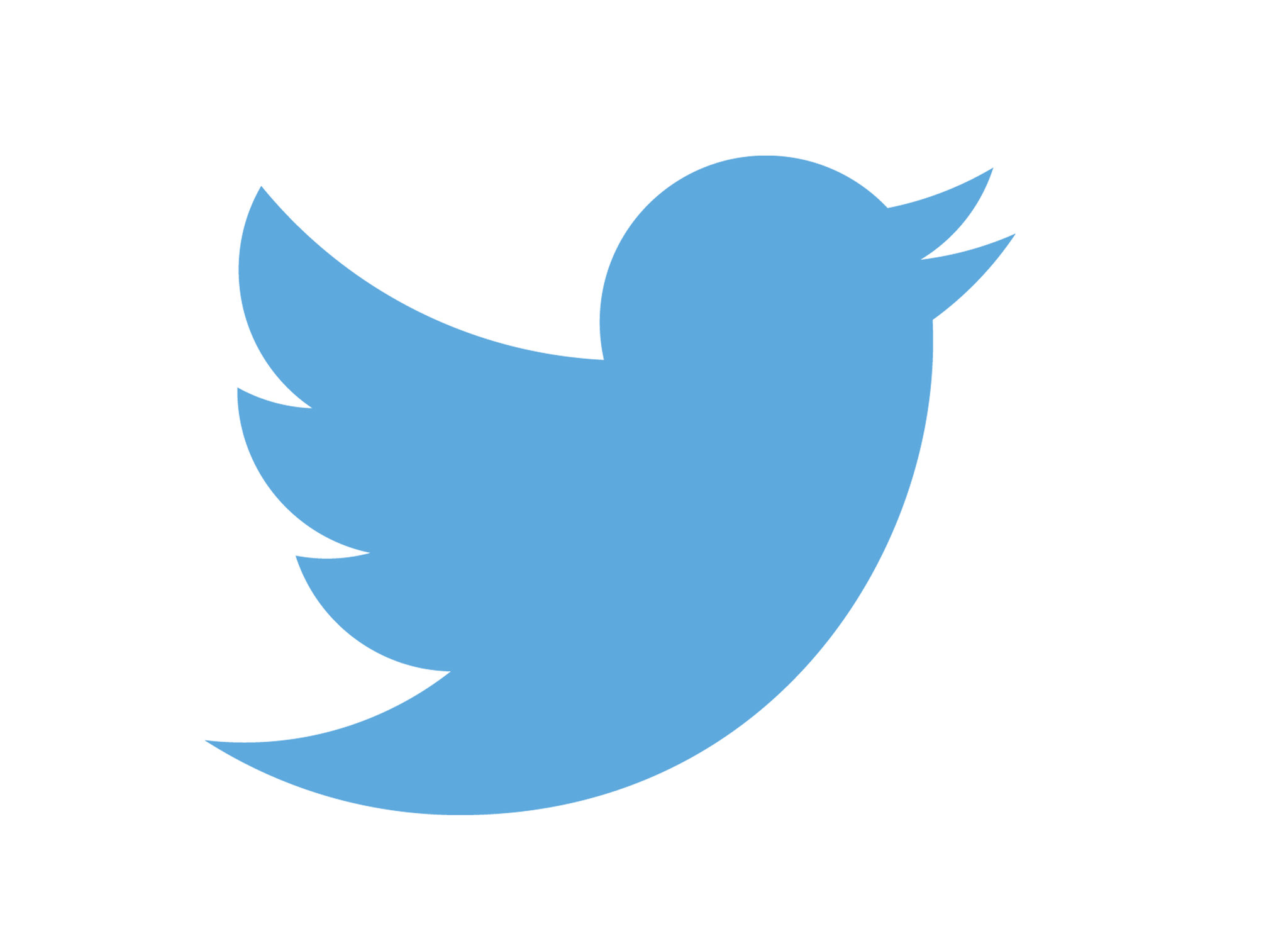 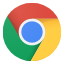 Help Center:
Get support on social
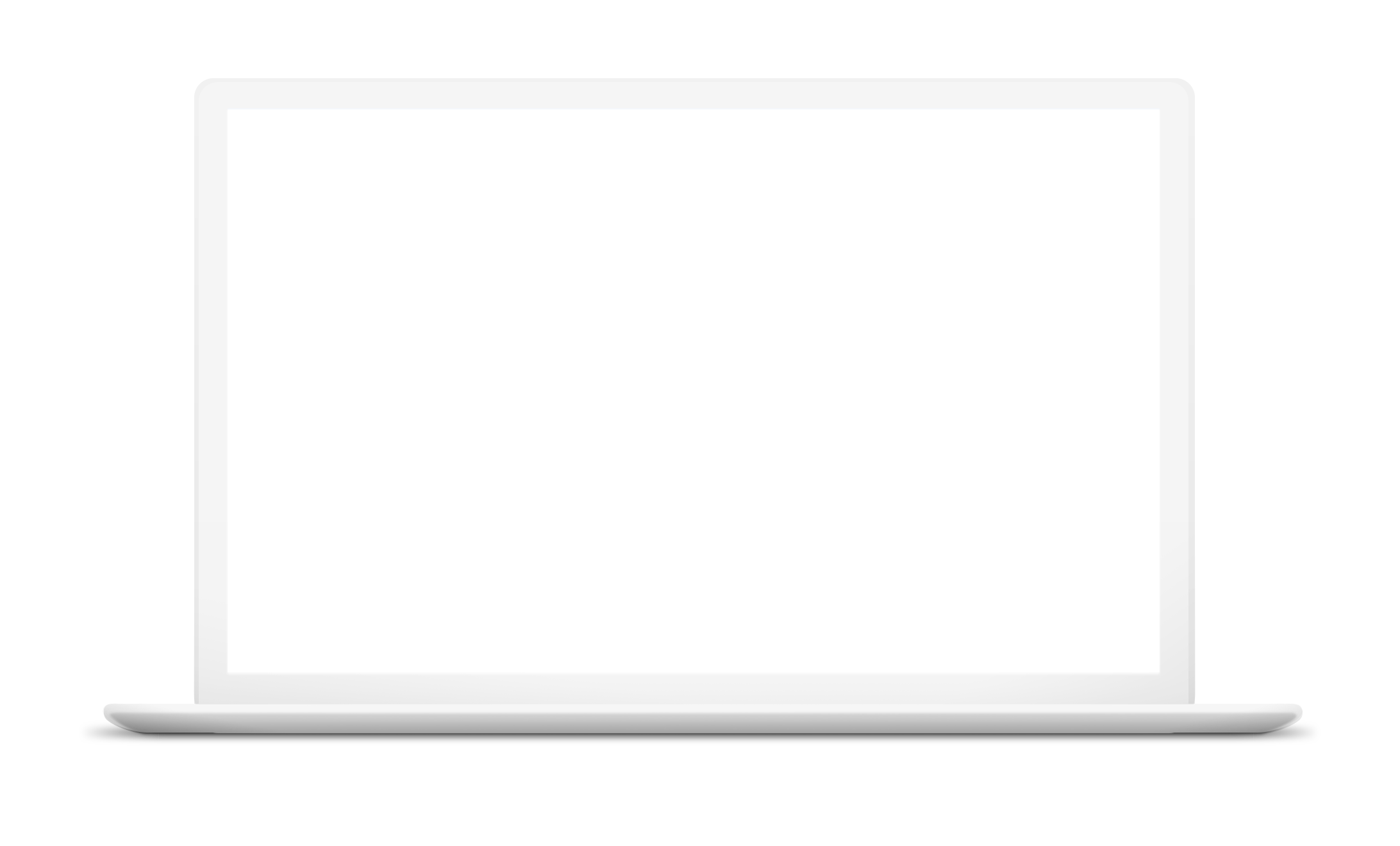 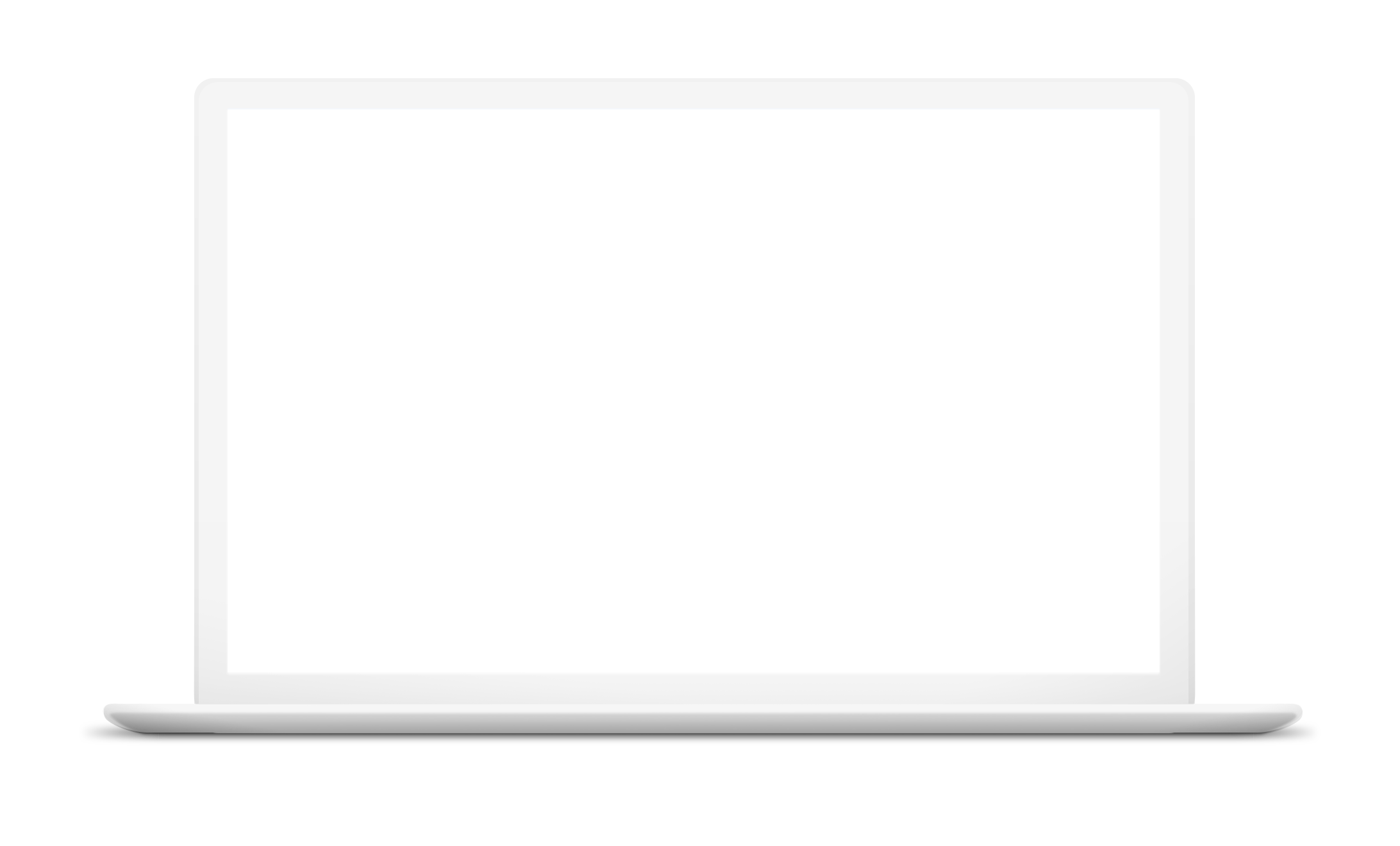 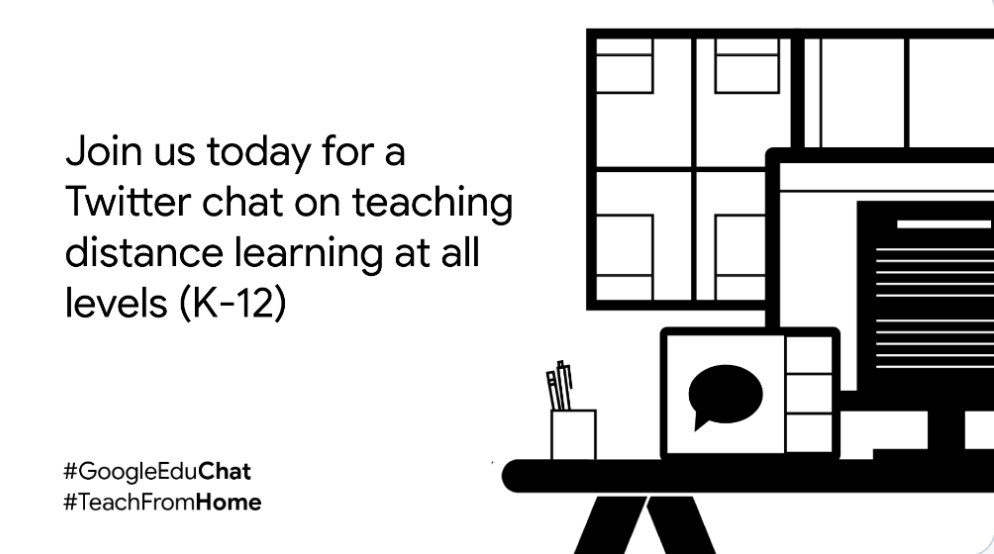 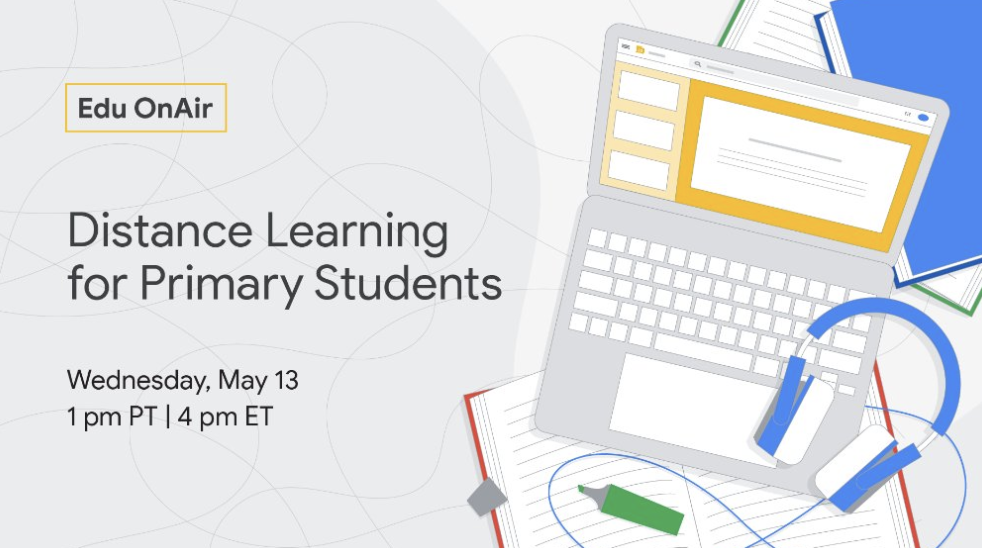 Twitter chats
Share best practices with the community.
Webinars: Edu OnAir
Learn strategies, tips and best practices for distance learning with Edu OnAir webinar series.
#GoogleEduChat
#EduOnAir
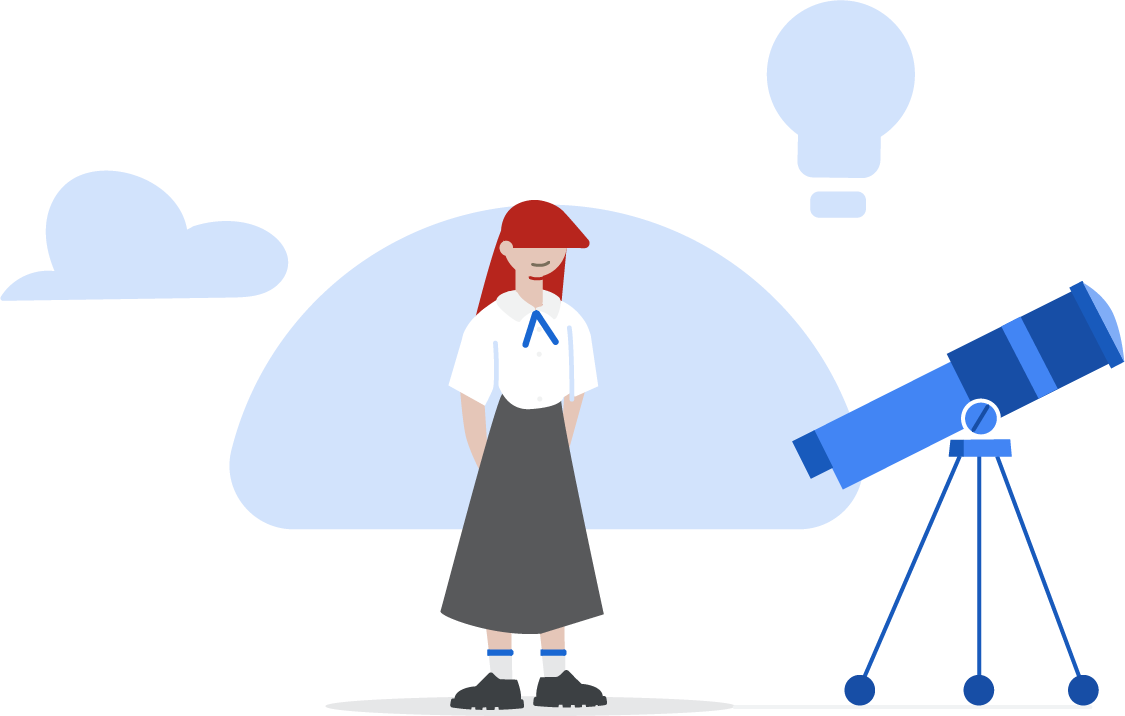 Towards bright futures
Technology continues to transform what’s possible in educational institutions - empowering teachers, enabling greater collaboration, engaging students anywhere and and helping to improve learning outcomes.
The role of educators is critical to prepare children for today and beyond - and tools that enable distance learning will continue to play a vital part.
As the story continues to unfold, we are committed to helping the education community solve together.
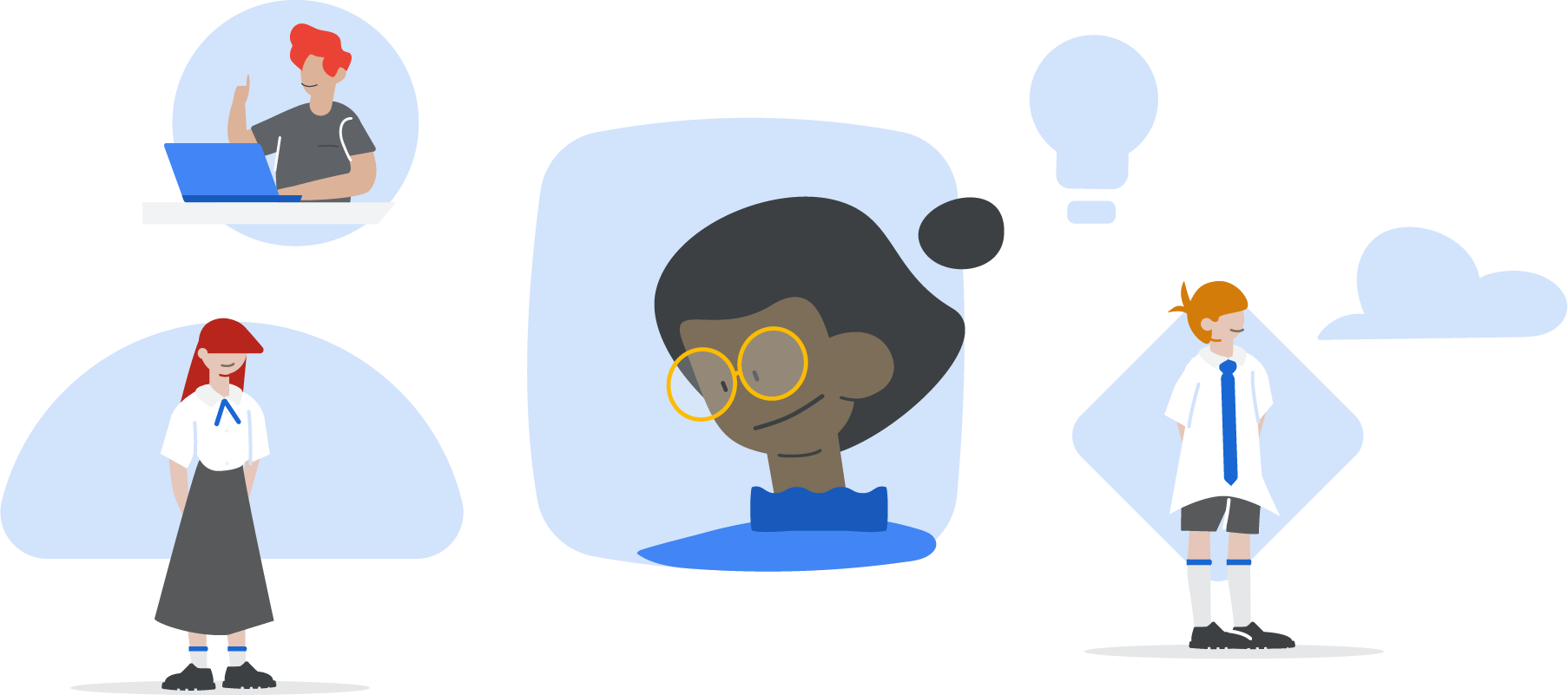 Thank you